“Big Idea” Question
Intro
Review Concepts
Check-In Questions
Teacher Demo
Vocabulary
Student-Friendly Definition
Examples & Non-Examples
Morphological Word Parts
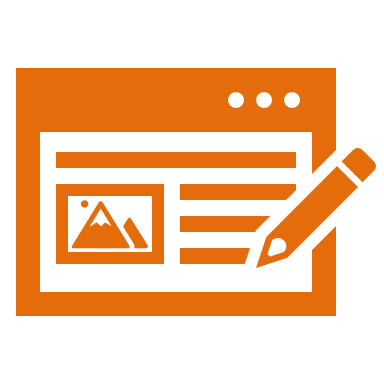 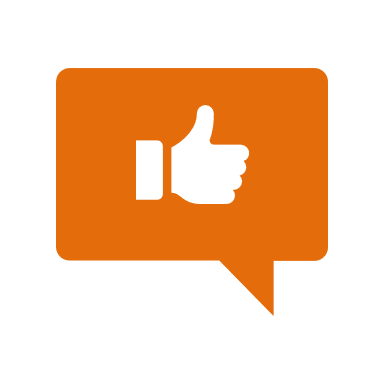 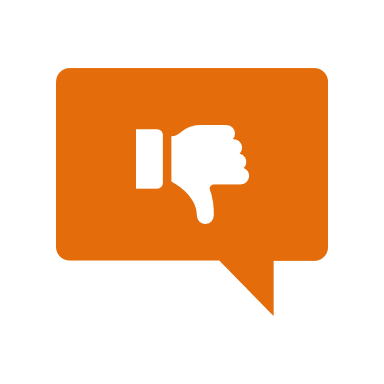 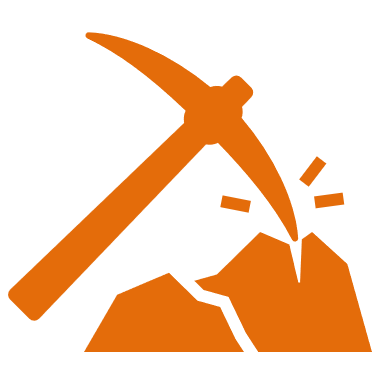 Simulation/Activity
[Speaker Notes: OK everyone, get ready for our next lesson.  Just as a reminder, these are the different components that our lesson may include, and you’ll see these icons in the top left corner of each slide so that you can follow along more easily!]
Intro
Cells
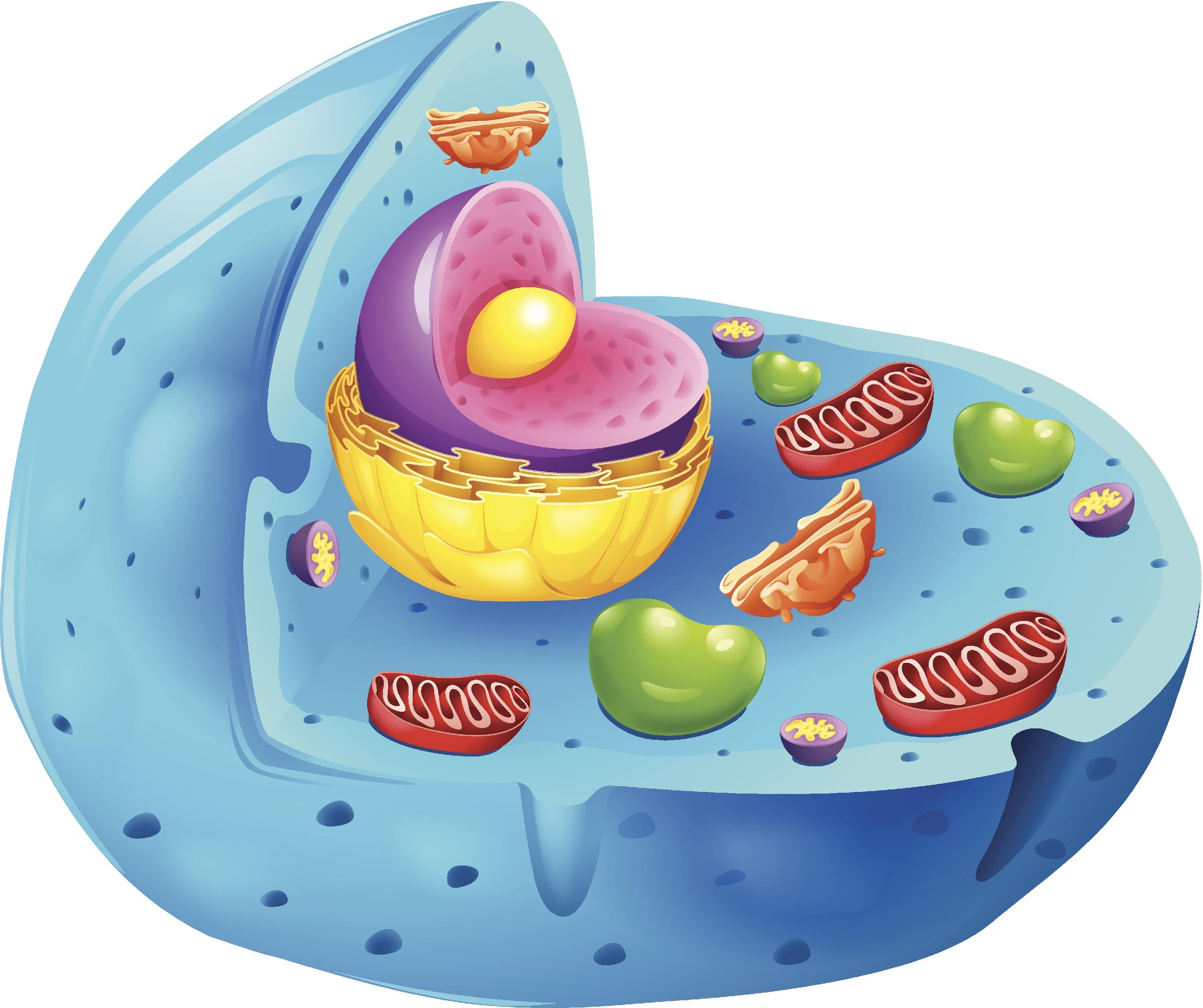 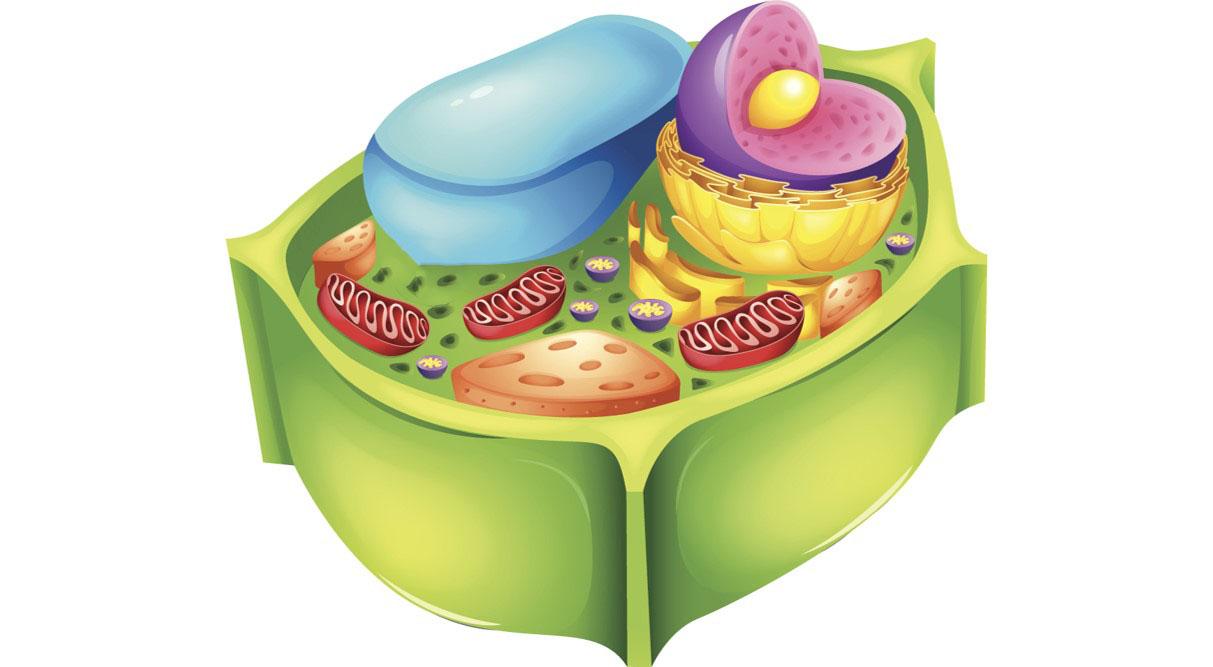 [Speaker Notes: Today we are going to begin learning about cells in more detail.  We will begin with defining the term cell.]
Intro
Multicellular & Unicellular 
Organisms
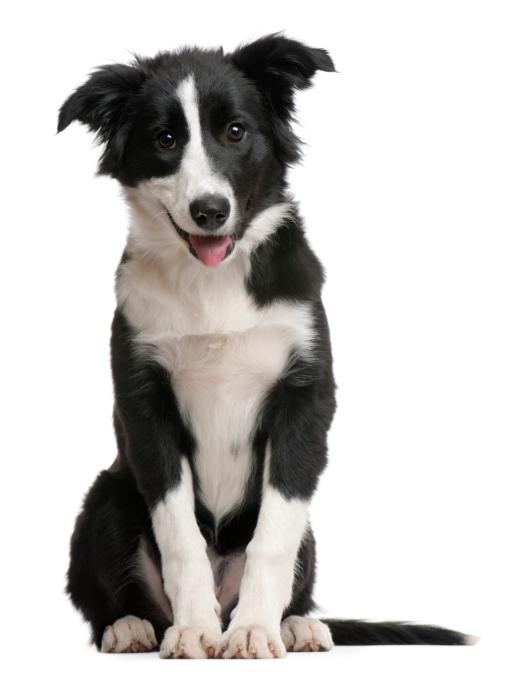 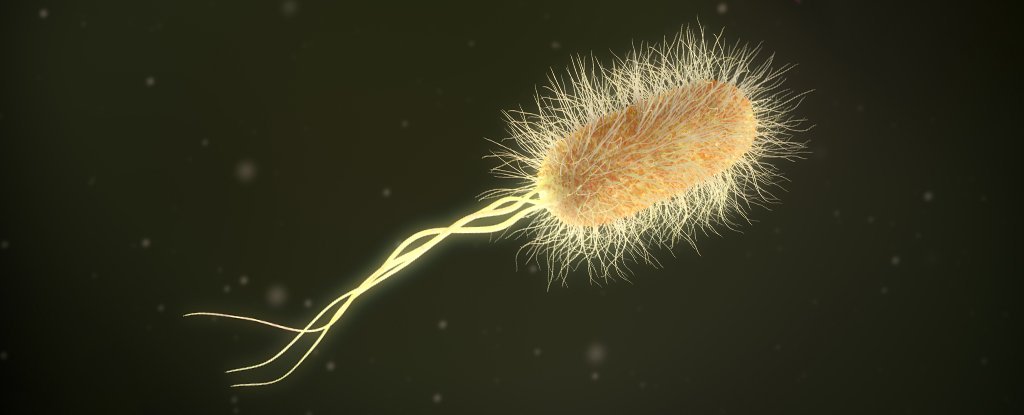 [Speaker Notes: Then we’ll define and compare multicellular and unicellular organisms…

Feedback: Giving students cues helps them to prepare for what is coming next.]
Big Question: How can we differentiate between the various types of cells?
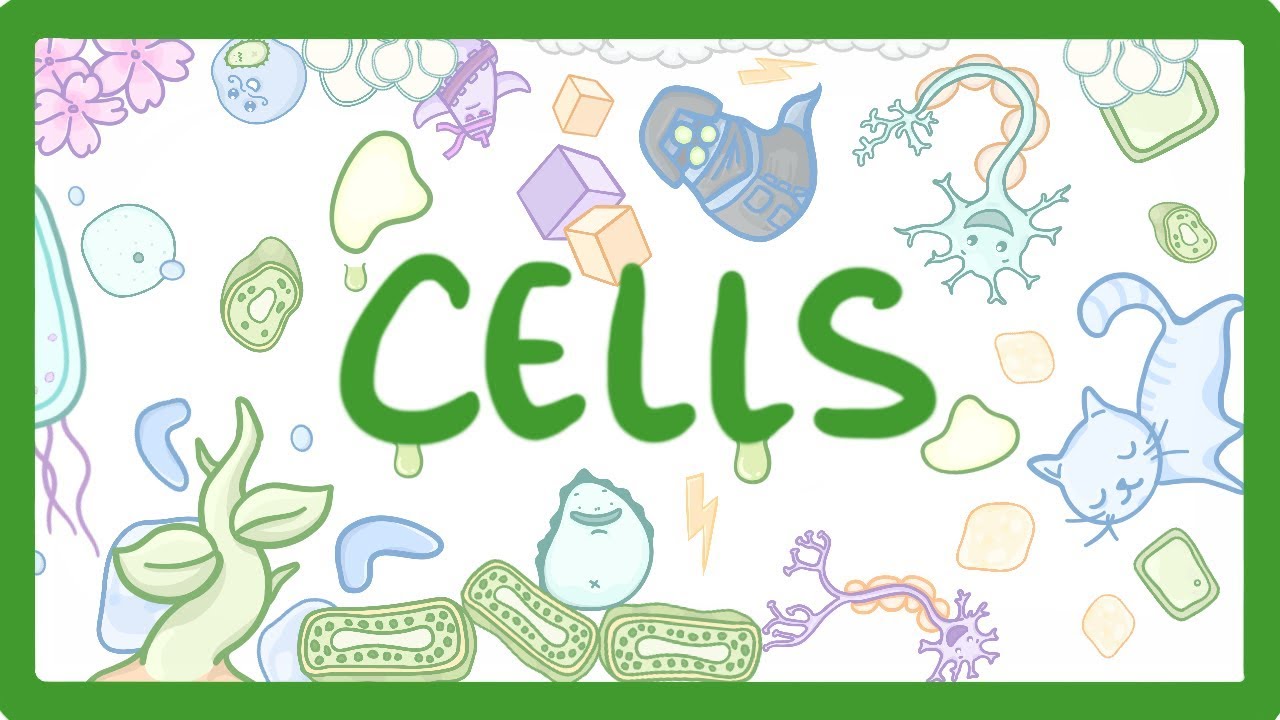 [Speaker Notes: Our “big question” is: How can we differentiate between the various types of cells?  
[Pause and illicit predictions from students.]

I love all these thoughtful scientific hypotheses!  Be sure to keep this question and your predictions in mind as we move through these next few lessons, and we’ll continue to revisit it.]
[Speaker Notes: Before we start going through new terms and information, let’s review some other words that you already learned and make sure you are firm in your understanding.]
Cell Theory:  the scientific theory stating that all living things are made of cells.
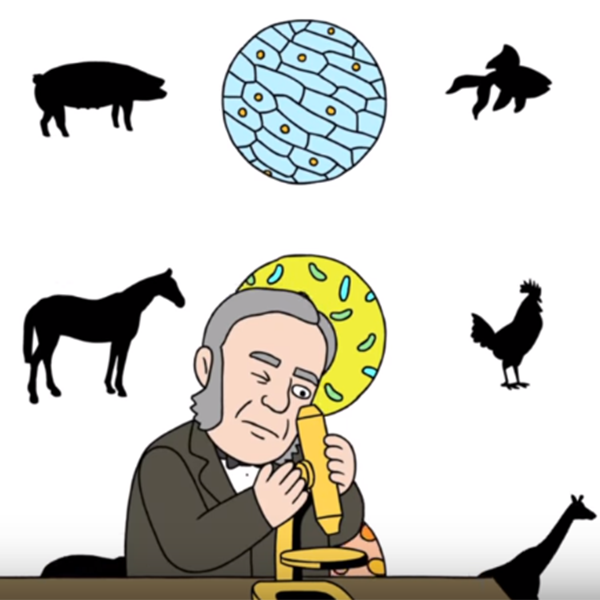 [Speaker Notes: Cell theory is the scientific theory that all living things are made of cells. This theory was developed by a few different scientists as advancements were made in microscope technology.]
Cell Theory
is made up of 3 basic rules
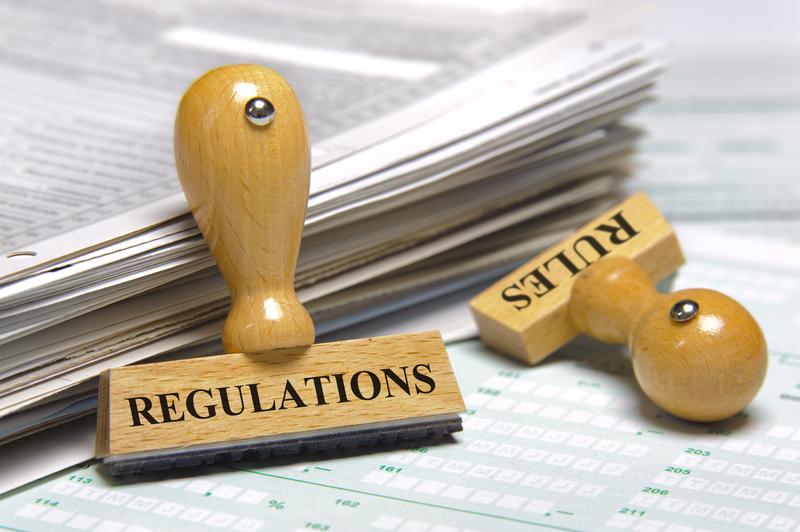 [Speaker Notes: The cell theory is made up of 3 basic principles, or rules.  All living things are made of cells, so these rules apply to every living thing.]
Rule #1:  The cell is the basic unit of life.
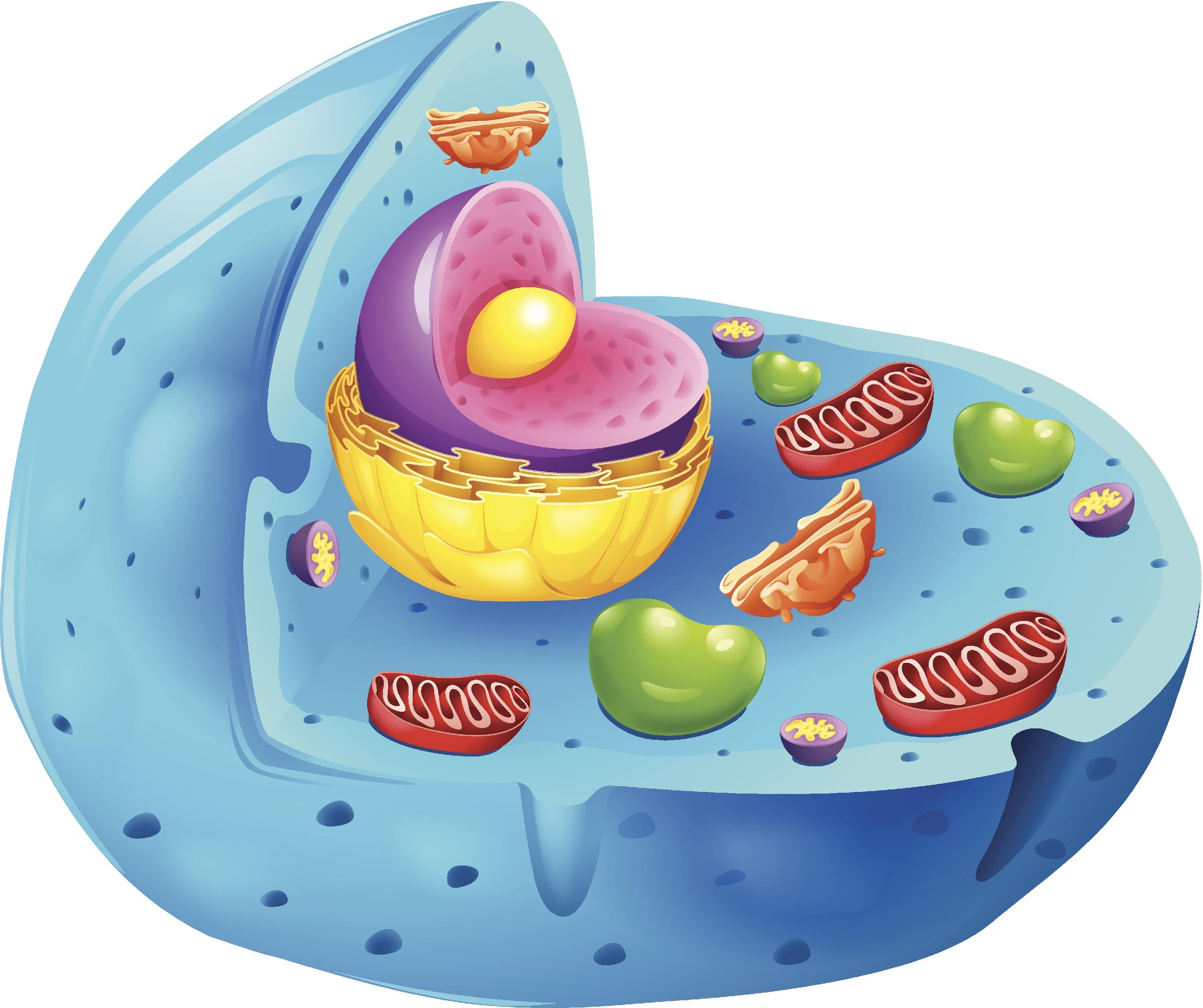 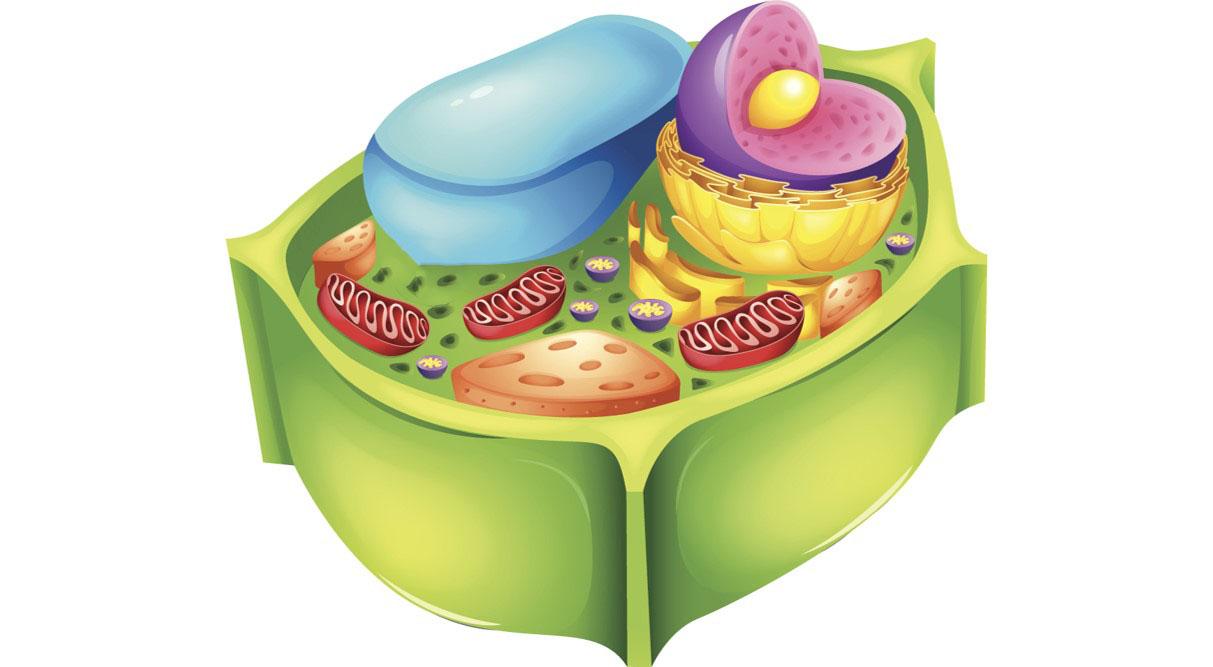 [Speaker Notes: Rule #1:  The cell is the basic unit of life.]
Rule #2:  All living things are made of one or more cells.
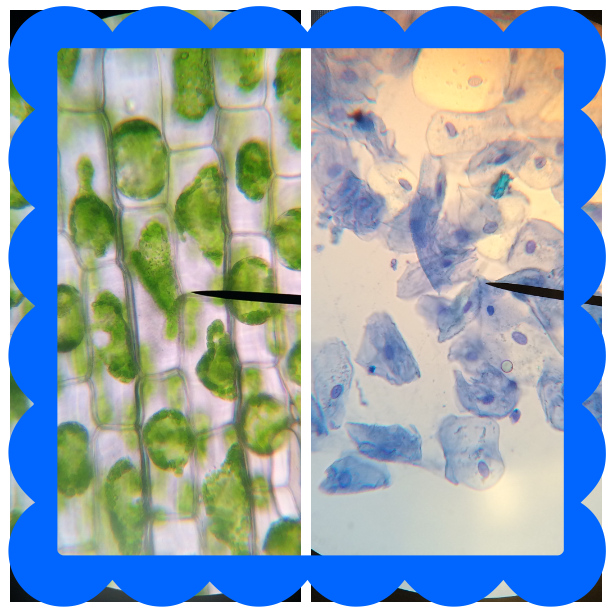 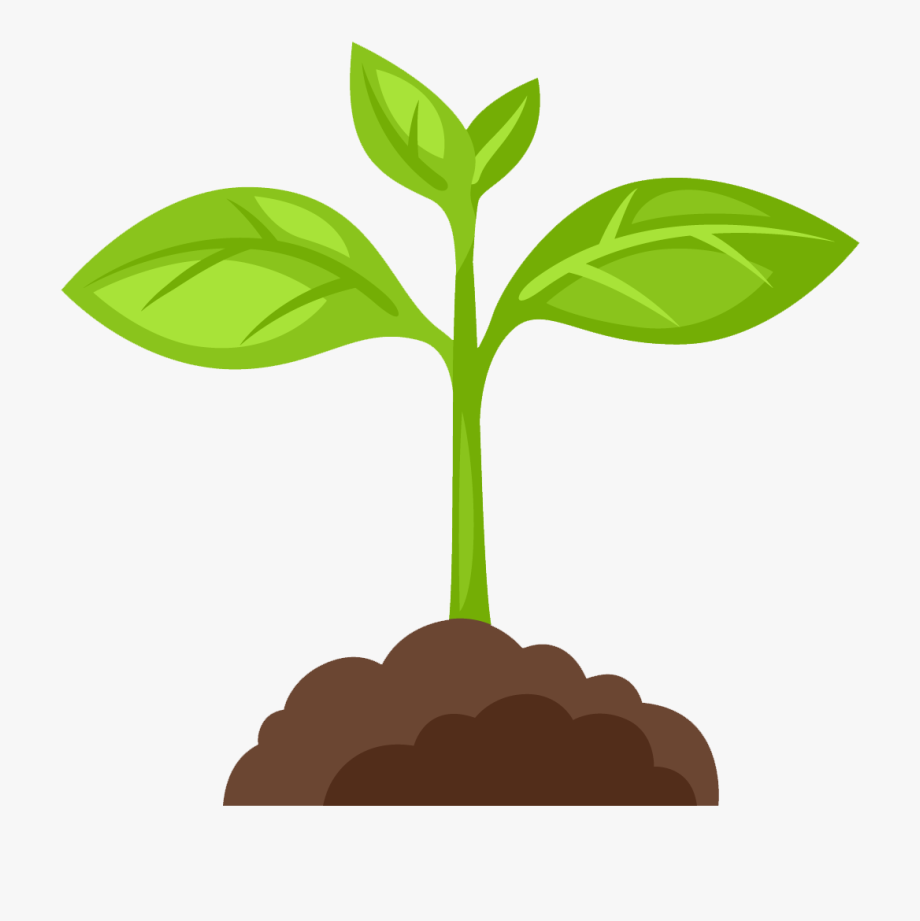 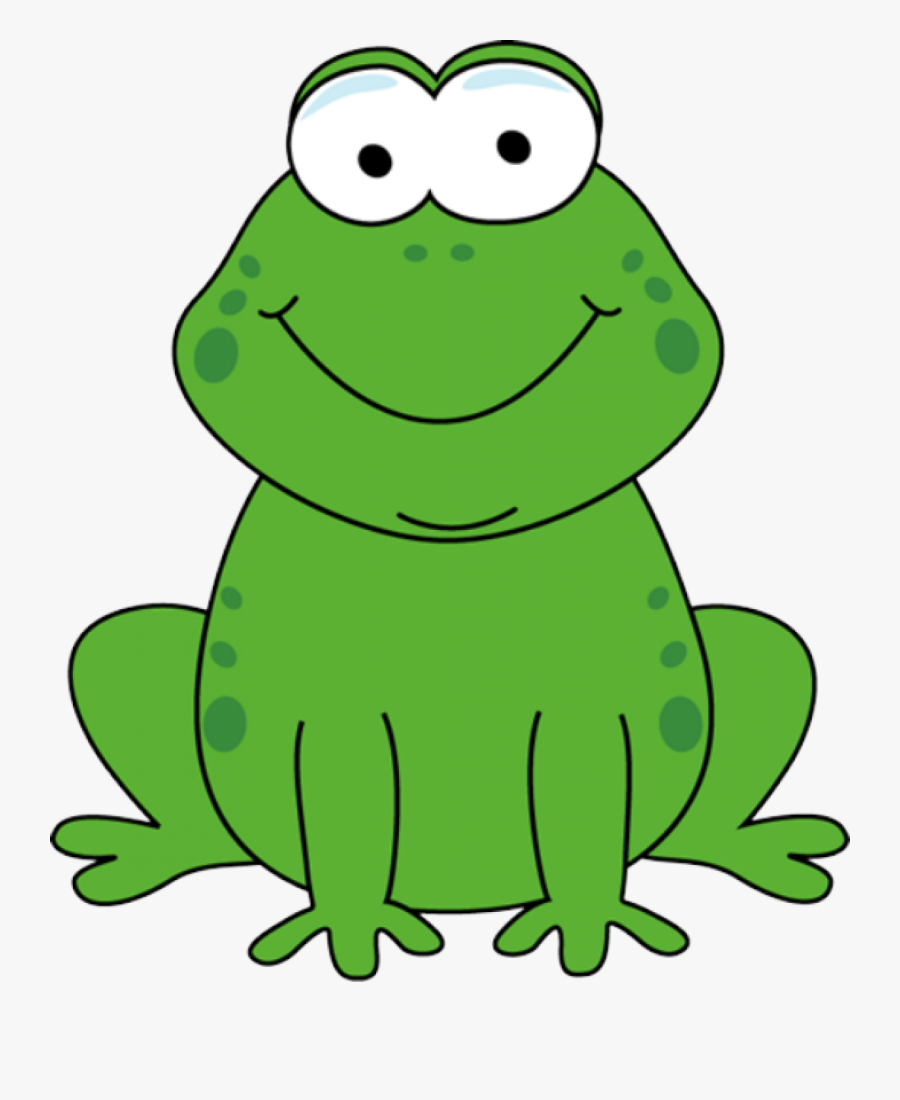 [Speaker Notes: Rule #2:  All living things are made up of one or more cells.]
Rule #3:  All new cells are made from cells that already exist.
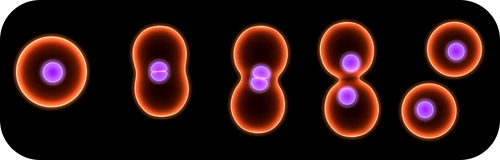 [Speaker Notes: Rule #3:  All new cells are made from cells that already exist.]
The invention of electron and light microscopes helped scientists gain new knowledge about cells.
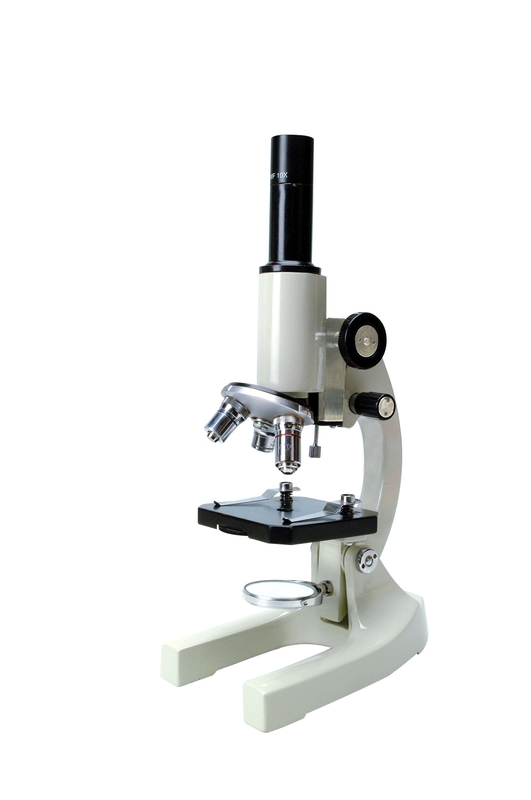 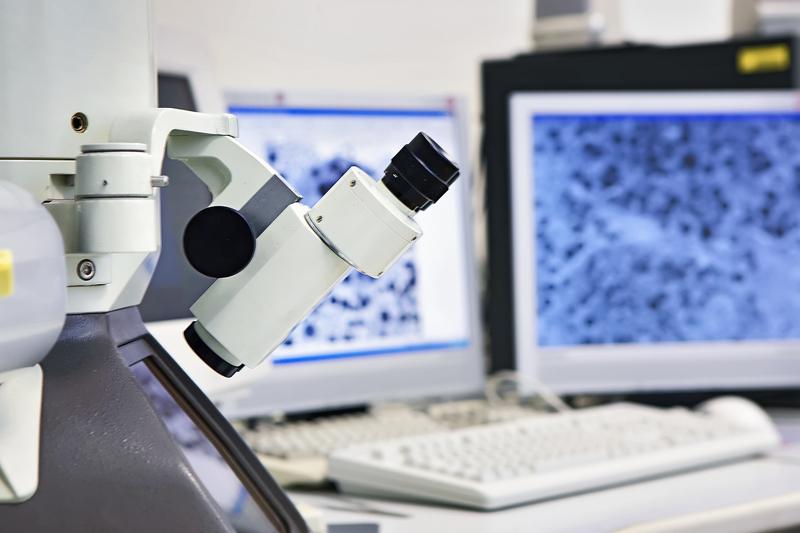 [Speaker Notes: Also, the invention of electron and light microscopes helped scientists gain new knowledge about cells.]
We can look at cells with both microscopes – but each one helps us see and understand different things.
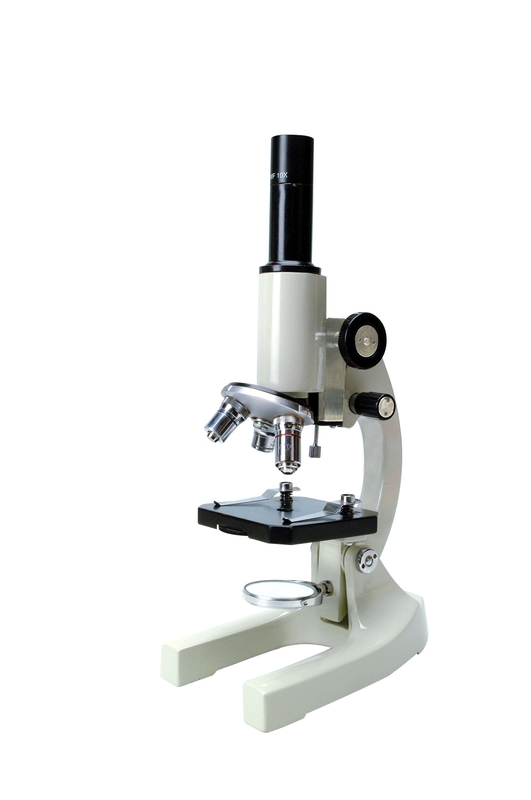 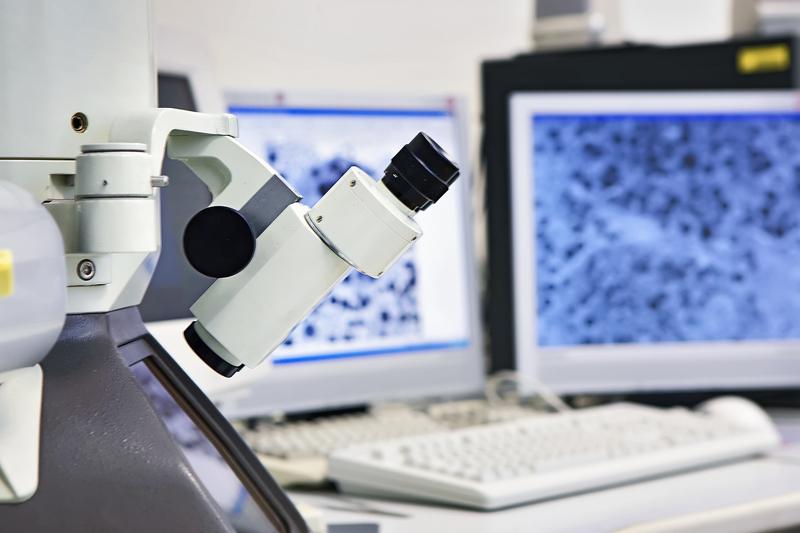 [Speaker Notes: We can look at cells with both microscopes, but each one helps us see and understand different things.]
Light microscopes 🡪 cell shape and how they’re structured together

Electron microscopes 🡪 individual cells and differences in their parts
Light Microscope
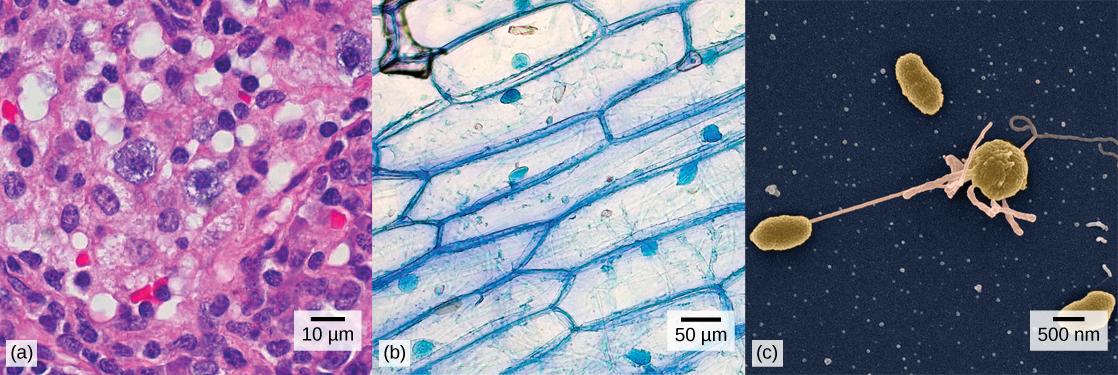 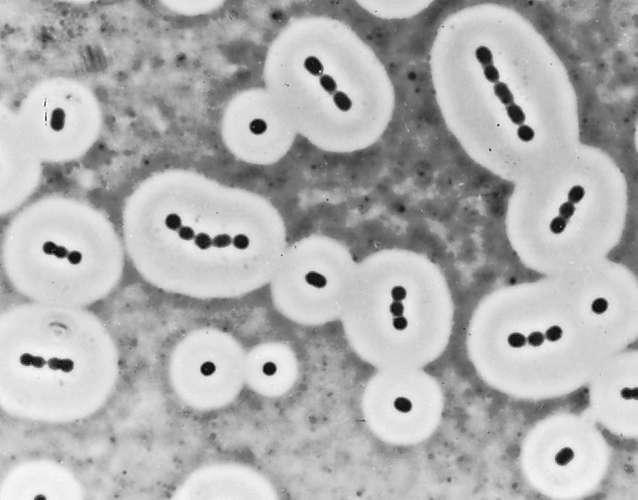 Electron Microscope
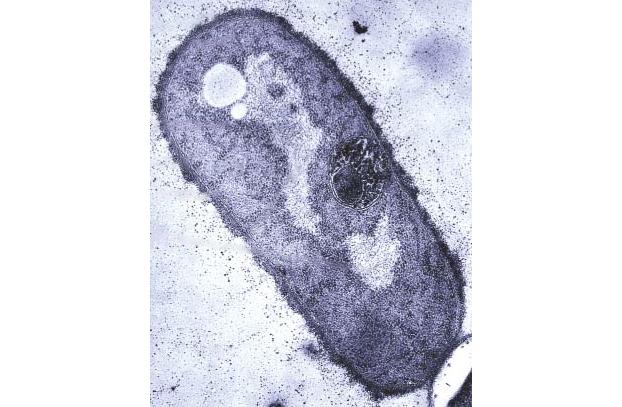 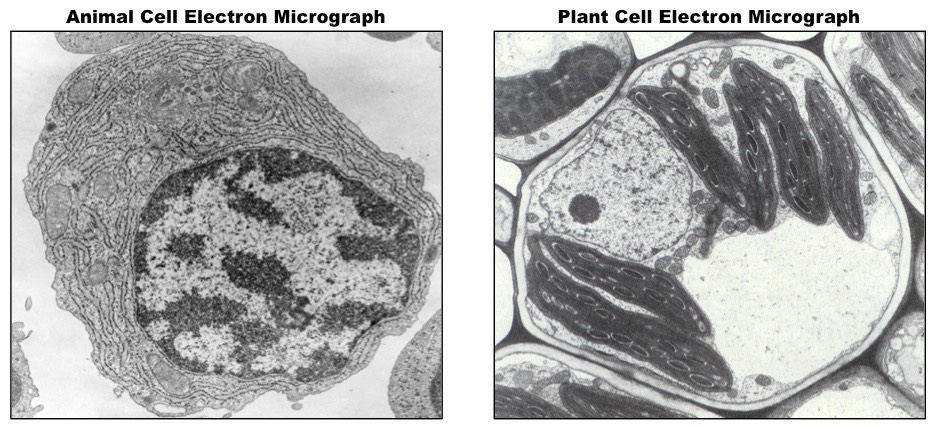 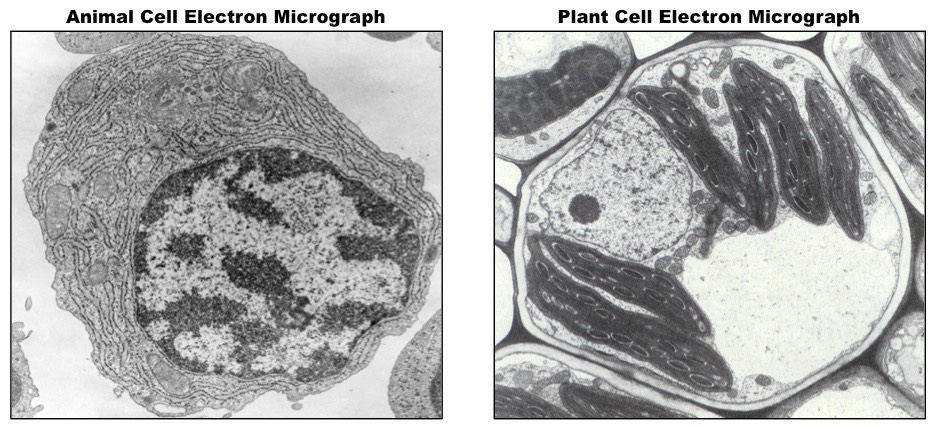 [Speaker Notes: With a light microscope, we can see the general shape of cells and how they’re structured together (or not).  With an electron microscope, we can an up-close view of the different parts that are unique to each type of cell and help them function properly.]
[Speaker Notes: Okay, now let’s check your understanding.]
What is the definition of cell theory?
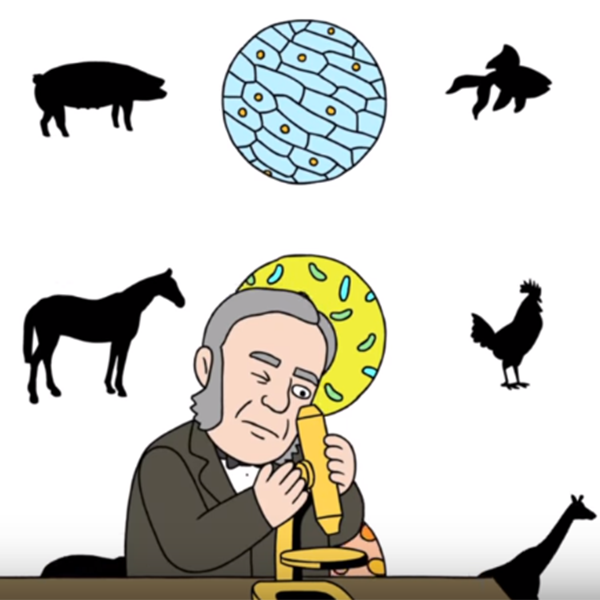 [Speaker Notes: What is the definition of cell theory?

[The scientific theory stating that all living things are made of cells.]]
Which is NOT one of the rules of cell theory?
All living things are made of one or more cells.
Non-living things have cells too.
The cell is the basic unit of life.
All new cells are made from cells that already exist.
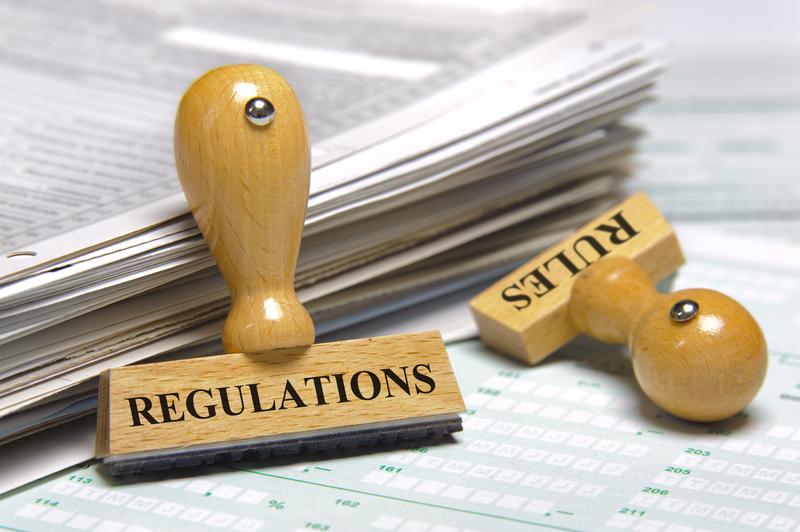 [Speaker Notes: Which is NOT one of the rules of cell theory?]
Which is NOT one of the rules of cell theory?
All living things are made of one or more cells.
Non-living things have cells too.
The cell is the basic unit of life.
All new cells are made from cells that already exist.
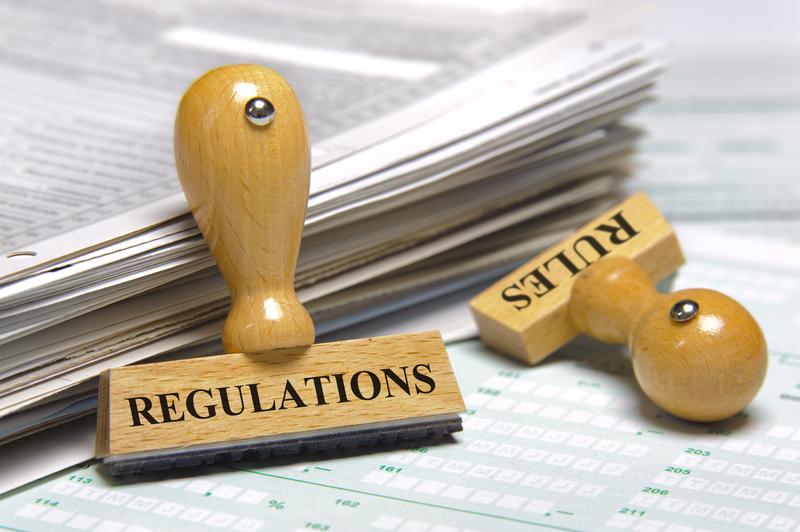 [Speaker Notes: Which is NOT one of the rules of cell theory?

[Non-living things have cells too. Remember – the cell theory states that all LIVING things are made of cells, so cell theory cannot be applied to non-living things.]]
Which type of microscope provides extremely detailed images of objects?
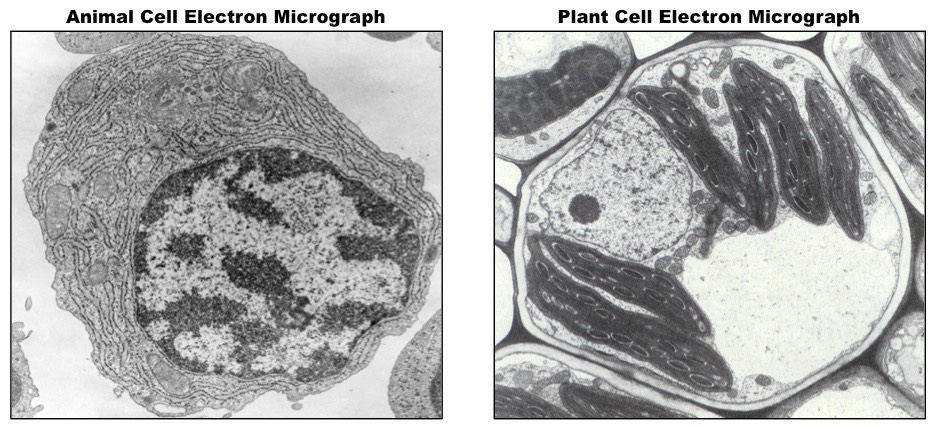 [Speaker Notes: Which type of microscope provides extremely detailed images of objects?

[An electron microscope.]]
True/False:  You cannot see animal and plant cells with a light microscope.
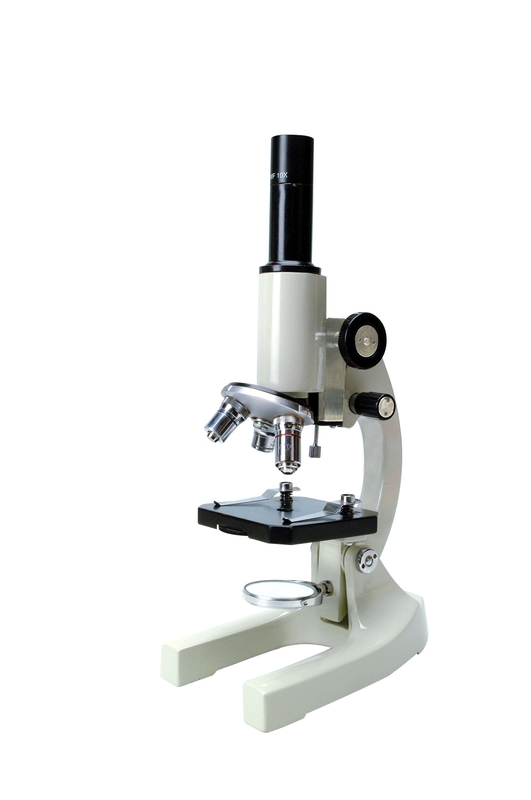 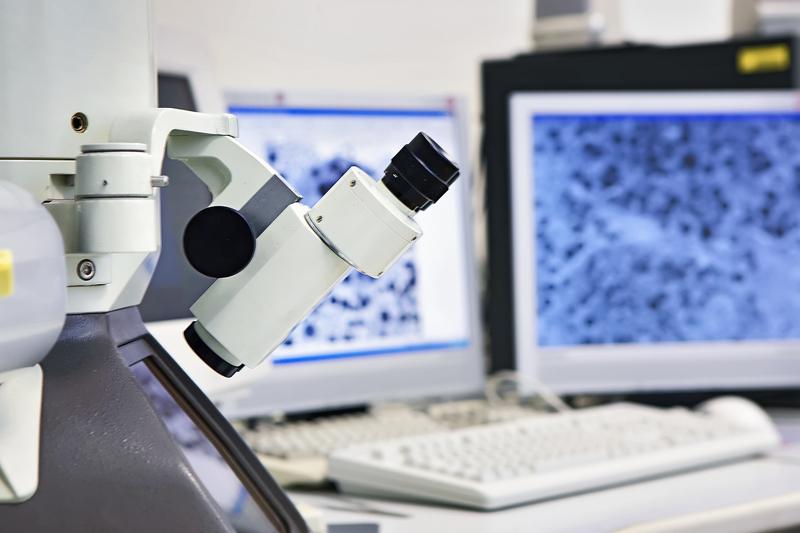 [Speaker Notes: True or False:  You cannot see animal and plant cells with a light microscope.]
True/False:  You cannot see animal and plant cells with a light microscope.
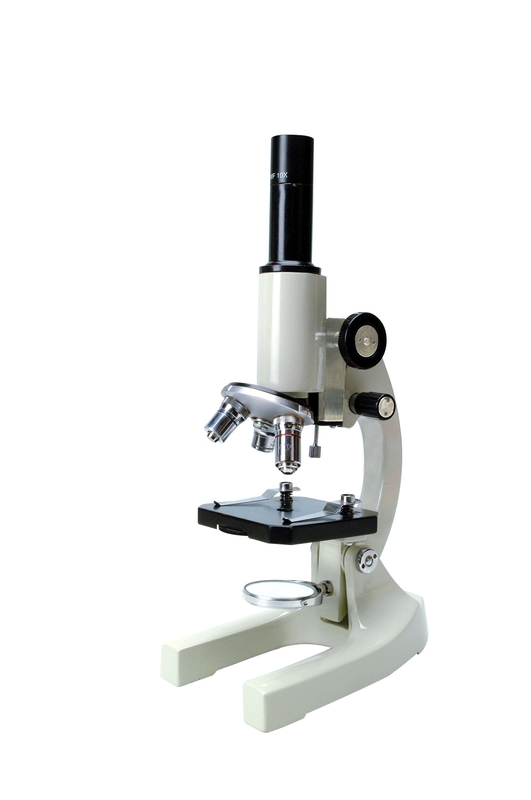 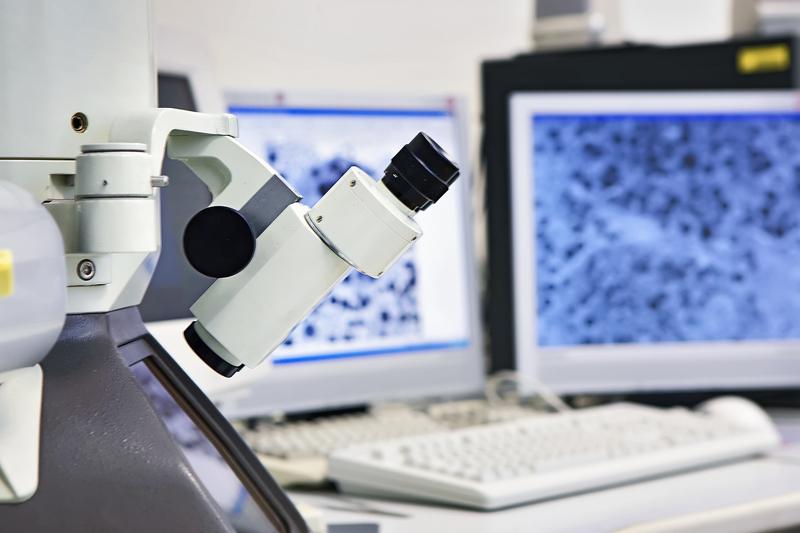 [Speaker Notes: True or False:  You cannot see animal and plant cells with a light microscope.

[False – You CAN see animal and plant cells with a light microscope.  It just won’t show you as much detail as an electron microscope.]]
Cell
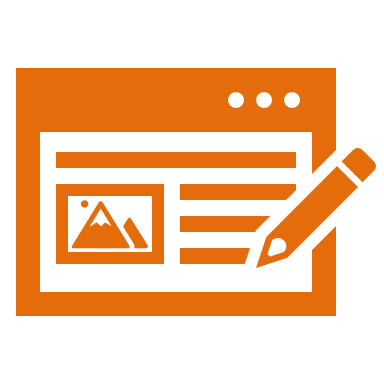 [Speaker Notes: The first term is cell.  Let’s define it.]
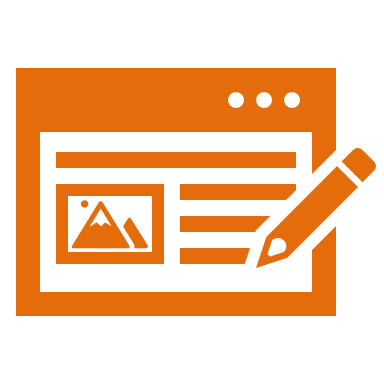 Cell: the basic unit of life
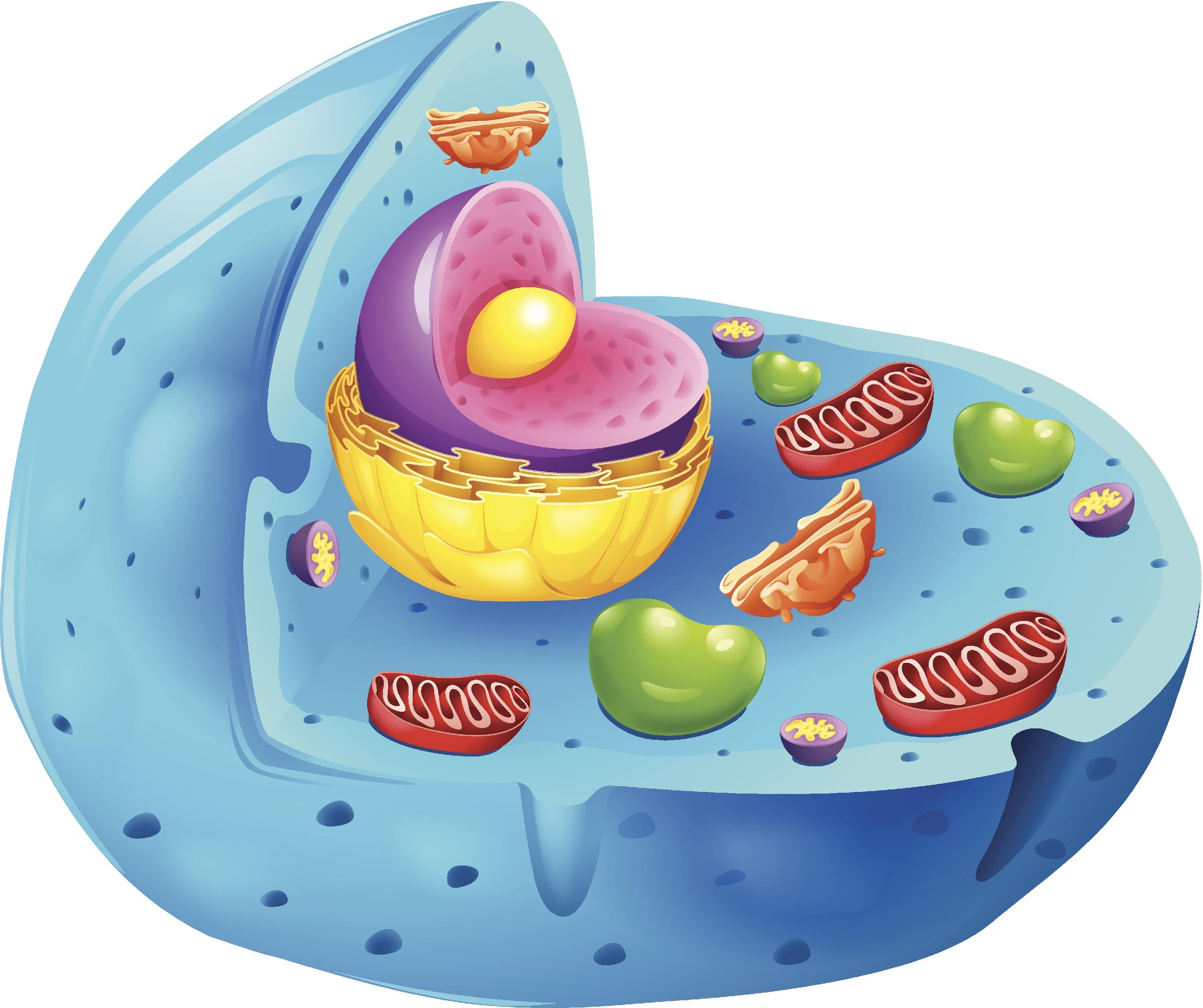 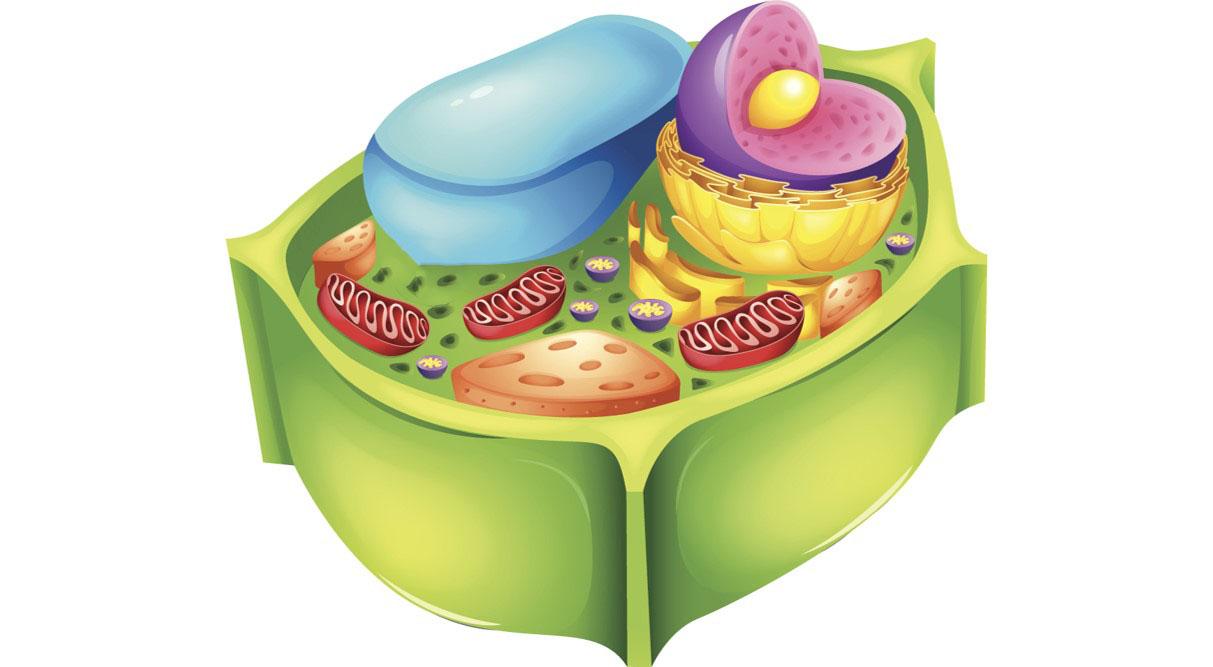 [Speaker Notes: A cell is the basic unit of life.]
[Speaker Notes: Okay, now let’s check your understanding.]
What is a cell?
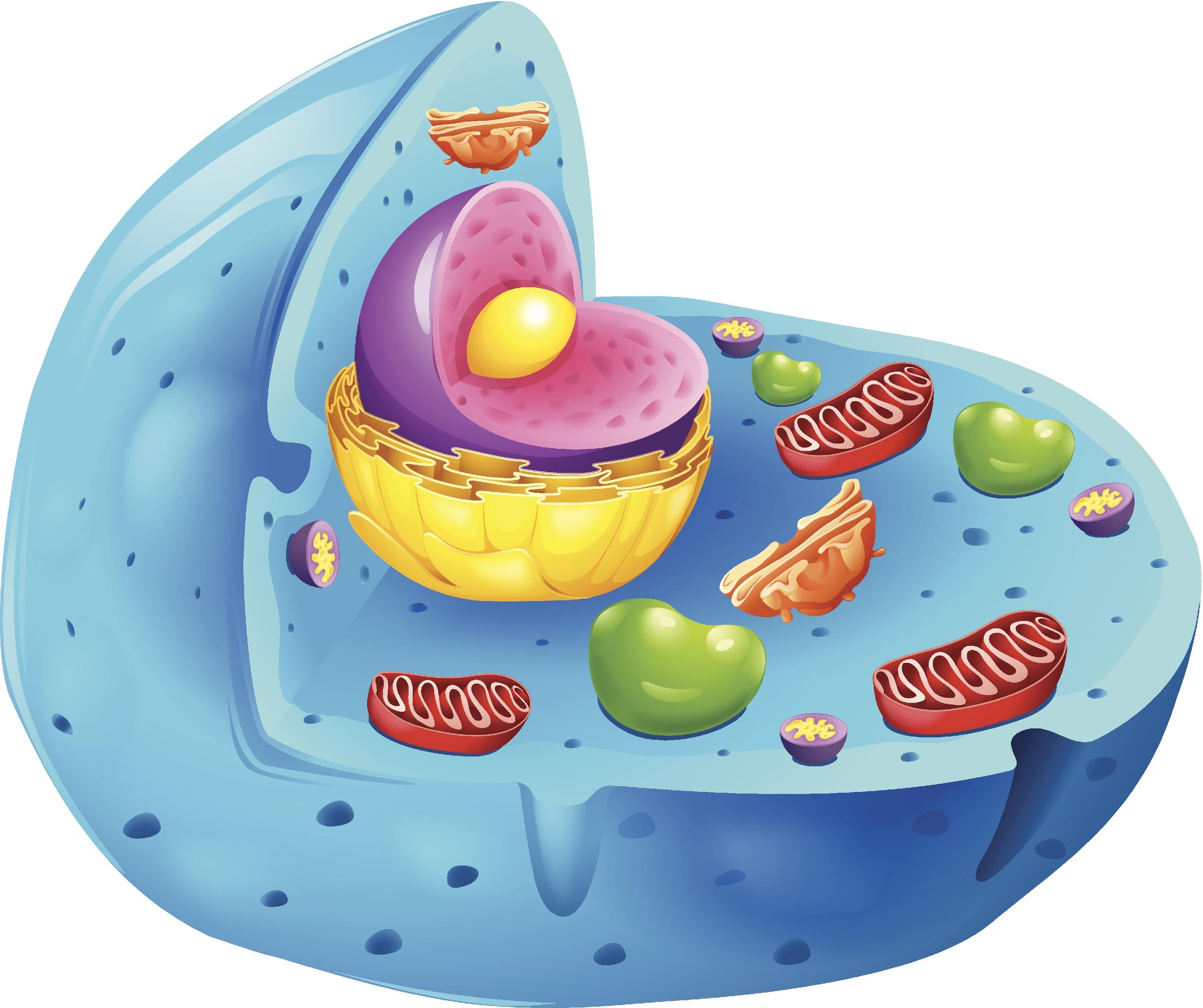 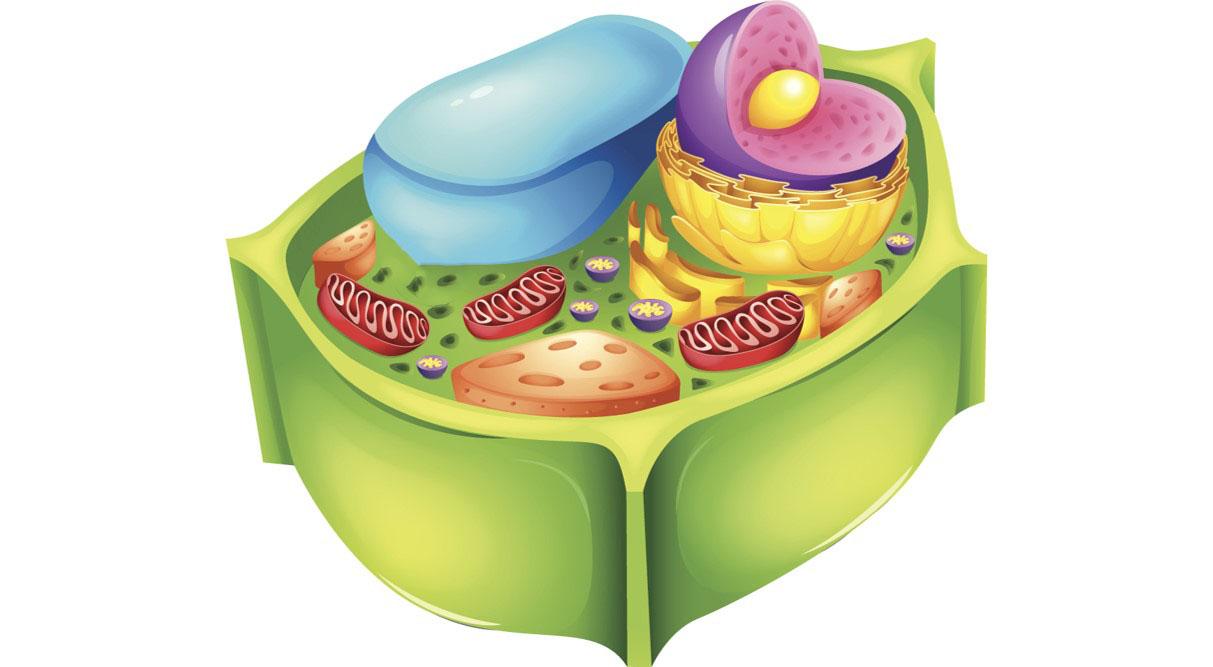 [Speaker Notes: What is a cell?

[A cell is the basic unit of life.]]
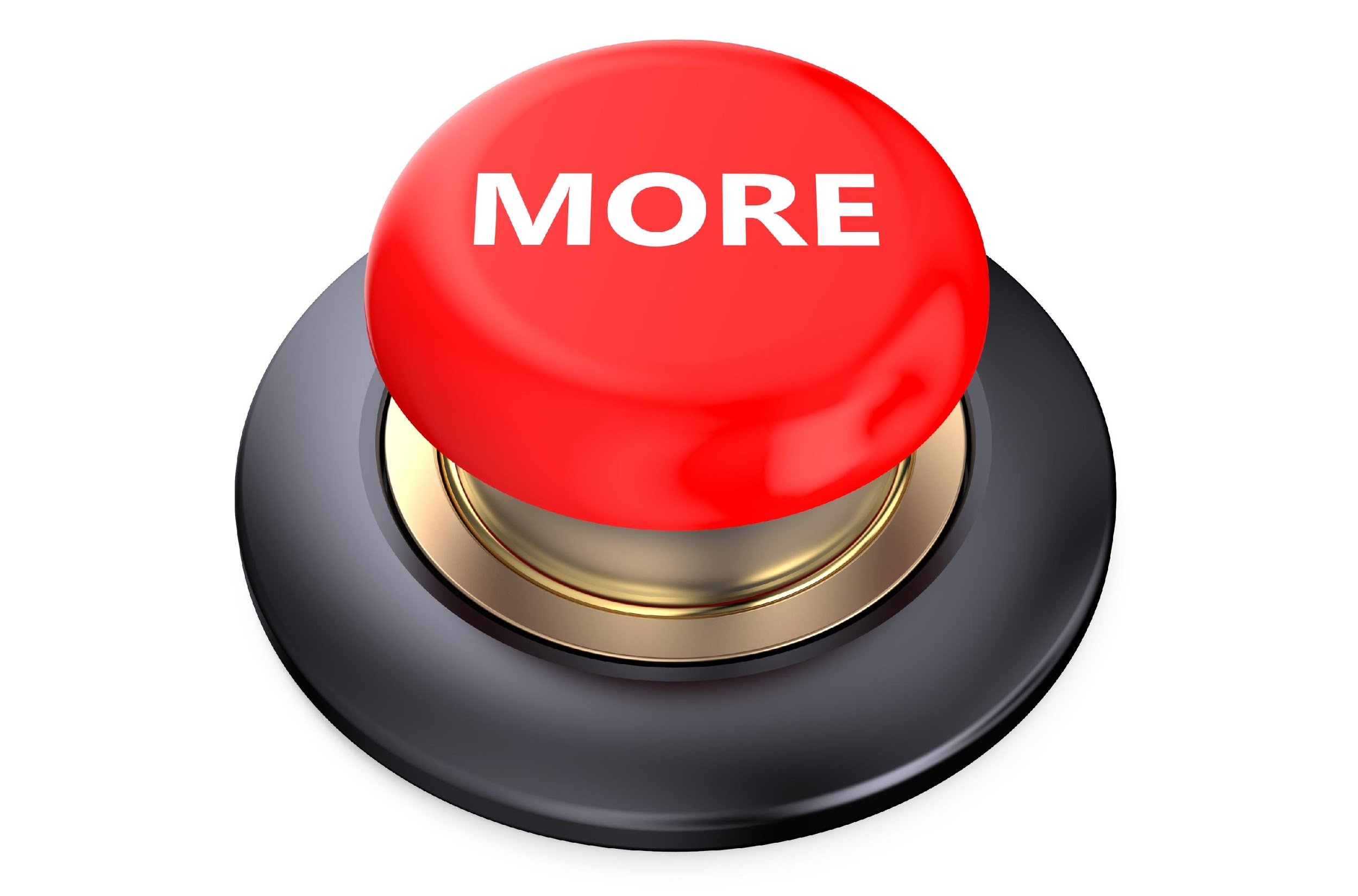 [Speaker Notes: That is the basic definition, but there is a bit more you need to know.]
The cell theory states that all living things are made of one or more cells.
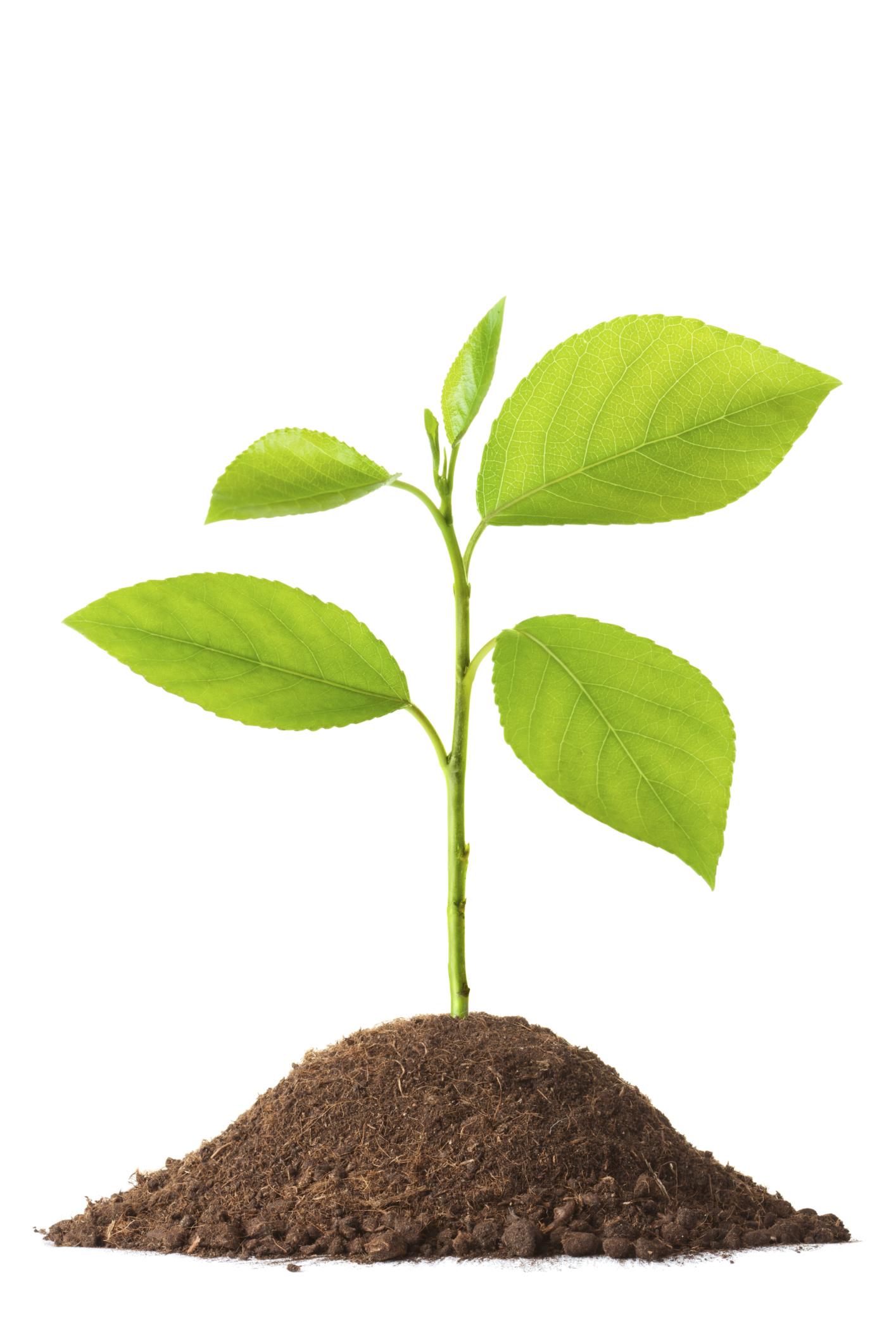 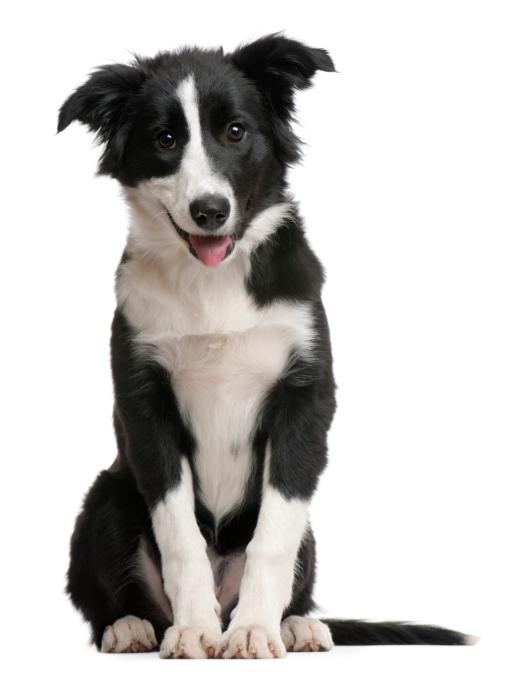 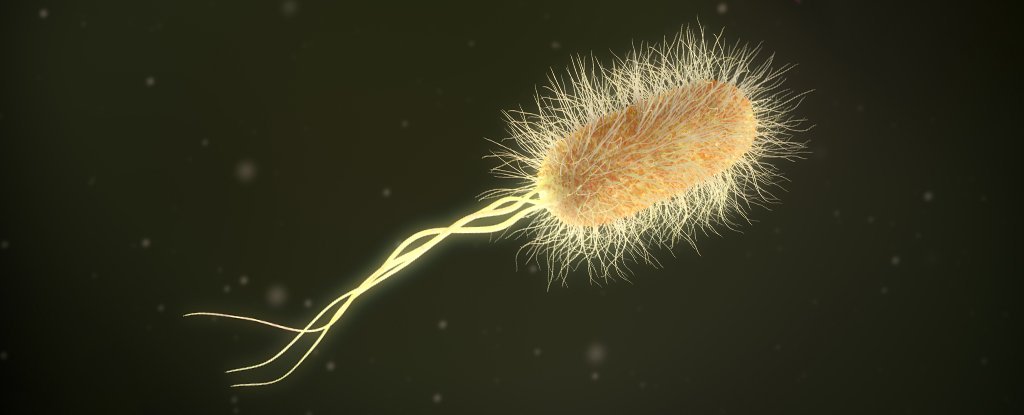 [Speaker Notes: As cell theory states, all living things are made of one or more cells. This dog, this bacteria, and this plant are all living things, so that means that they are made of one or more cells.]
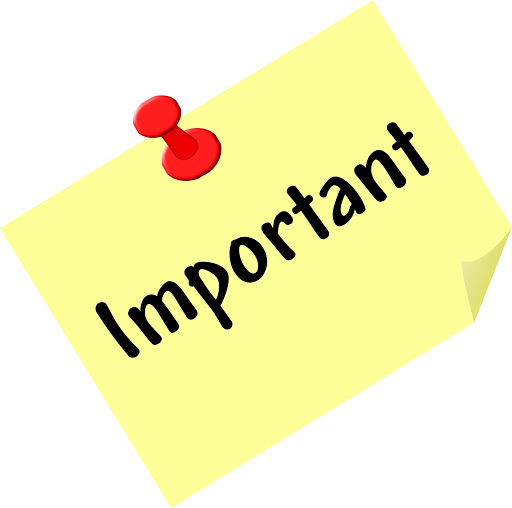 [Speaker Notes: But there are some important differences between bacteria cells and plant or animal cells that we need to understand.]
Multicellular Organisms
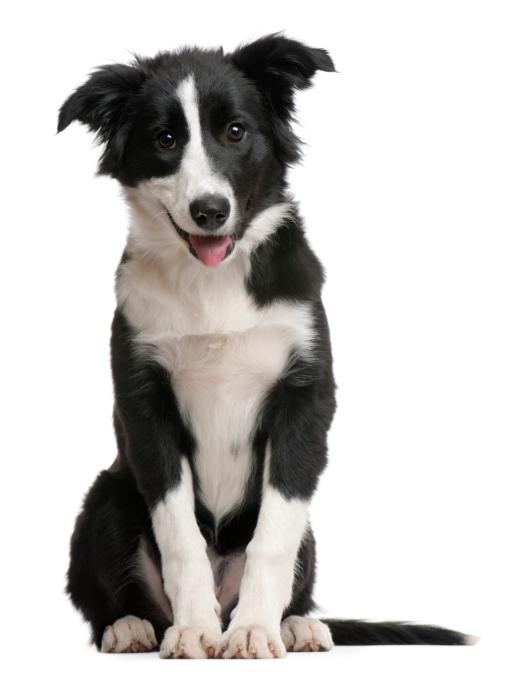 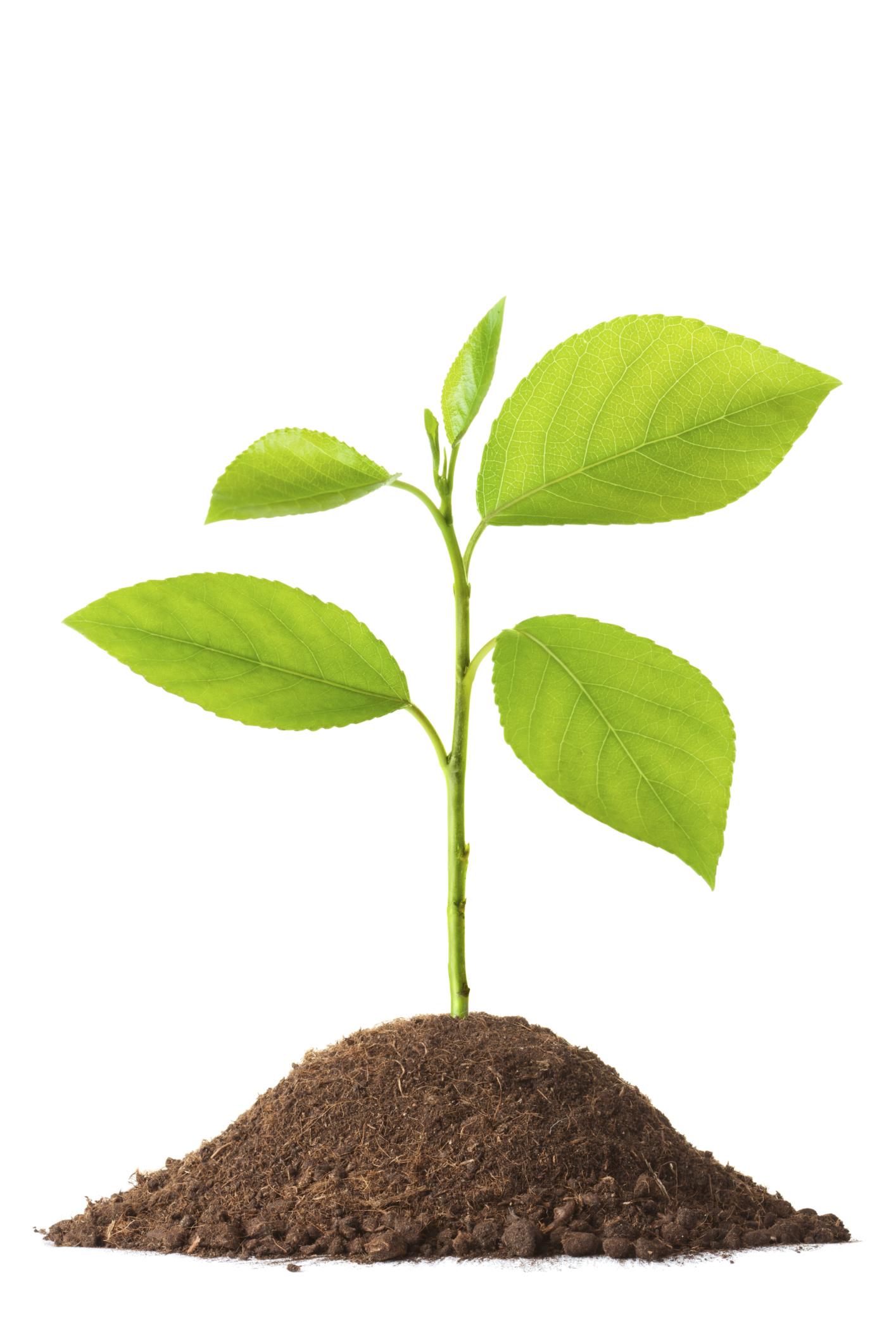 [Speaker Notes: First, most animals and plants are considered multicellular organisms, though there are some exceptions...]
Unicellular Organisms
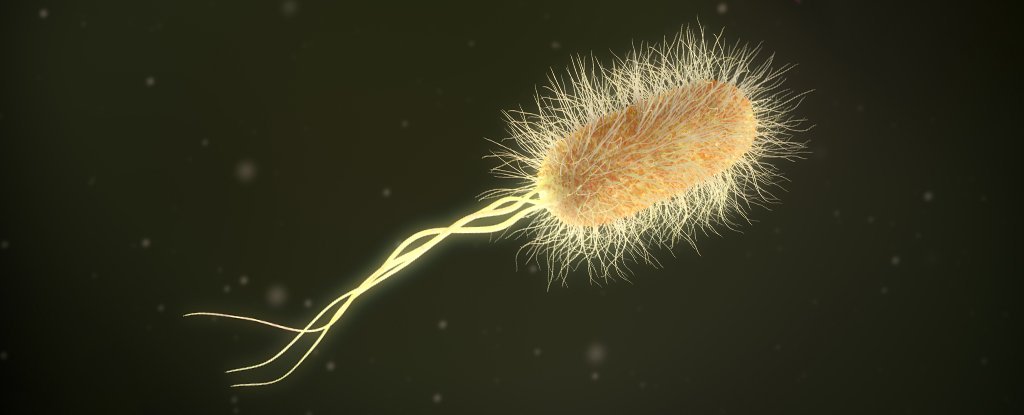 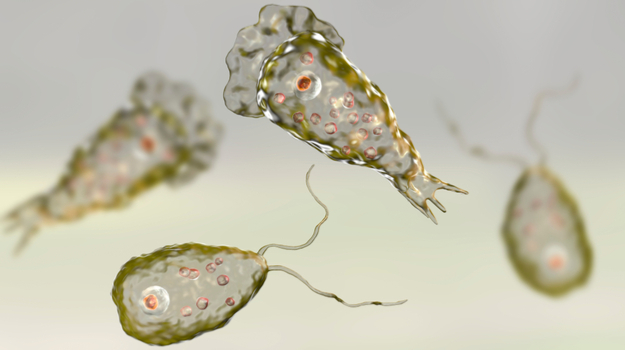 [Speaker Notes: ...while bacteria and amoeba, for example, are considered unicellular organisms.]
Multicellular Organisms
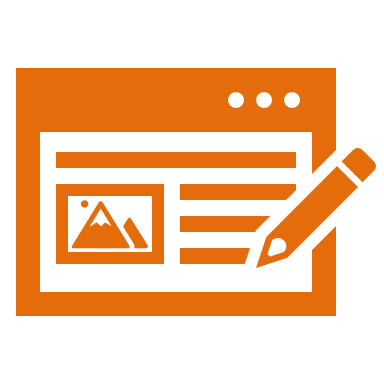 [Speaker Notes: Let’s take a minute to define those terms, starting with multicellular organisms.]
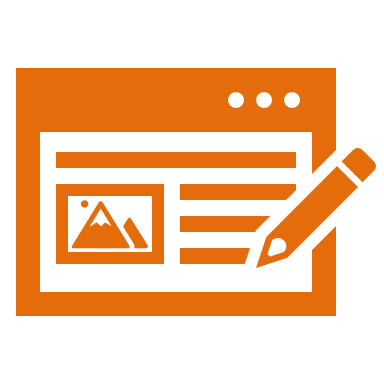 Multicellular Organisms:  living things made of more than one cell
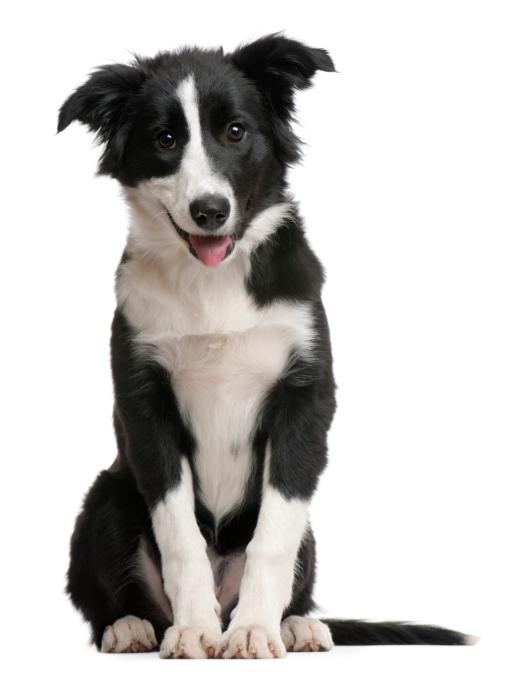 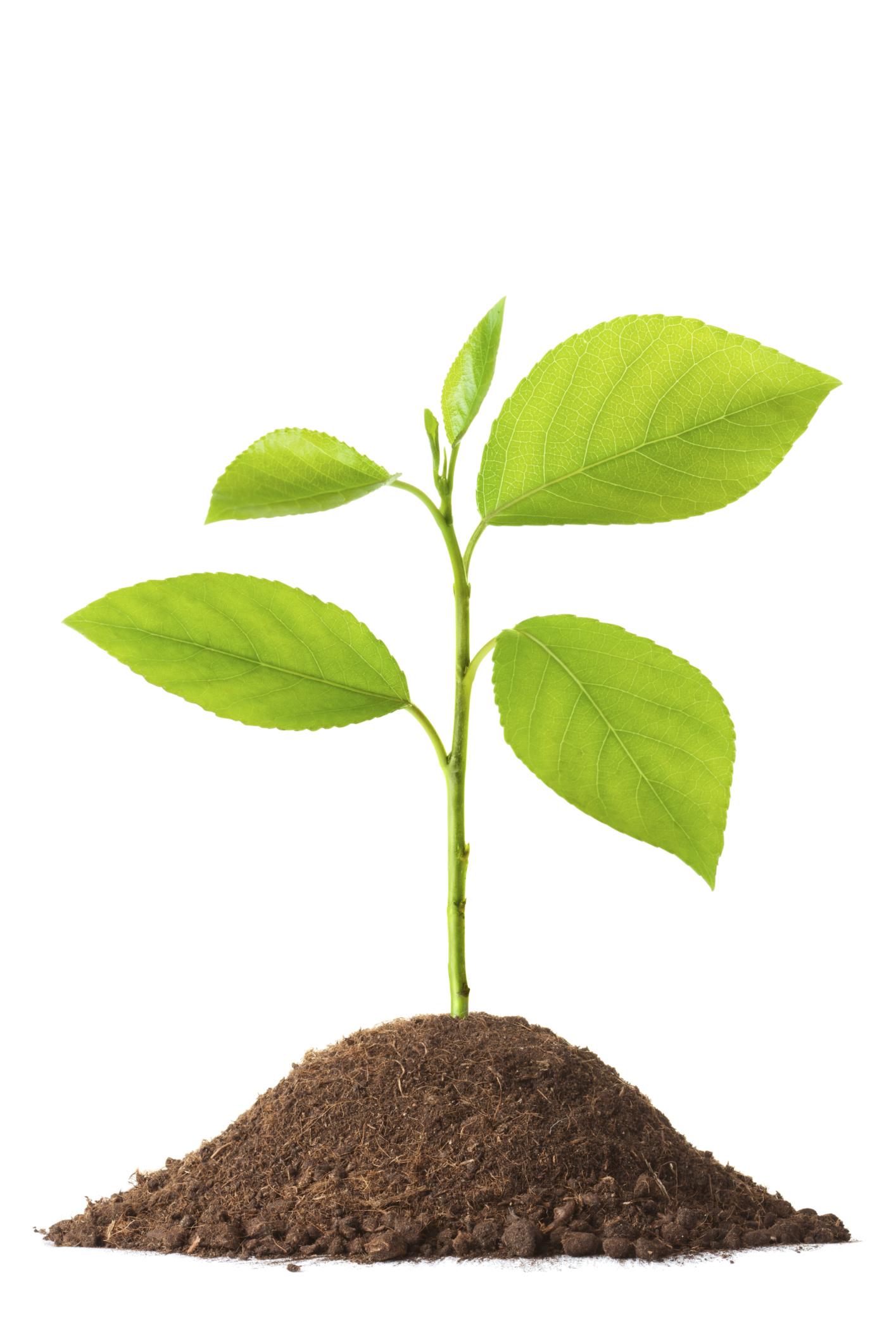 [Speaker Notes: Multicellular organisms are living things made of more than one cell. Most multicellular organisms have many cells.]
[Speaker Notes: Okay, now let’s check your understanding.]
What is a multicellular organism?
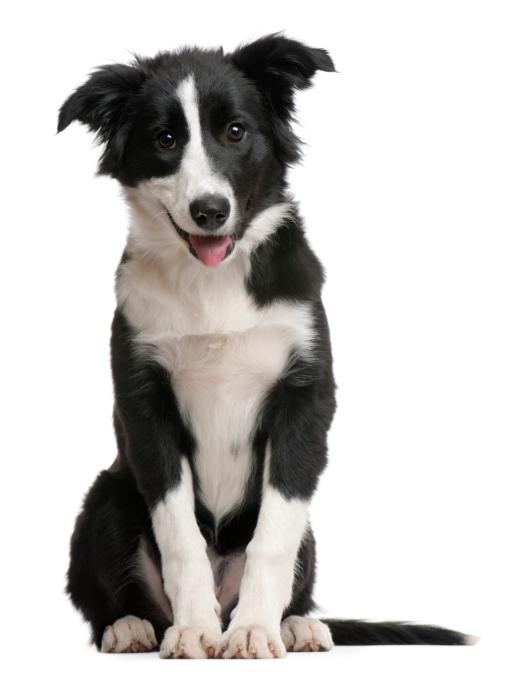 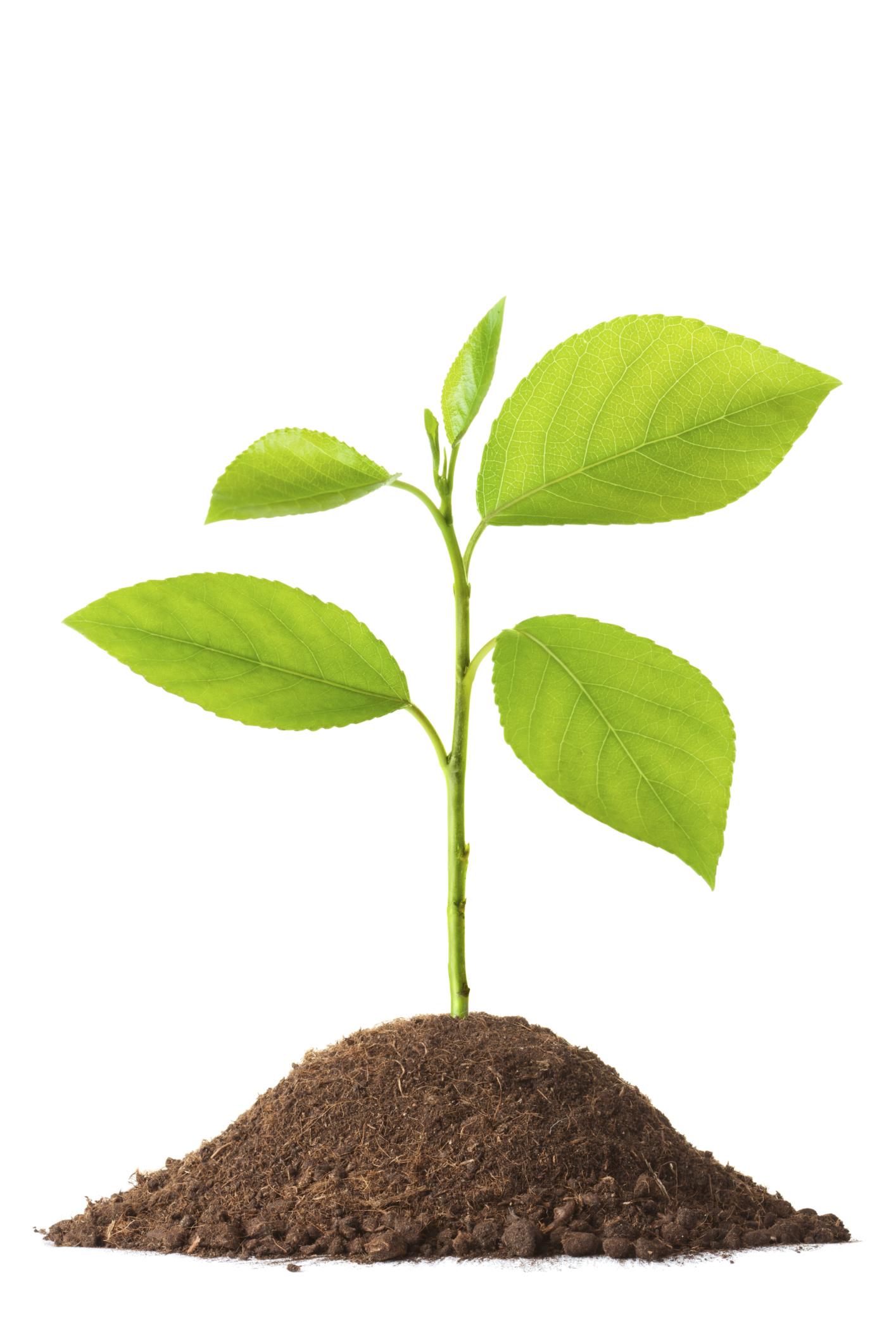 [Speaker Notes: What is a multicellular organism?

[Multicellular organisms are living things made of more than one cell. Most multicellular organisms have many cells.]]
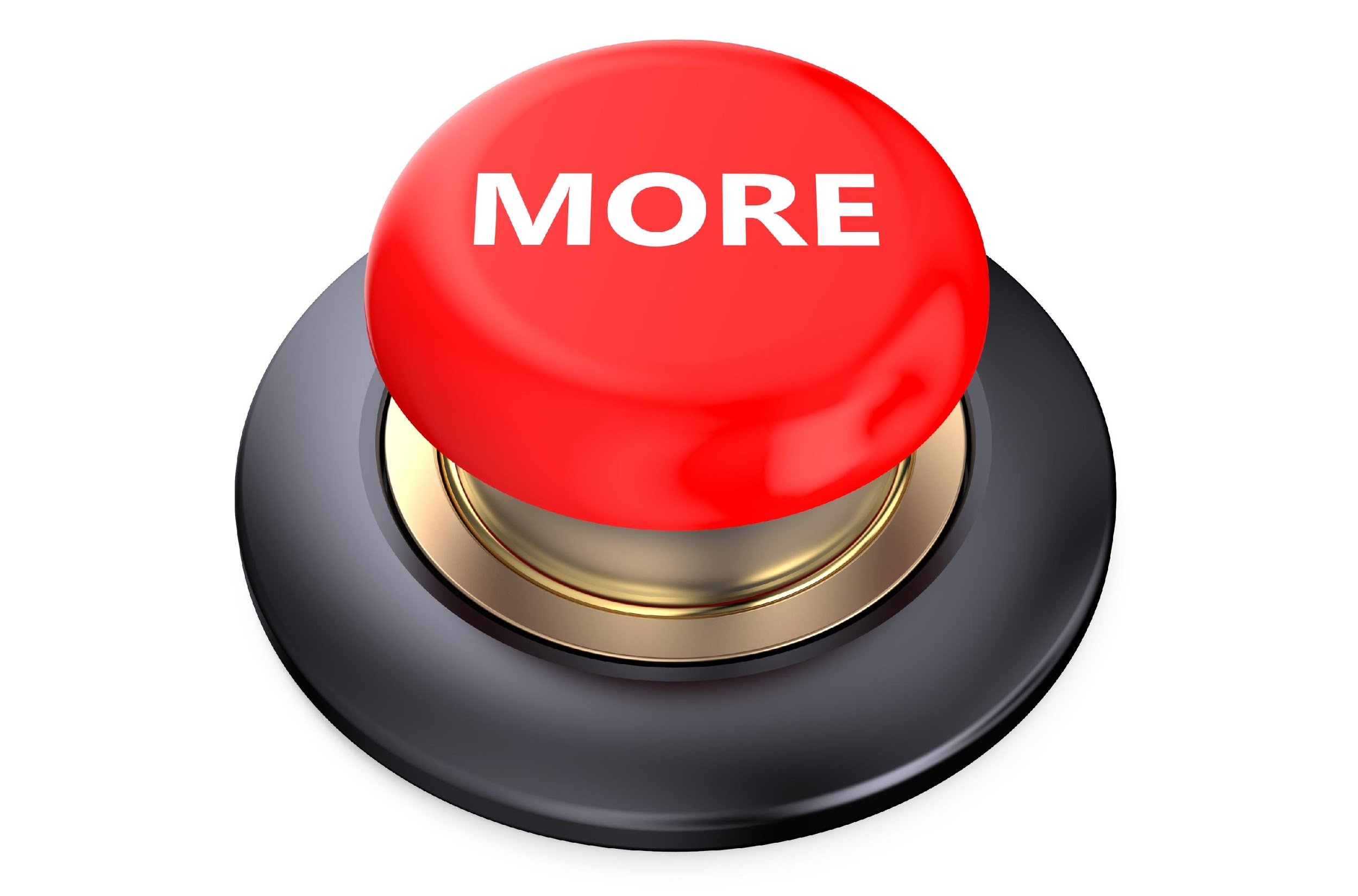 [Speaker Notes: That is the basic definition but there is a bit more you need to know.]
Multicellular organisms have “specialized” cells that carry out different jobs needed to function.
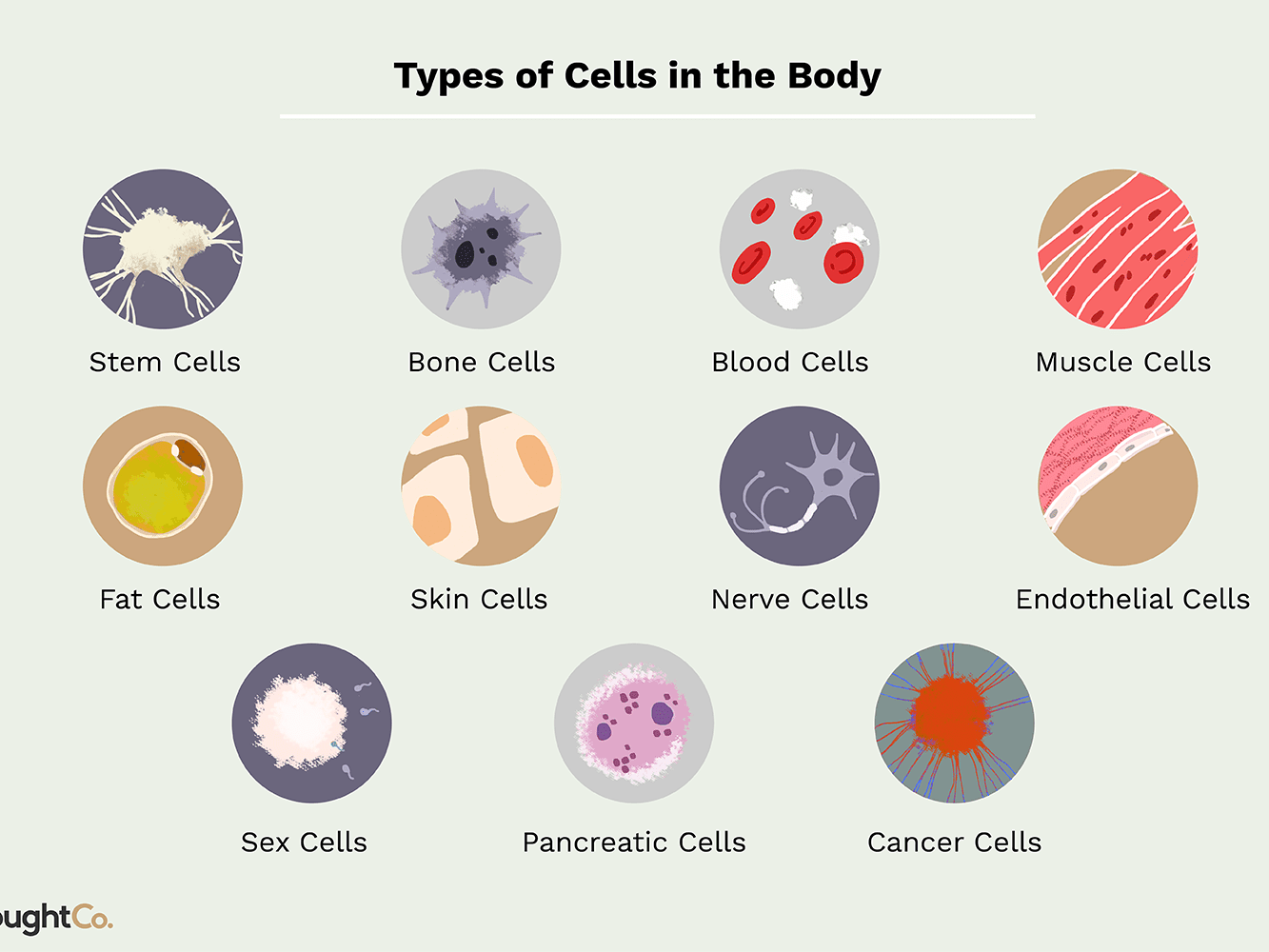 Essential Life Processes
[Speaker Notes: Multicellular organisms not only have many cells, but their cells are considered “specialized” because they carry out different jobs necessary for an organism to function properly. These different jobs, or functions, are considered “essential life processes.” This picture shows some of the different types of human cells that help our bodies function to complete these essential life processes. Notice that the shape of the cells are different - this has to do with the different functions they are carrying out. 

Feedback: Visuals help students to build understanding of new content.]
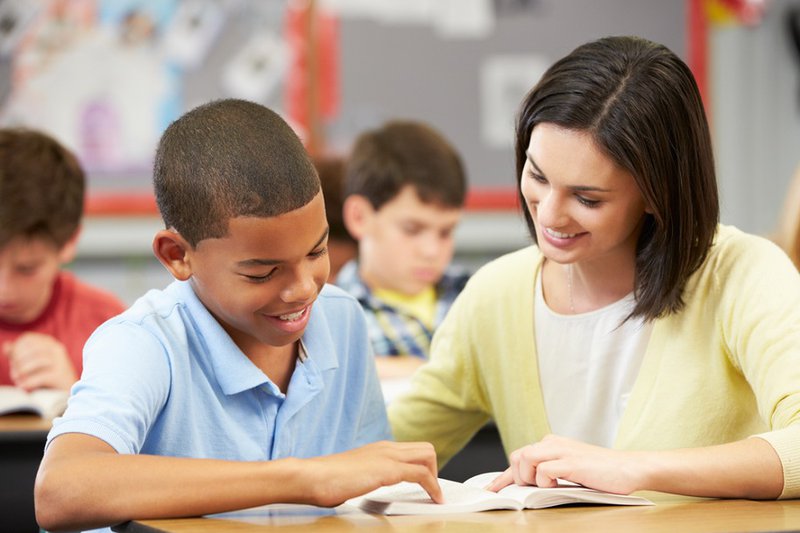 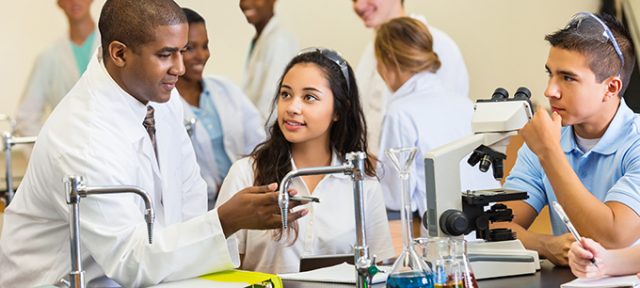 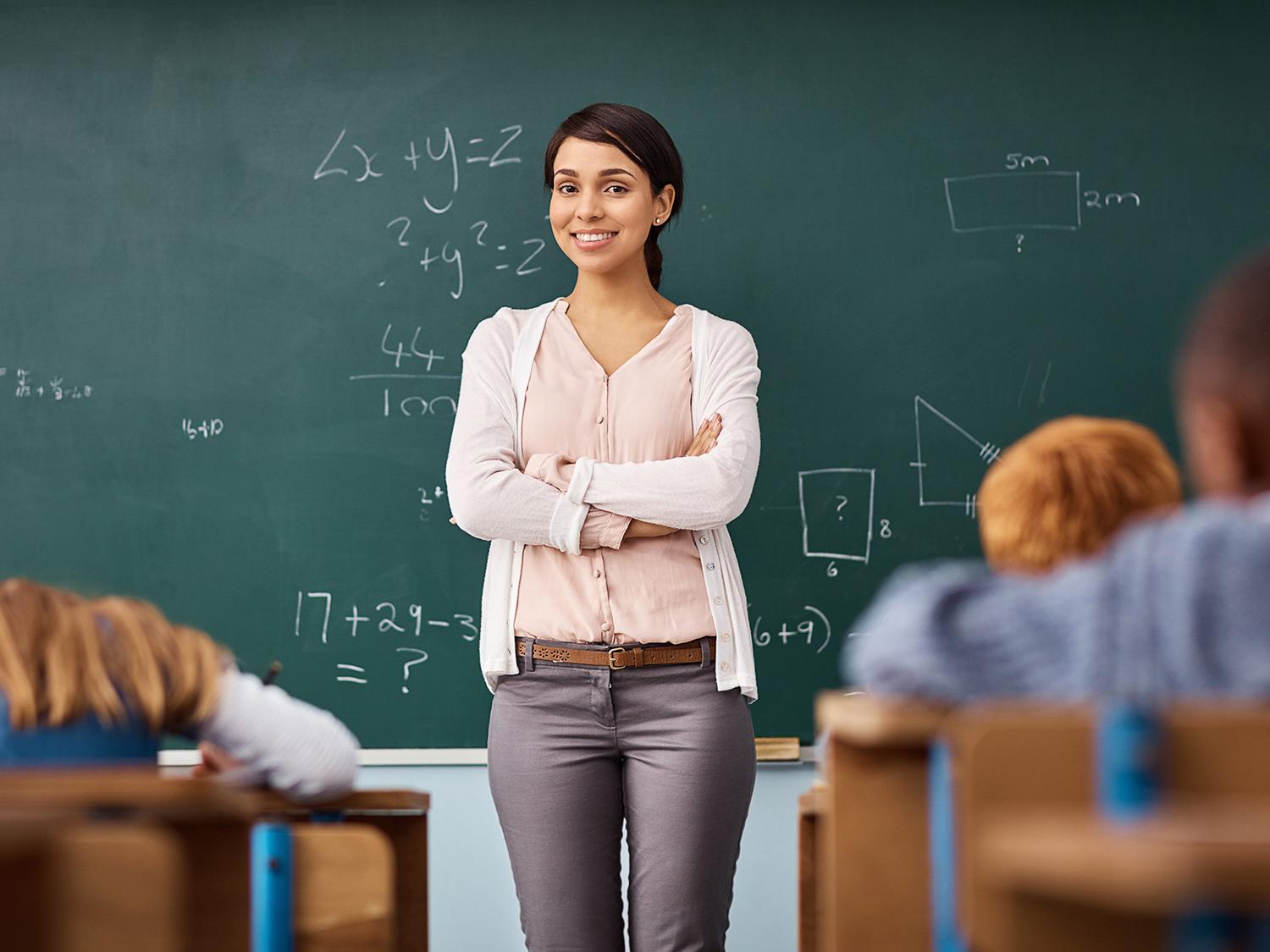 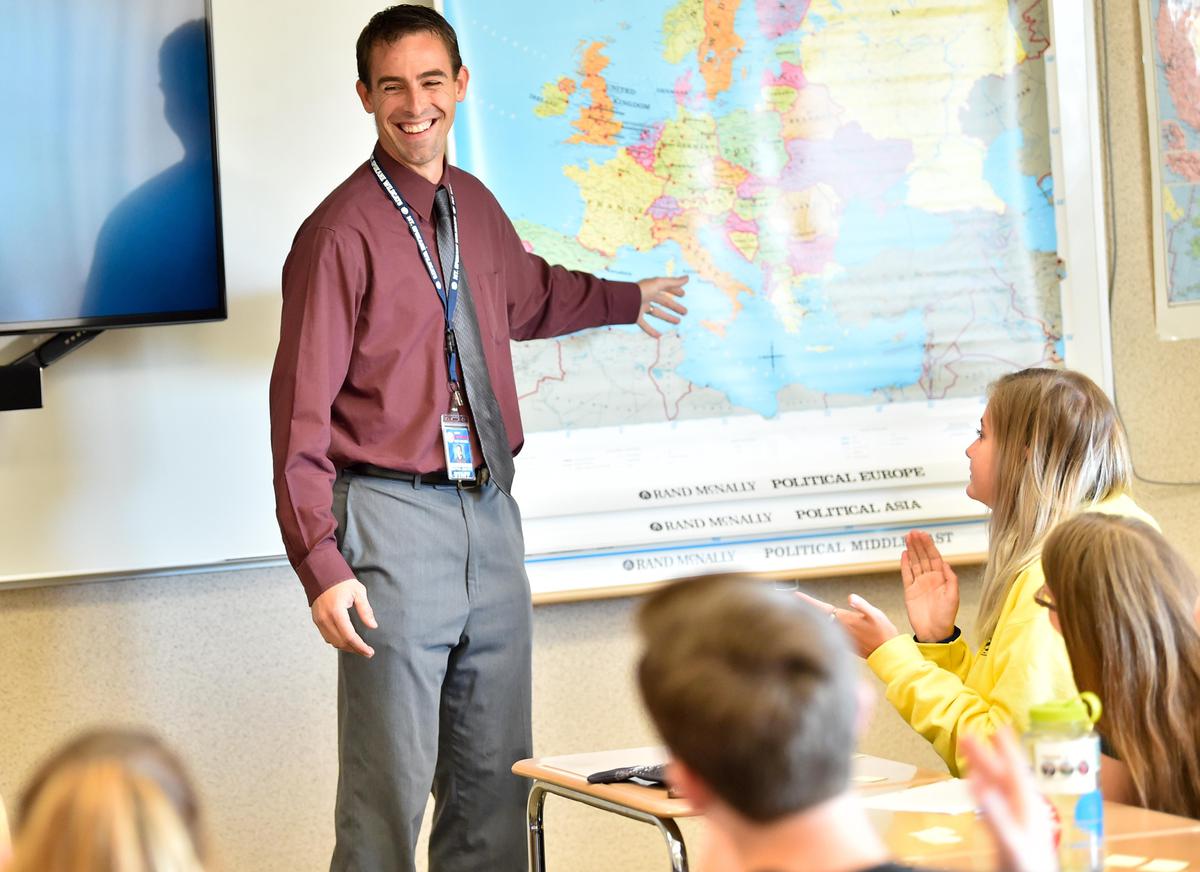 [Speaker Notes: We can think of this like teachers in a middle or high school – each teacher “specializes” in a different subject and, together, they help the school function properly. Their different teaching roles are essential life processes for the school.]
[Speaker Notes: Okay, now let’s check your understanding.]
True/False: In a multicellular organism, cells are “specialized” because they carry out different jobs necessary for the organism to function properly.
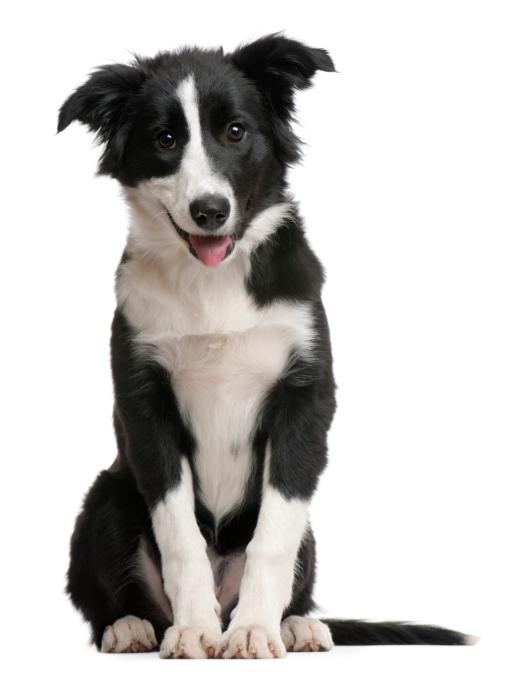 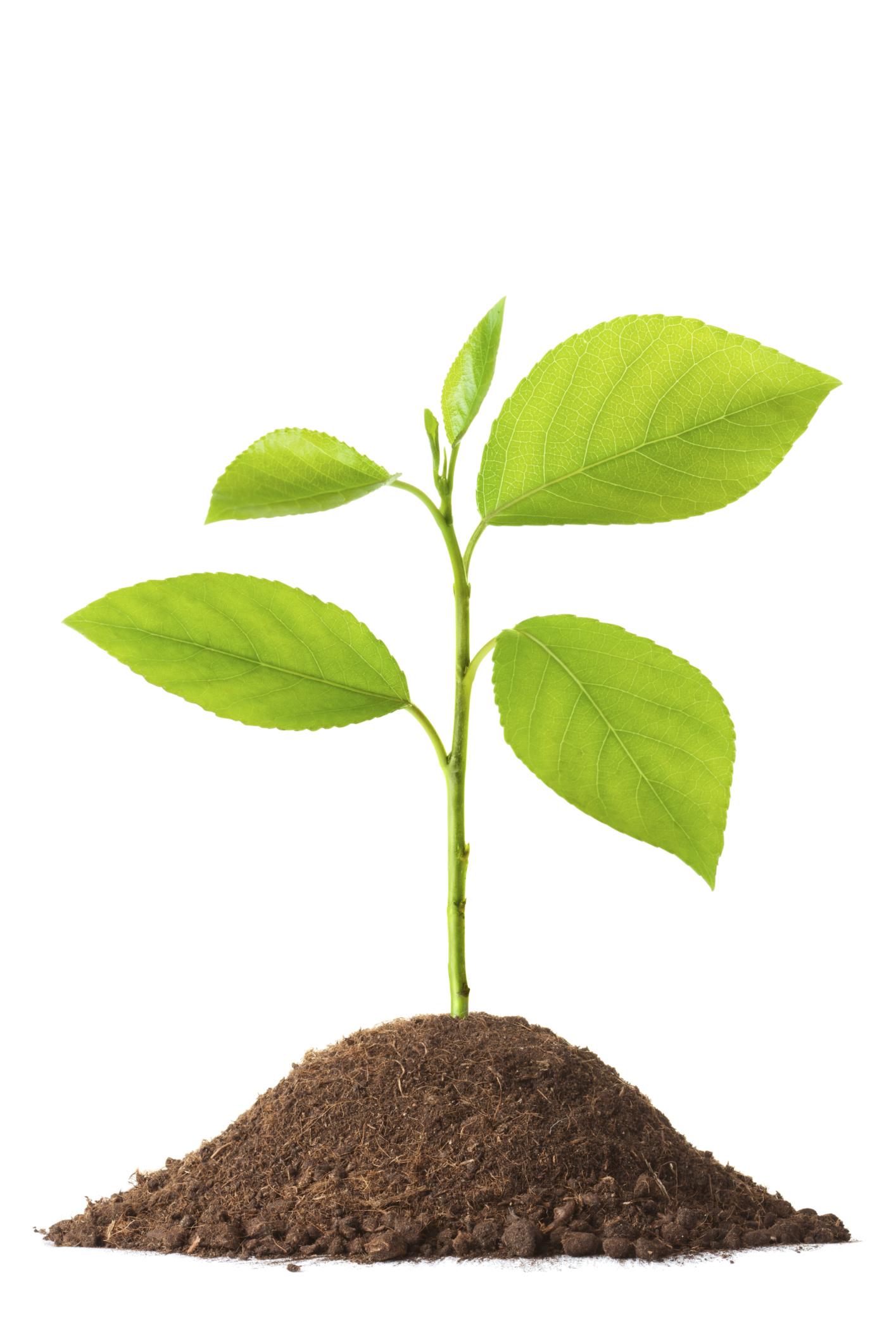 [Speaker Notes: True/False: In a multicellular organism, cells are “specialized” because they carry out different jobs necessary for the organism to function properly.]
True/False: In a multicellular organism, cells are “specialized” because they carry out different jobs necessary for the organism to function properly.
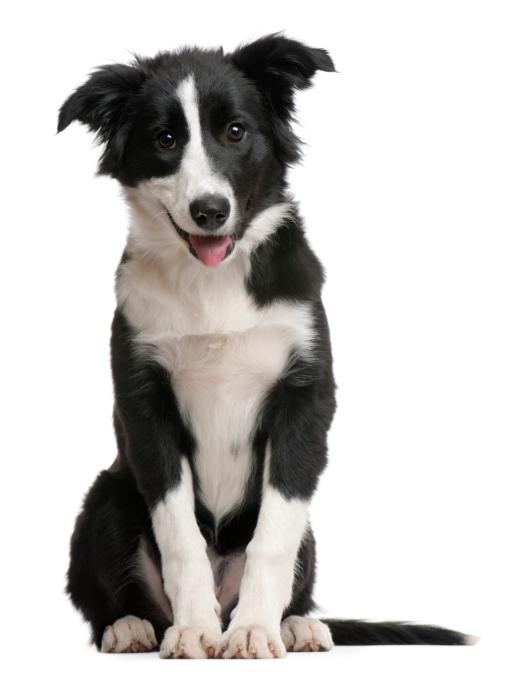 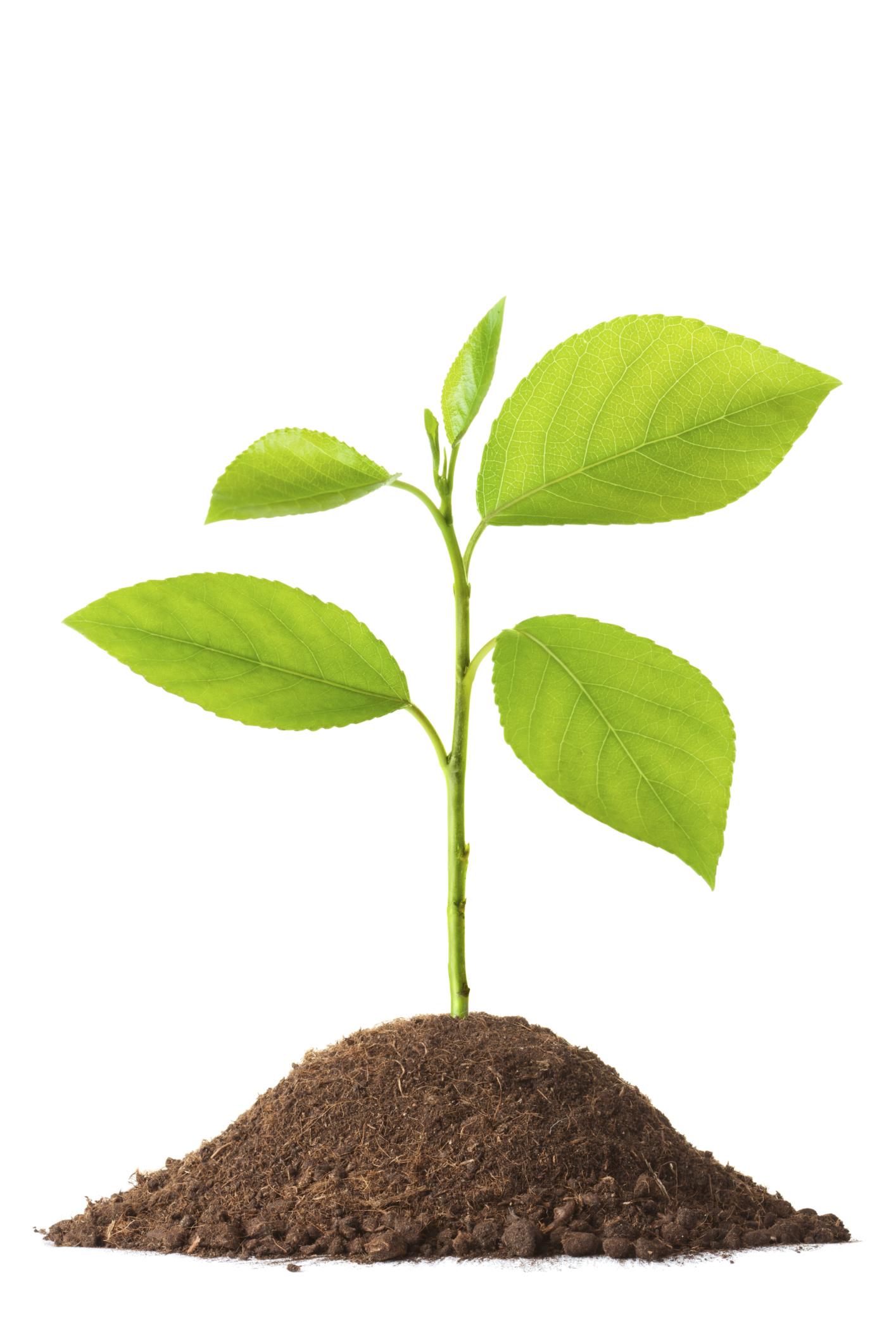 [Speaker Notes: True/False: In a multicellular organism, cells are “specialized” because they carry out different jobs necessary for the organism to function properly. 

[True]]
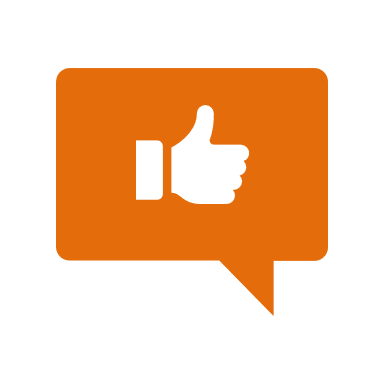 [Speaker Notes: Let’s look at some examples of multicellular organisms.]
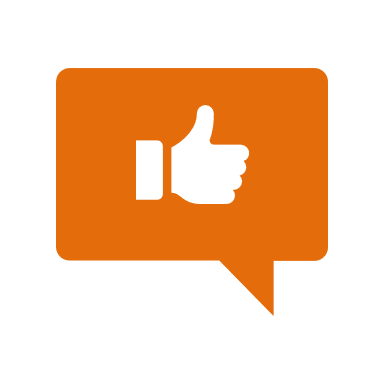 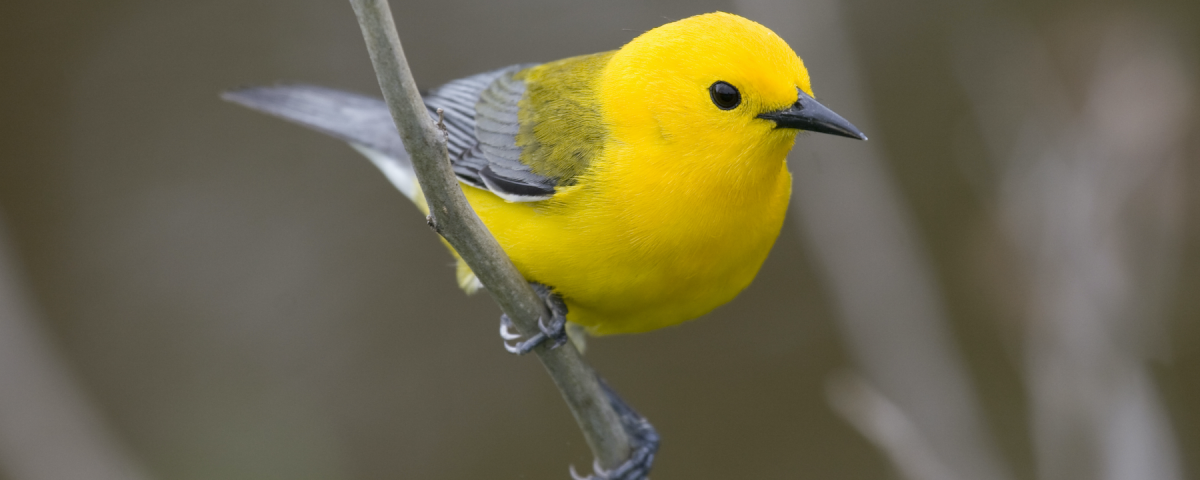 [Speaker Notes: This bird is multicellular. Its body has many cells and many different types of cells. The cells in the bird’s brain are performing a very different function than the cells in the bird’s stomach.]
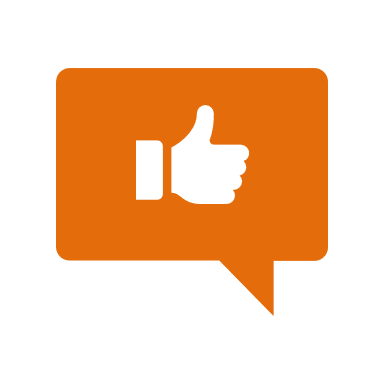 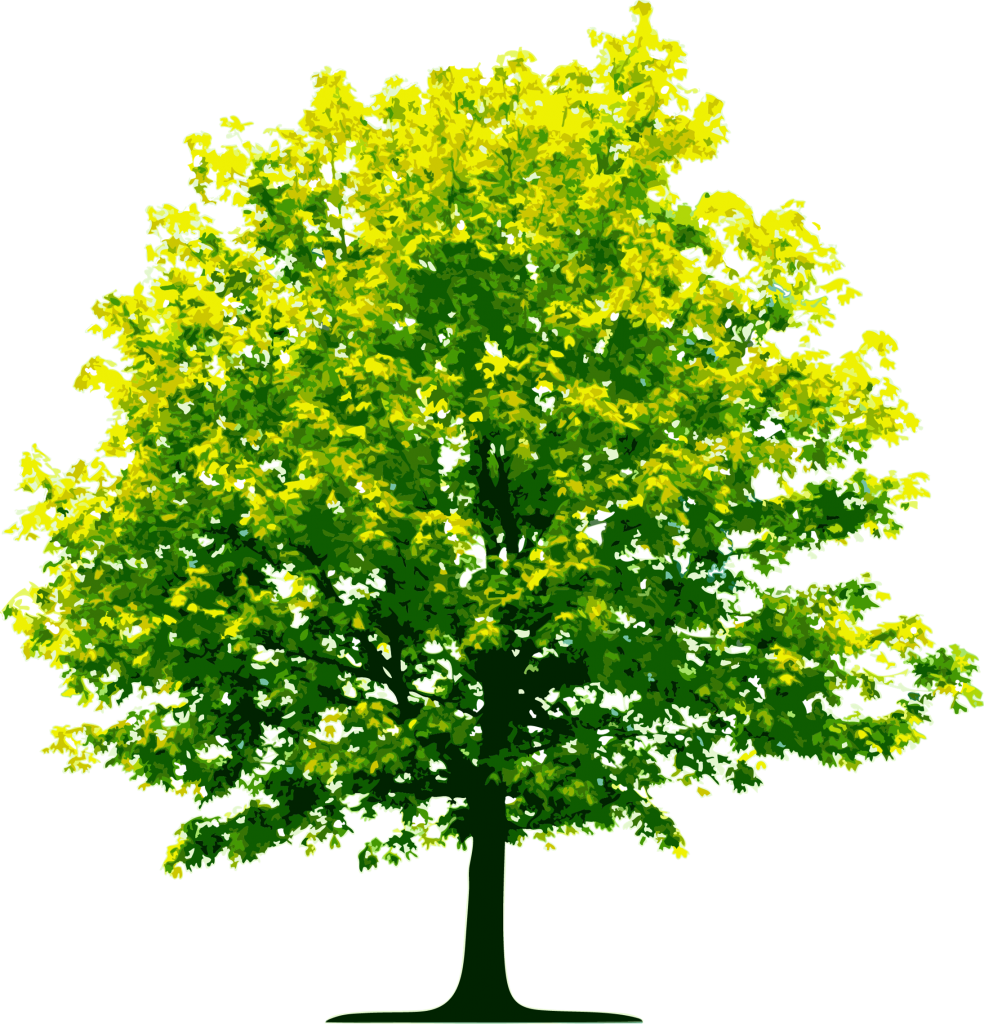 [Speaker Notes: This tree is multicellular. The tree has specialized cells in its roots, trunk, and leaves.]
[Speaker Notes: Okay, now let’s check your understanding.]
What is an example of a multicellular organism (that we didn’t already talk about)?
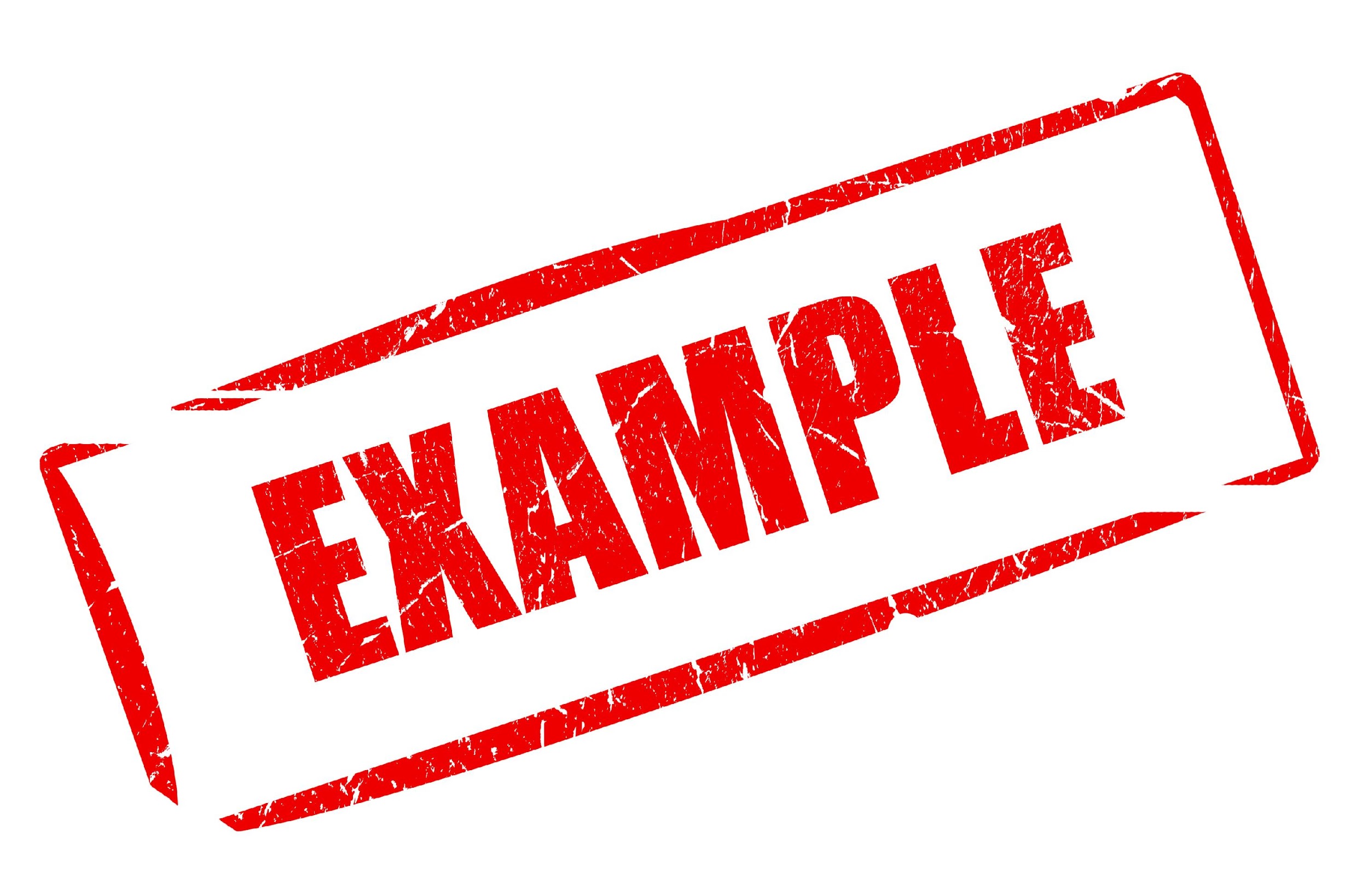 [Speaker Notes: What is an example of a multicellular organism (that we didn’t already talk about?]
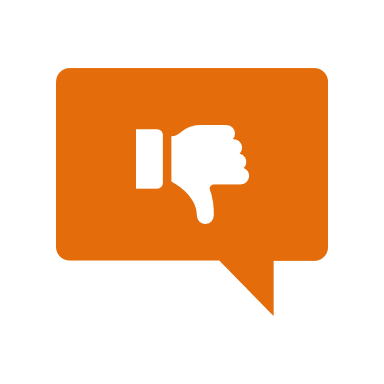 [Speaker Notes: Let’s look at some non-examples of multicellular organisms.]
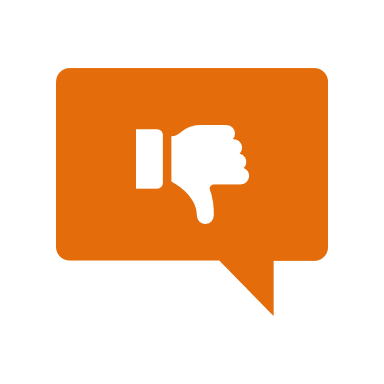 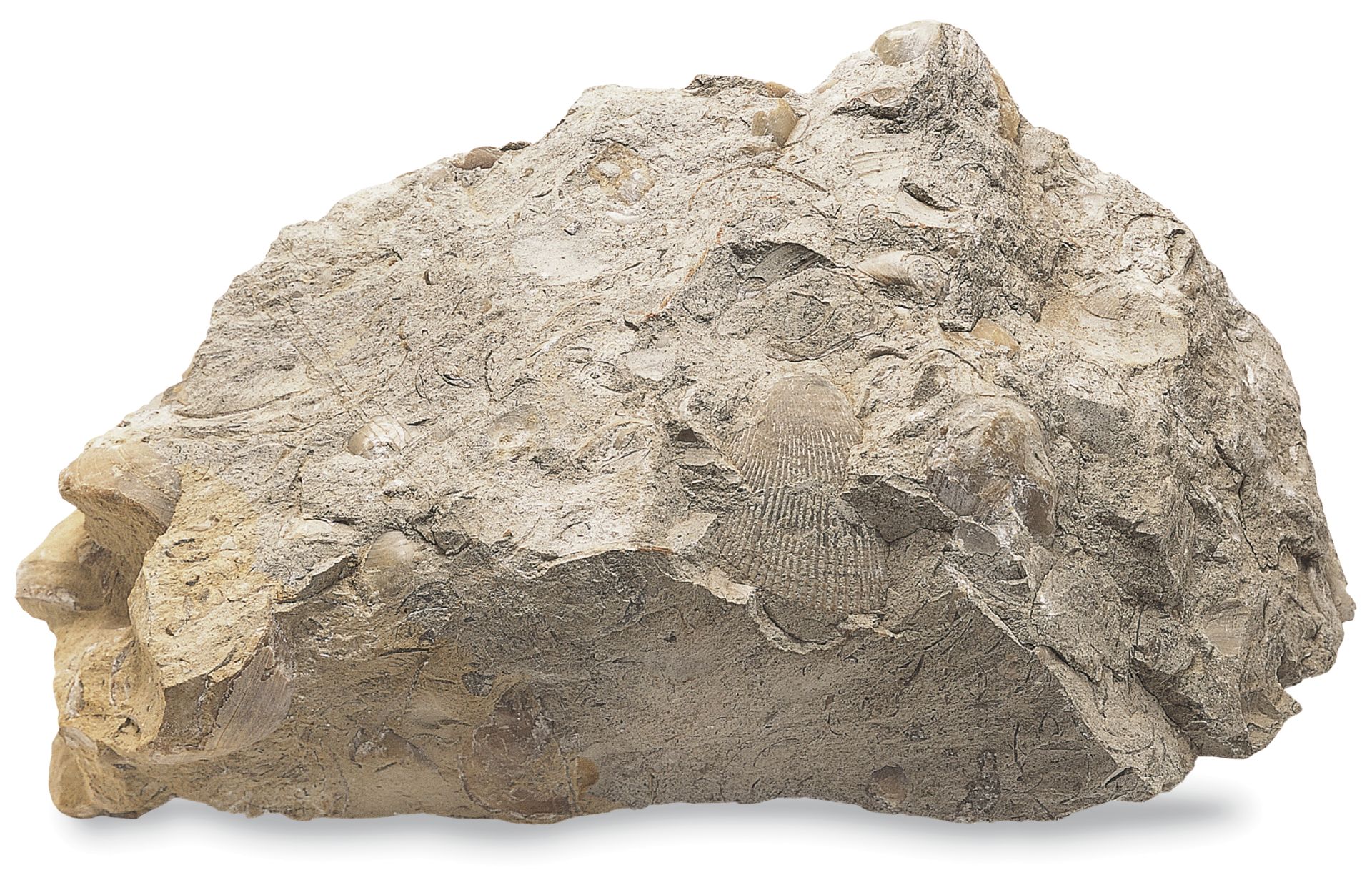 [Speaker Notes: This rock is not a multicellular organism because it is not made up of cells.]
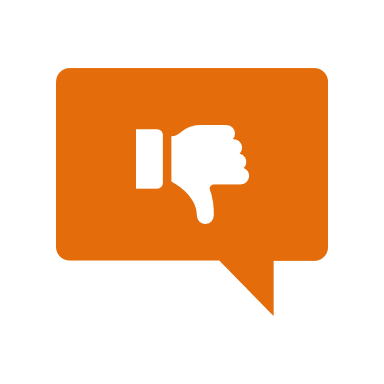 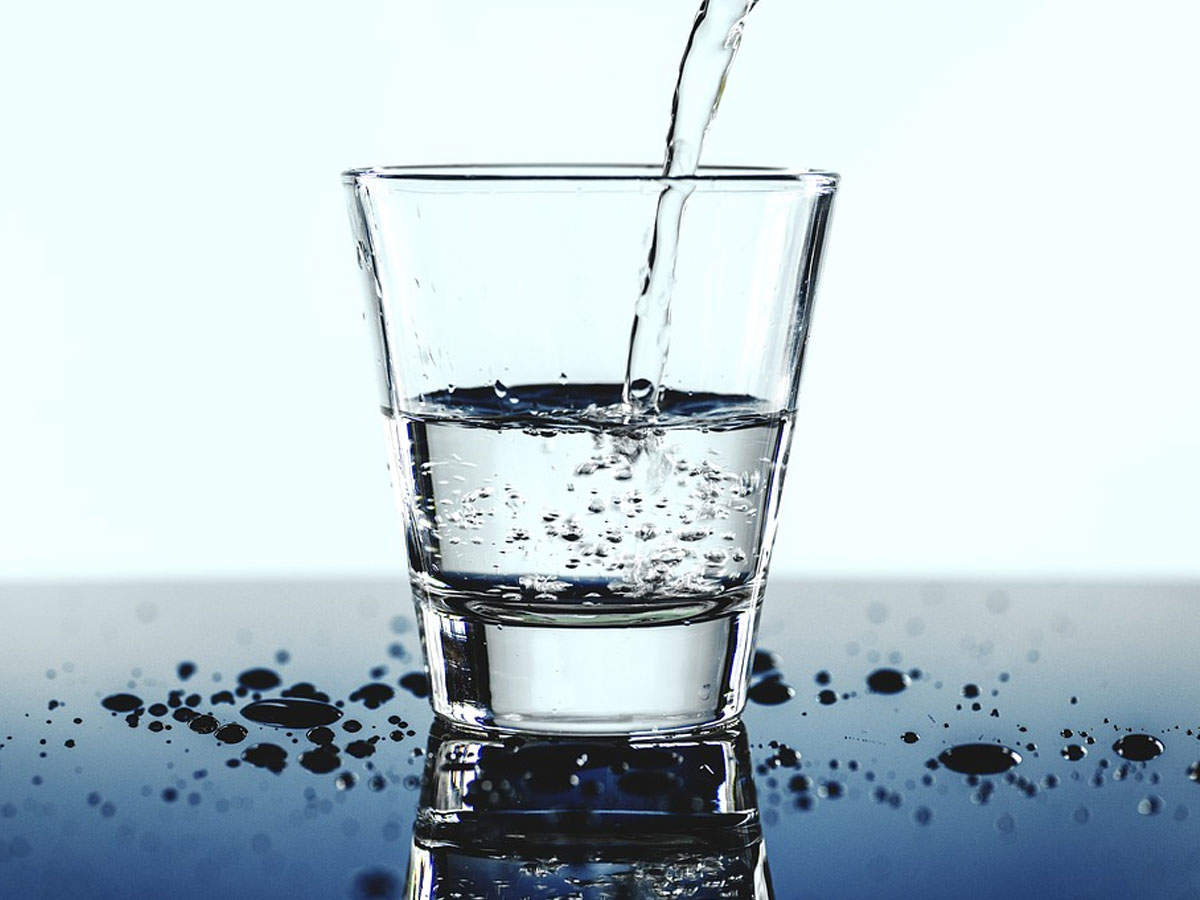 [Speaker Notes: Water is not a multicellular organism. Much like the rock, it is not made up of cells. It’s important to remember that many organisms do depend on water, which is why we often find organisms living in or around water.]
[Speaker Notes: Okay, now let’s check your understanding.]
What is a non-example of a multicellular organism (that we didn’t already talk about)?
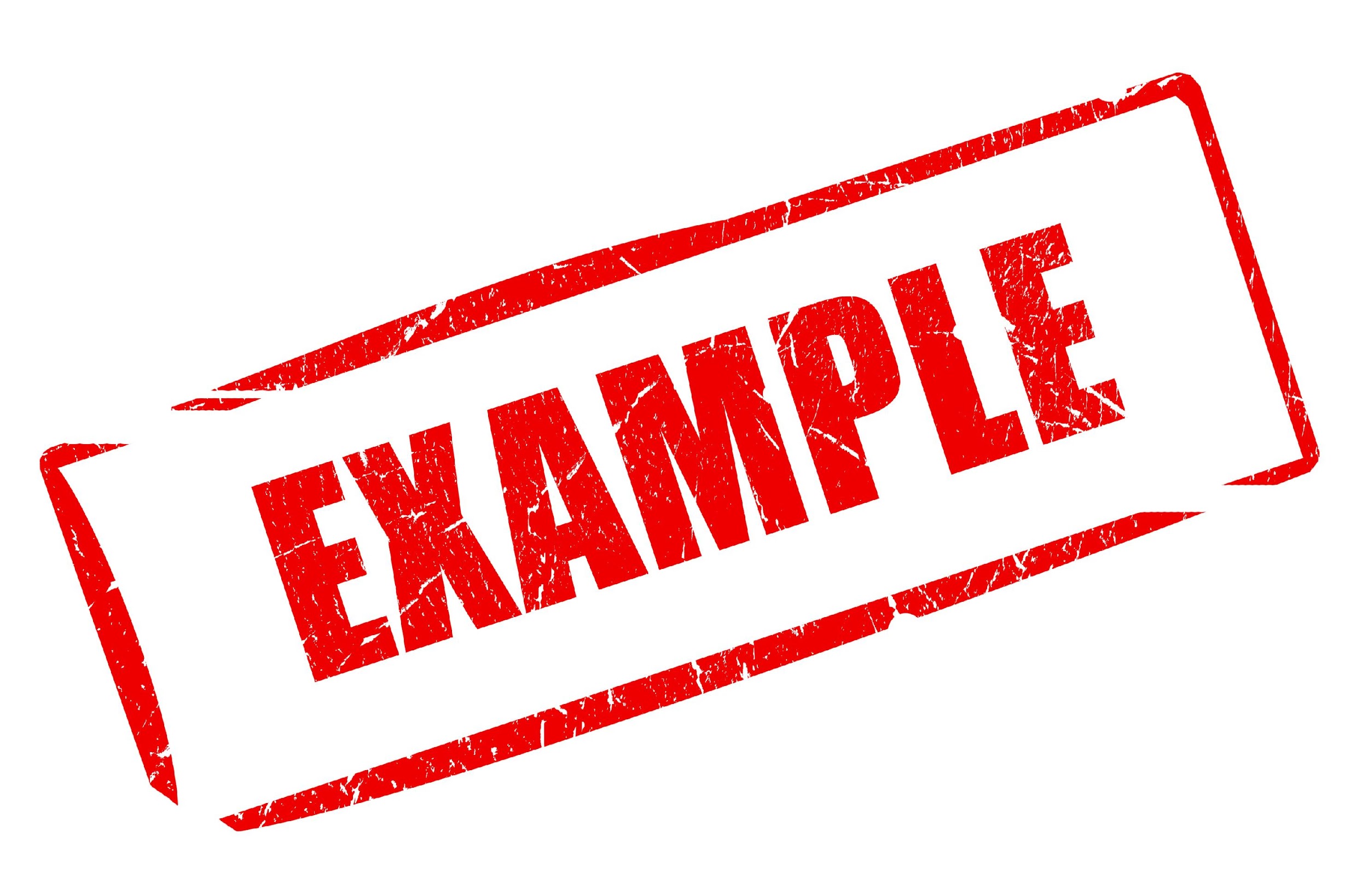 NON
[Speaker Notes: What is a non-example of a multicellular organism that we didn’t already talk about?

Feedback: Remember to use images to provide the students with a visual of the non-example as it can help them better grasp the content.]
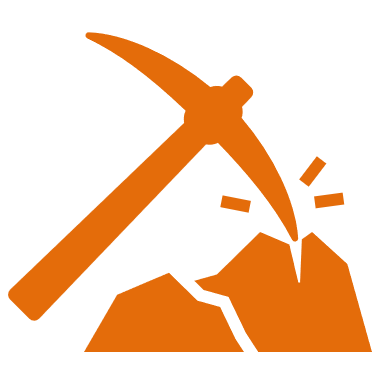 [Speaker Notes: We can break down the term multicellular organism into different parts to help us remember what it means.]
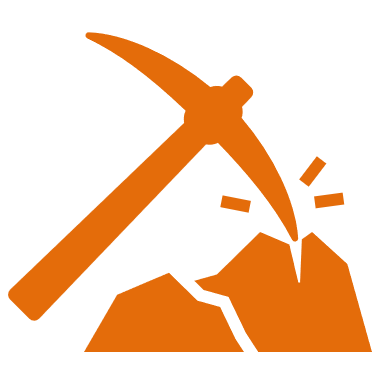 Multicellular Organism
(prefix)
(root word)
[Speaker Notes: Multicellular can be broken down into two parts, the prefix and root word.]
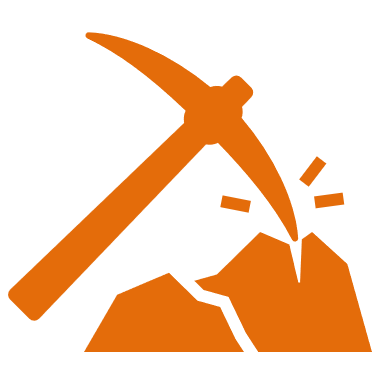 Multicellular Organism
More than one, or many
[Speaker Notes: The prefix “multi” means more than one, or many.

Feedback: An important part of successfully using morphological word parts is defining each part for the students. Be sure and try to incorporate these smaller definitions in the future.]
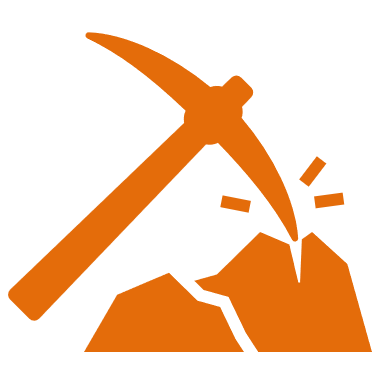 Multicellular Organism
Made of cells
[Speaker Notes: Cellular means made of cells.]
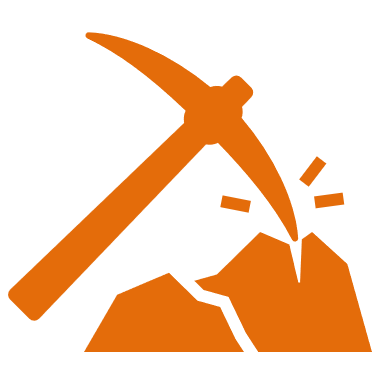 Multicellular Organism
Life form, or living thing
[Speaker Notes: And the word organism means life form or living thing.]
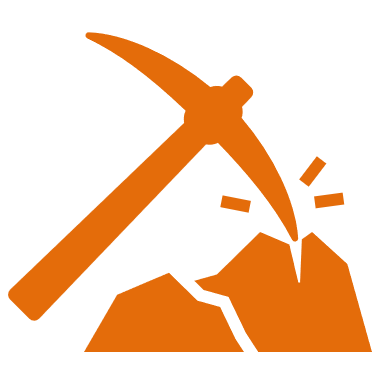 Multi-      cellular      Organism
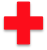 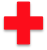 Multicellular Organism
Living thing made of many cells
[Speaker Notes: So, when we put it altogether multicellular organism means, “living thing made of many cells.”

Feedback: Reuniting the word parts is a crucial step in helping students understand the whole picture when reviewing morphological word parts.]
[Speaker Notes: Okay, now let’s check your understanding.]
How can we use the word parts of multicellular organism to help us remember the definition of the term?
Multicellular Organism
(prefix)
(root word)
[Speaker Notes: How can we use the word parts of multicellular organism to help us remember the definition of the term?

[The prefix “multi” means more than one, or many.

Cellular means made of cells.

And the word organism means life form or living thing.

So, when we put it altogether multicellular organism means, “living thing made of many cells.”]]
Unicellular Organisms
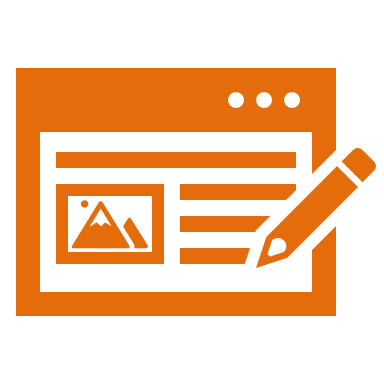 [Speaker Notes: Now, let’s define unicellular organisms.]
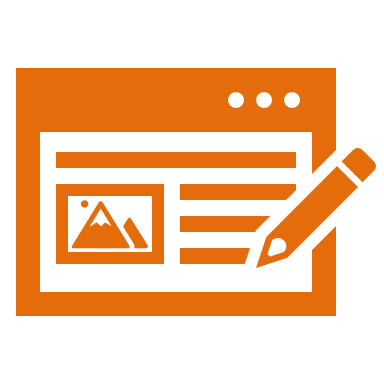 Unicellular Organisms:  living things made of one cell
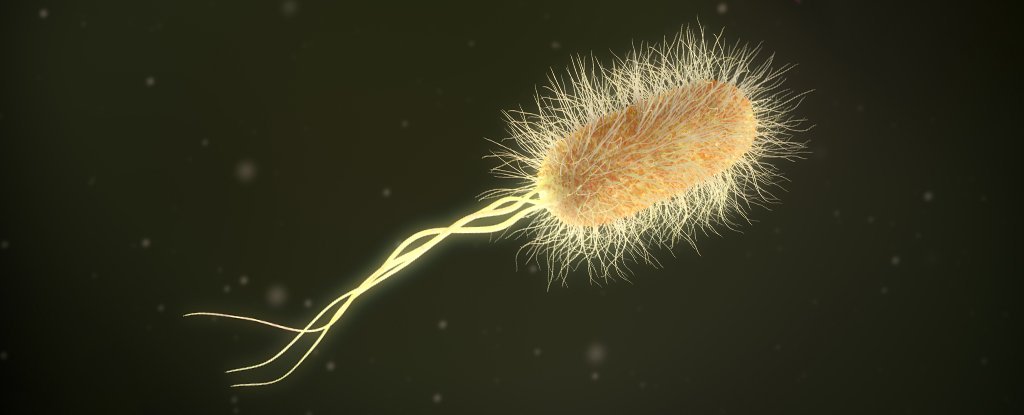 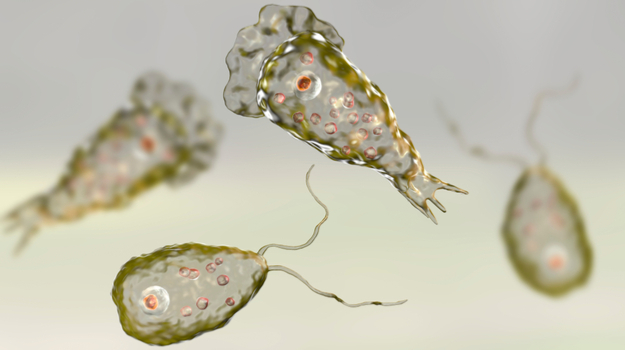 [Speaker Notes: Unicellular organisms are living things that are made of only one cell.]
[Speaker Notes: Okay, now let’s check your understanding.]
What is a unicellular organism?
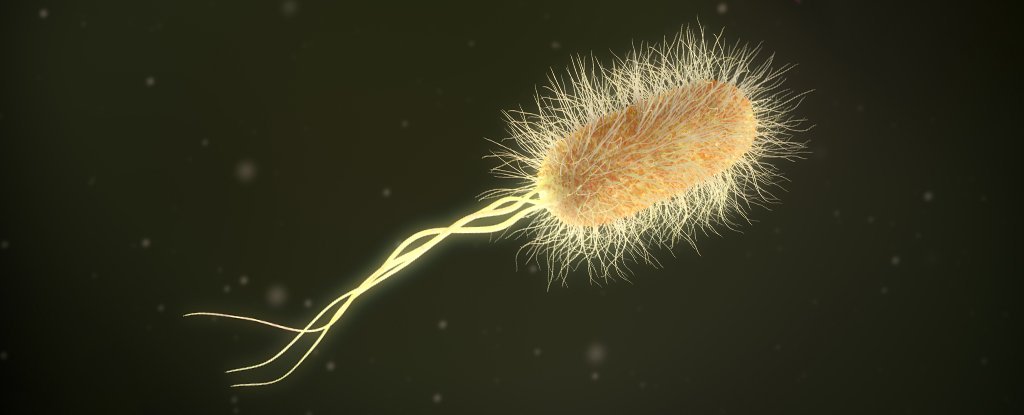 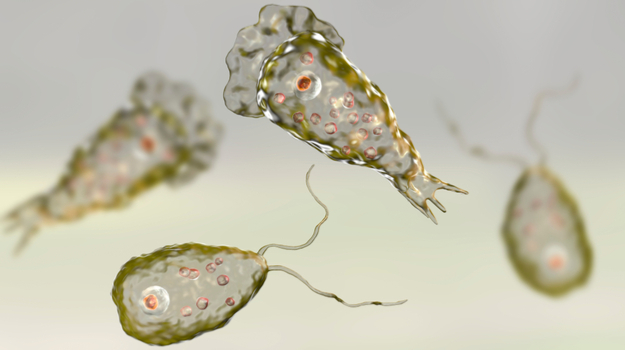 [Speaker Notes: What is a unicellular organism?

[A unicellular organism is a living thing made up of only one cell.]]
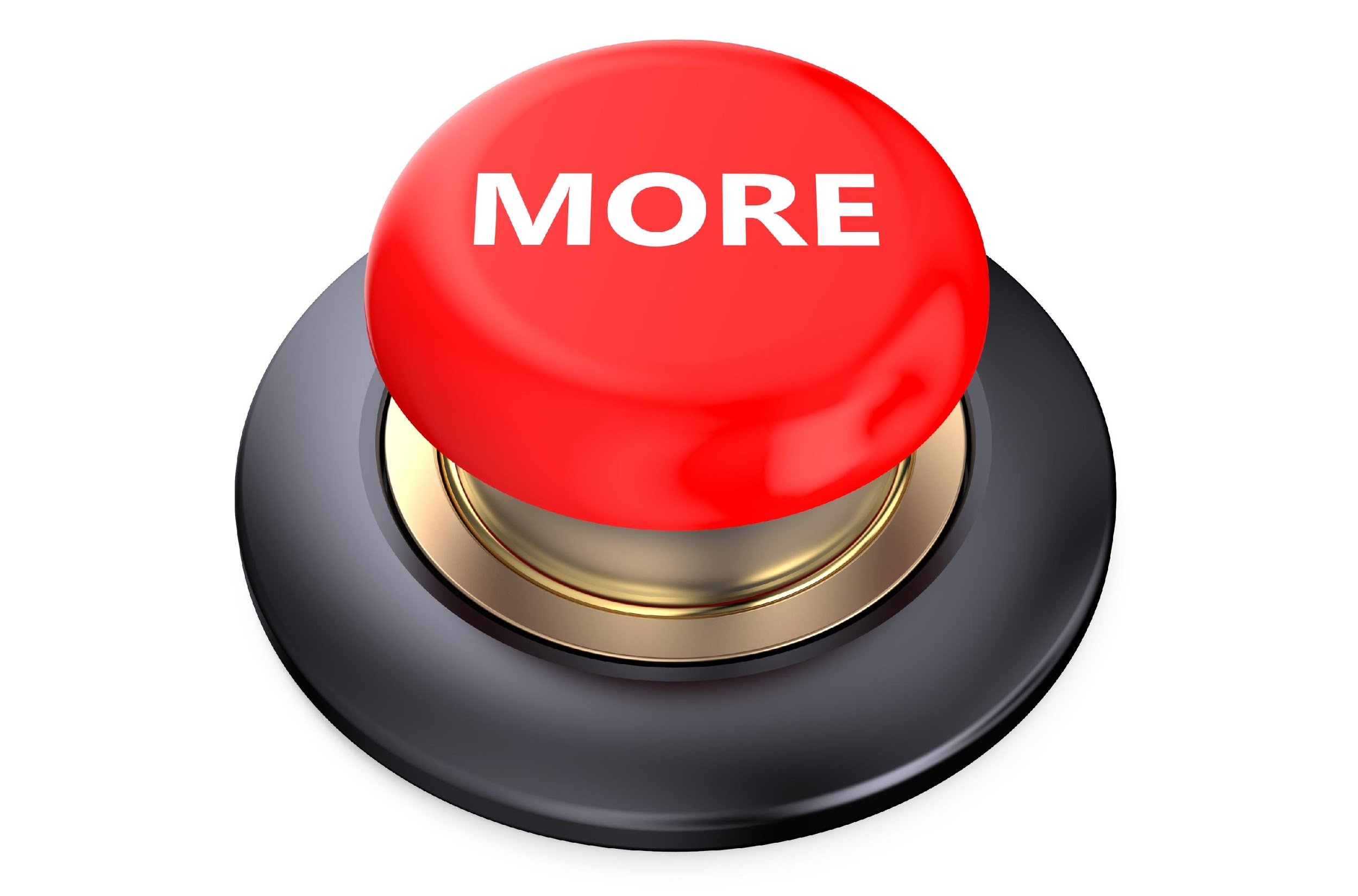 [Speaker Notes: That is the basic definition but there is a bit more you need to know.]
Unicellular organisms are only made of one cell, so this cell does all the jobs needed to function.
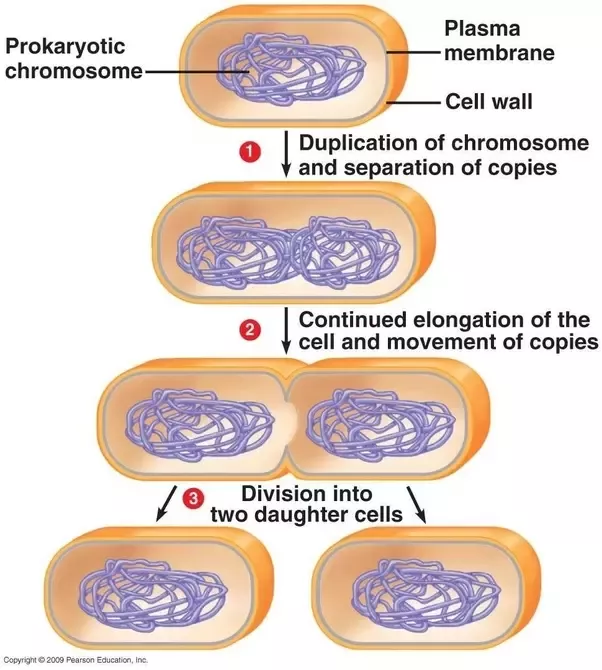 [Speaker Notes: Unicellular organisms are only made of one cell, so this cell does all the jobs needed to function properly.  This means that all those essential life processes – like reproducing, eating, and digesting – occur within that one cell.  For example, the bacteria parent cell pictured above, reproduces on its own by dividing into two daughter cells.  Humans, on the other hand, need two parent cells (one male and one female) in order to reproduce.]
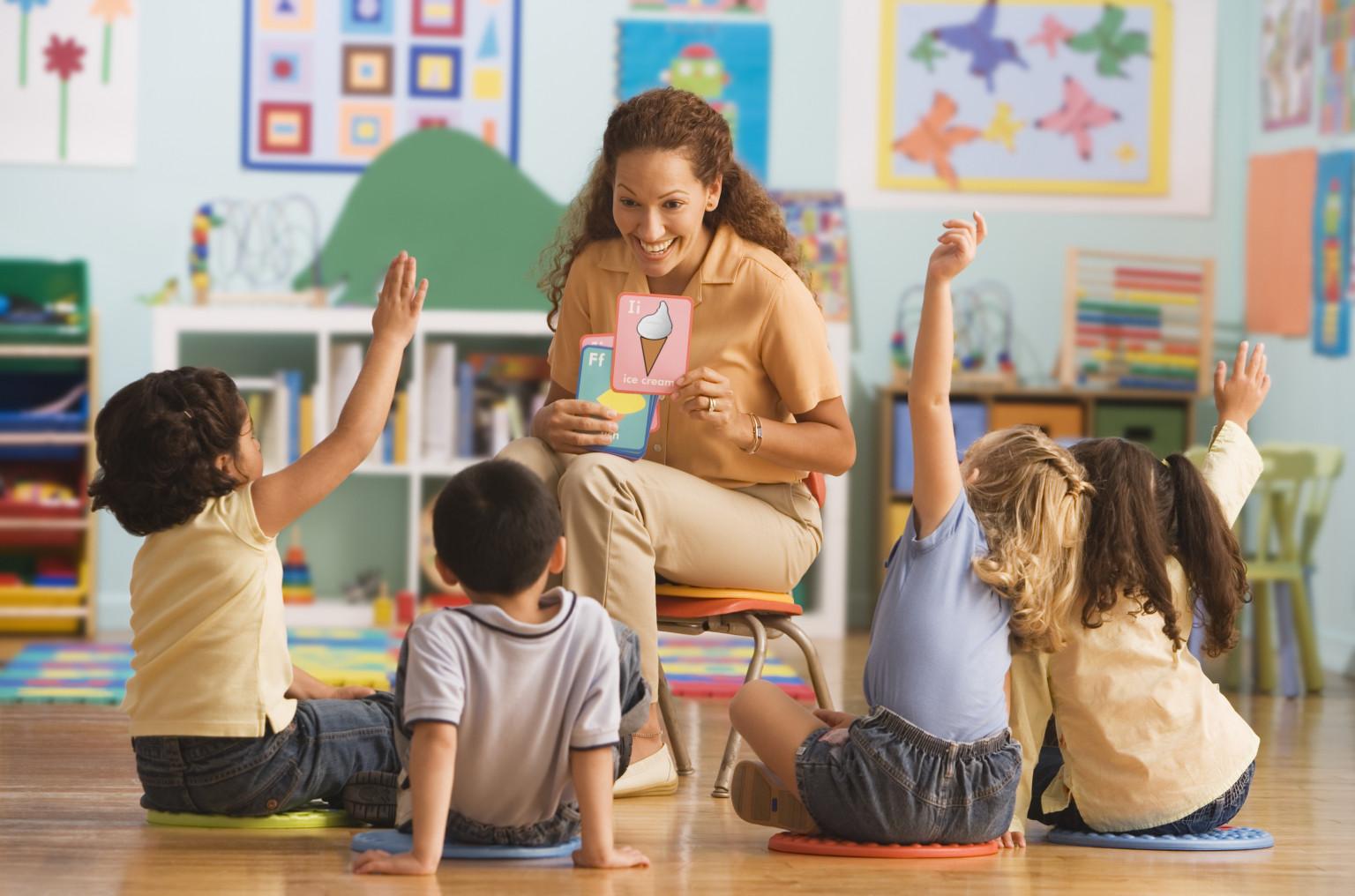 [Speaker Notes: We can think of this like teachers in an elementary school.  Instead of specializing in one subject, they teach all subjects.  Each elementary school teacher does all the essential life processes that help the school function properly.]
[Speaker Notes: Okay, now let’s check your understanding.]
True/False: In a unicellular organism, the cell does all the jobs needed to function properly.
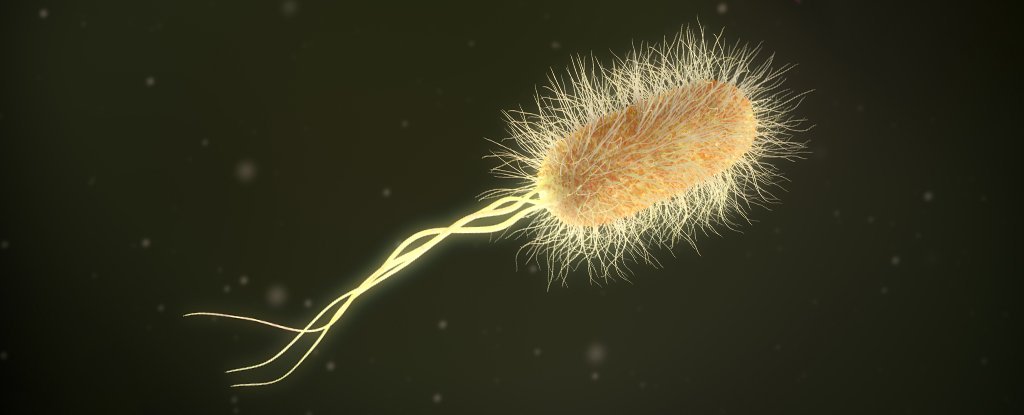 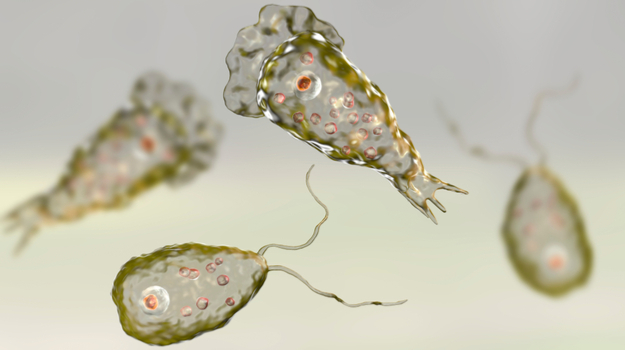 [Speaker Notes: True/False: In a unicellular organism, the cell does all the jobs needed to function properly.]
True/False: In a unicellular organism, the cell does all the jobs needed to function properly.
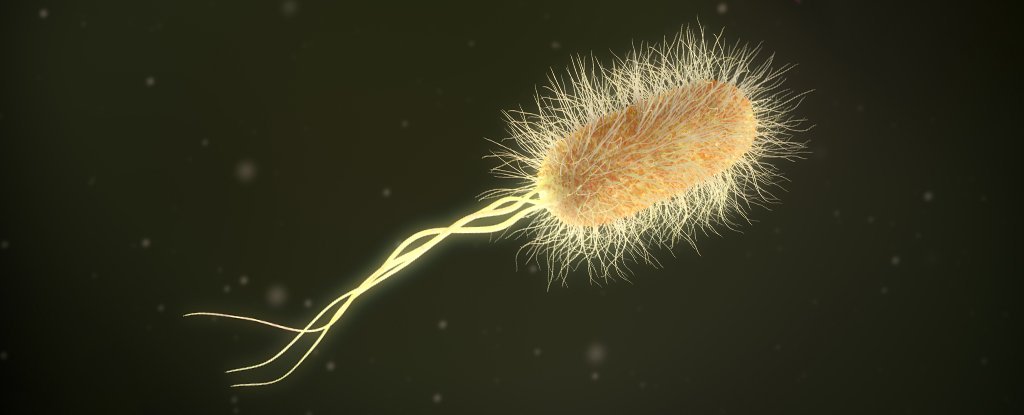 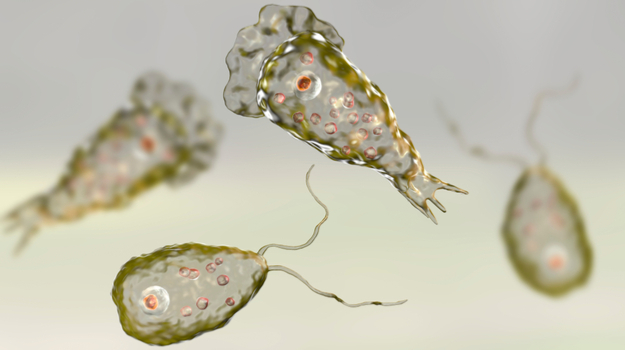 [Speaker Notes: True/False: In a unicellular organism, the cell does all the jobs needed to function properly.

[True]]
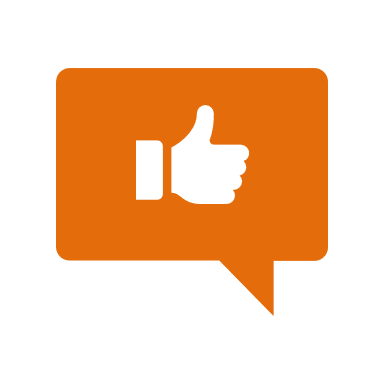 [Speaker Notes: Let’s look at some examples of unicellular organisms.]
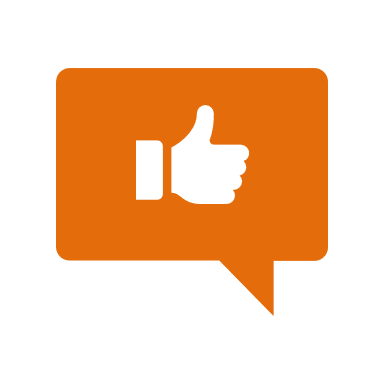 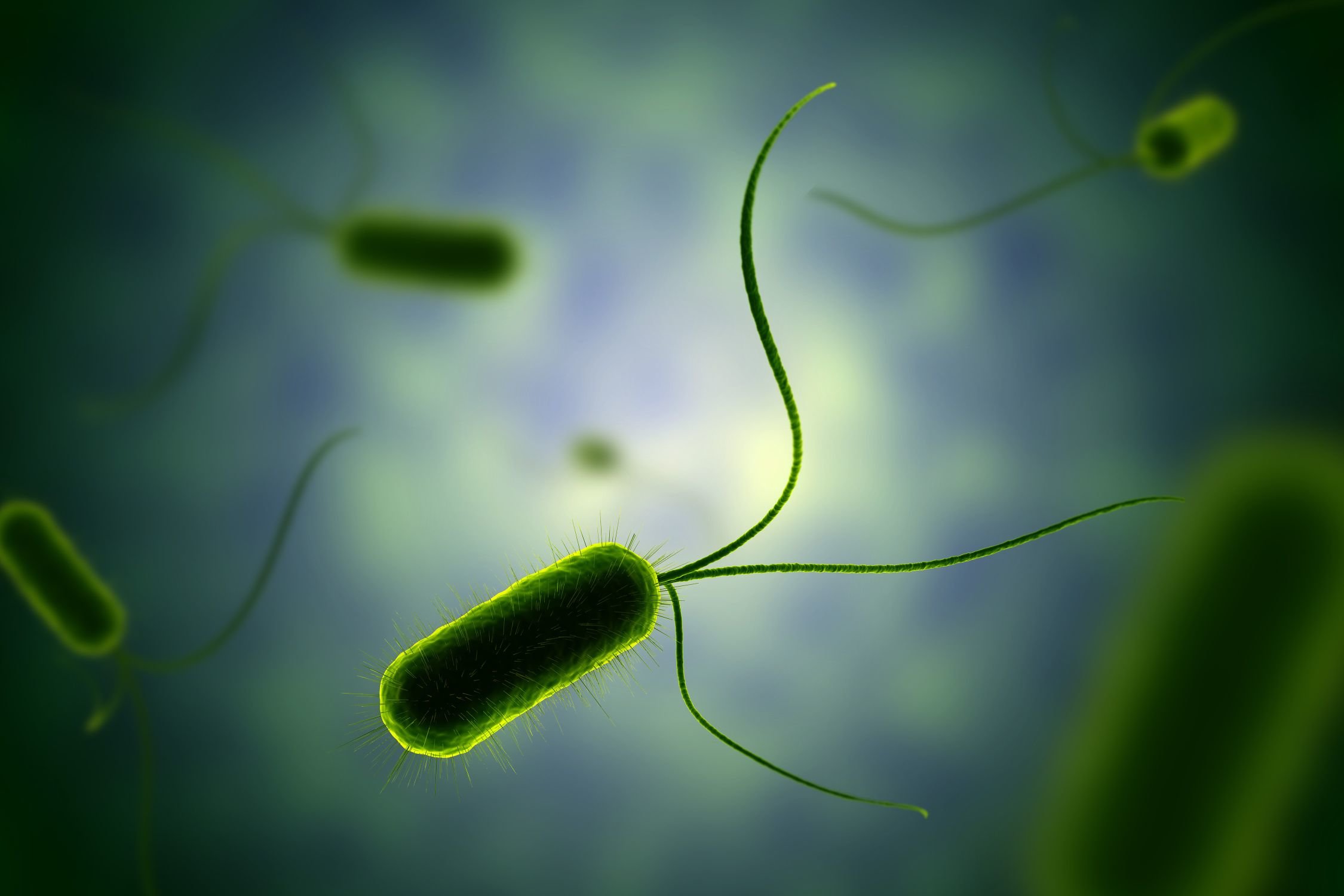 [Speaker Notes: Bacteria is unicellular. These organisms are a cell that performs all functions needed for life and reproduction.]
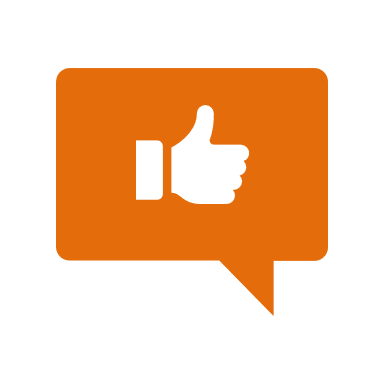 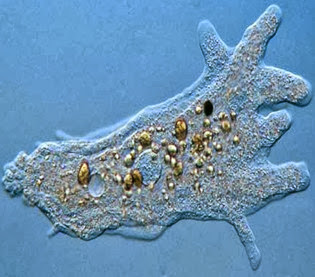 [Speaker Notes: This amoeba is unicellular. The microscopic picture shows us a single blob, which is the cell.]
[Speaker Notes: Okay, now let’s check your understanding.]
What are some examples of unicellular organisms (that we didn’t talk about)?
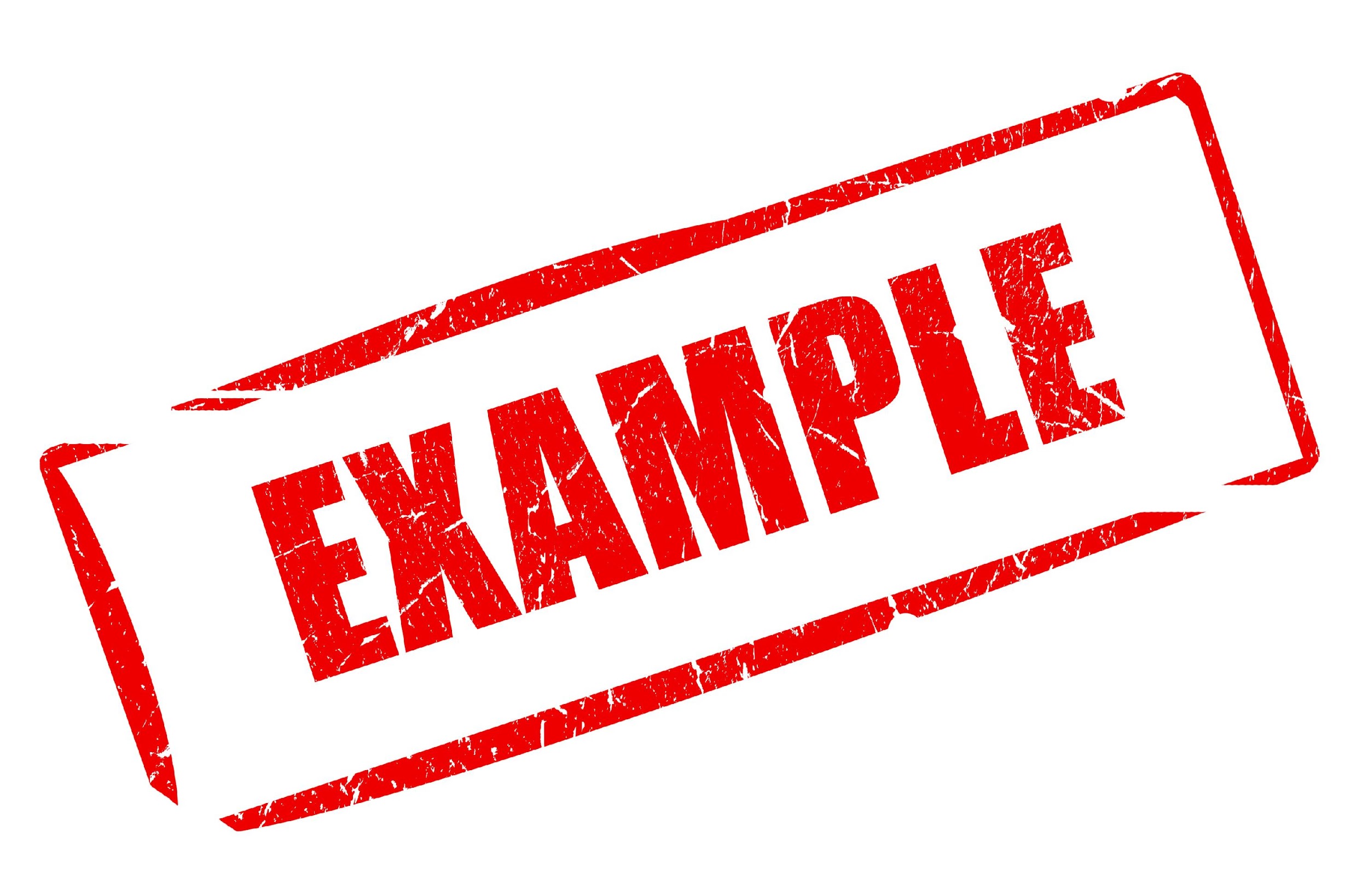 [Speaker Notes: What are some examples of unicellular organisms (that we didn’t talk about)?]
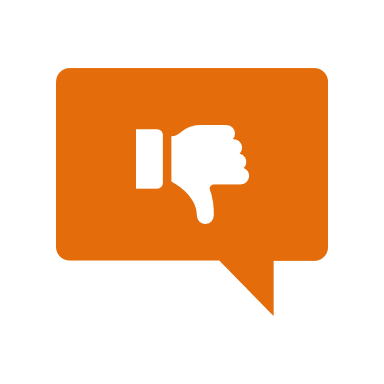 [Speaker Notes: Let’s look at some non-examples of unicellular organisms.]
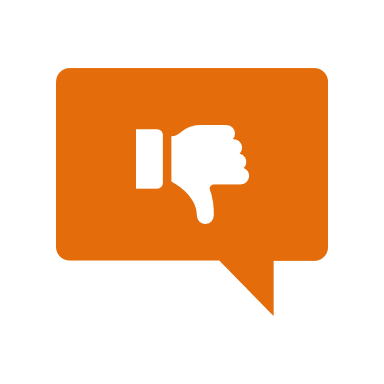 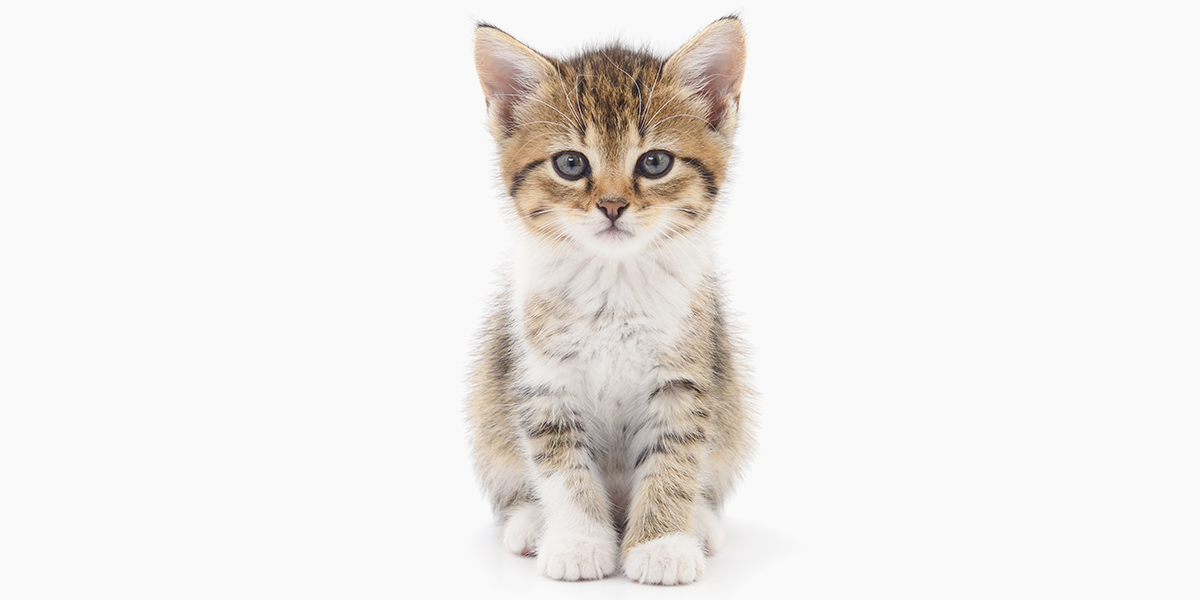 [Speaker Notes: This kitten has many cells, so we would call it multicellular.]
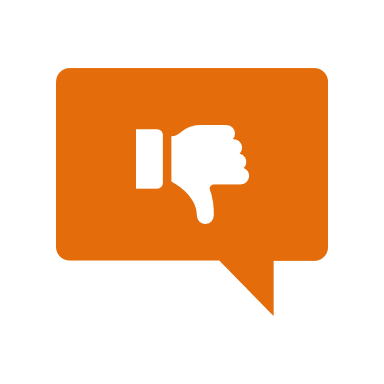 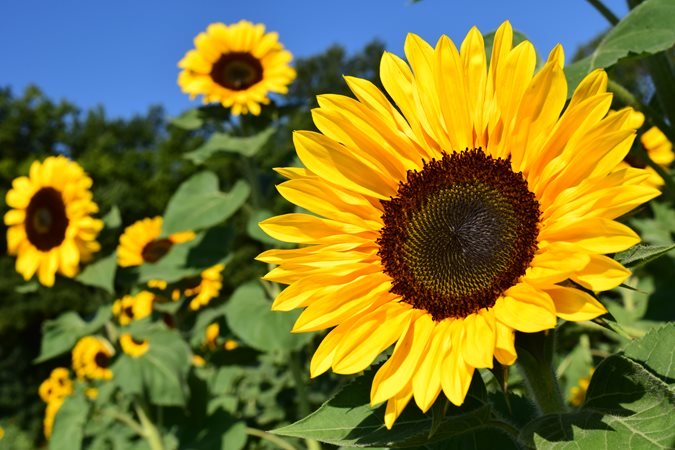 [Speaker Notes: The sunflower has many cells. Don’t forget that most plants and animals are multicellular, containing many cells that perform different functions and allow the organism to survive.]
[Speaker Notes: Okay, now let’s check your understanding.]
Why is this sunflower NOT an example of a unicellular organism?
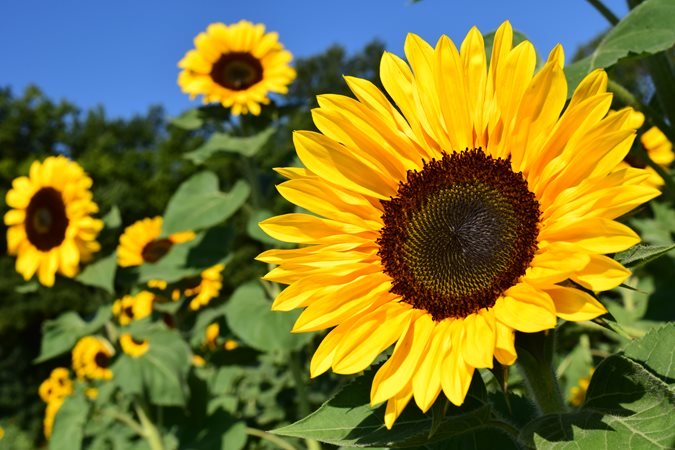 [Speaker Notes: Why is this sunflower NOT an example of a unicellular organism?

[The sunflower has many cells. Don’t forget that most plants and animals are multicellular, containing many cells that perform different functions and allow the organism to survive.]]
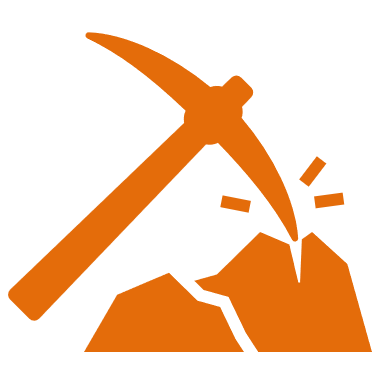 [Speaker Notes: We can break down the term unicellular organism into parts to remember what it means.]
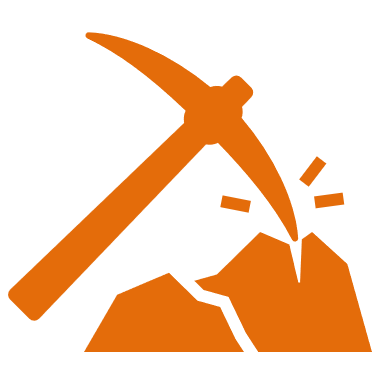 Unicellular Organism
(prefix)
(root word)
[Speaker Notes: Unicellular can be broken down into two parts, the prefix and root word.]
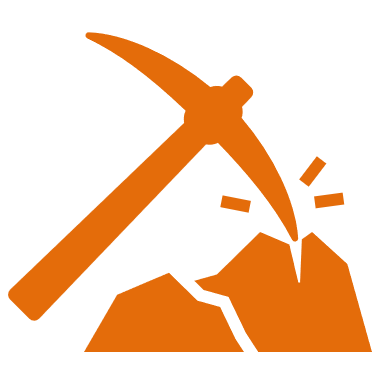 Unicellular Organism
One
[Speaker Notes: The prefix “uni” means one.  This is actually the only thing that makes it different from the term multicellular organism!]
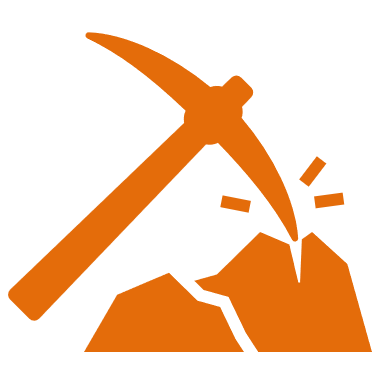 Unicellular Organism
Made of cells
[Speaker Notes: Cellular means made of cells.]
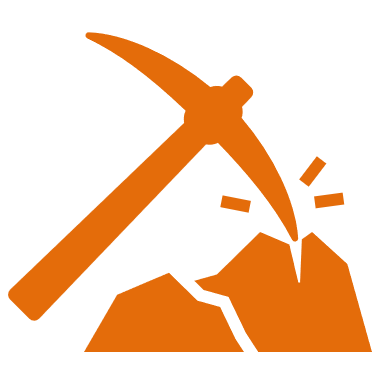 Unicellular Organism
Life form, or living thing
[Speaker Notes: And the word organism means life form or living thing.]
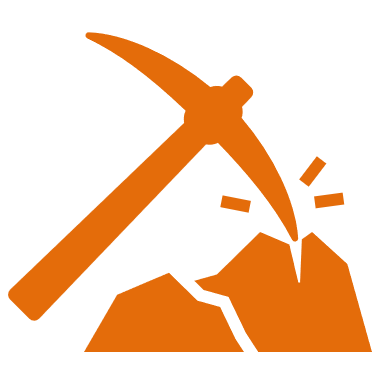 Uni-        cellular       Organism
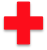 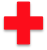 Unicellular Organism
Living thing made of one cell
[Speaker Notes: So, when we put it altogether unicellular organism means, “living thing made of one cell.”]
[Speaker Notes: Now, let’s review the new terms we’ve learned so far.]
How can we use the word parts of unicellular organism to help us remember the definition of the term?
Unicellular Organism
(prefix)
(root word)
[Speaker Notes: How can we use the word parts of unicellular organisms to help us remember the definition of the term?

[The prefix “uni” means one.  This is actually the only thing that makes it different from the term multicellular organism!

Cellular means made of cells.

And the word organism means life form or living thing.

So, when we put it altogether unicellular organism means, “living thing made of one cell.”]]
What is the basic unit of life called?
Cell
Organism
Organelle
Tissue
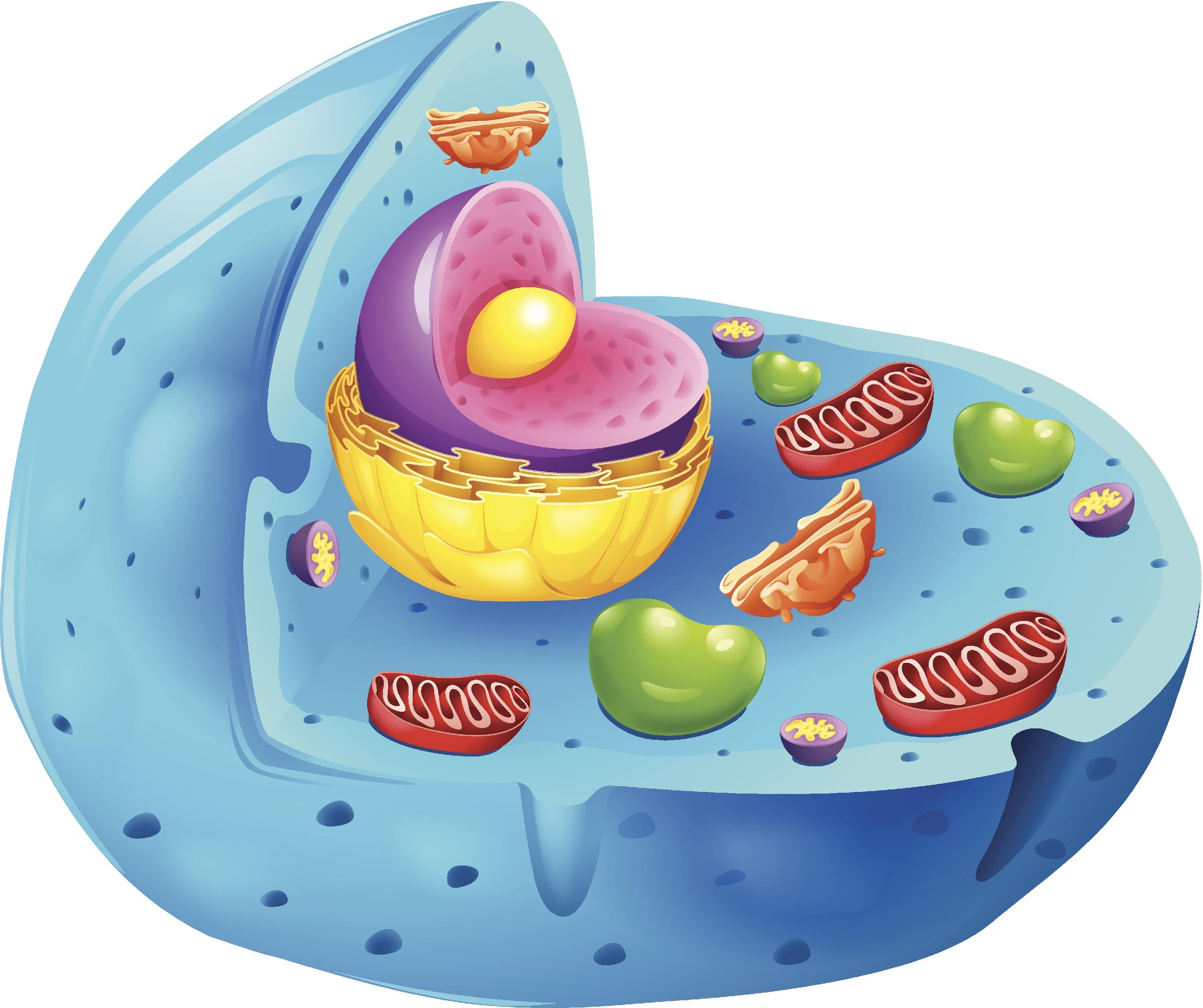 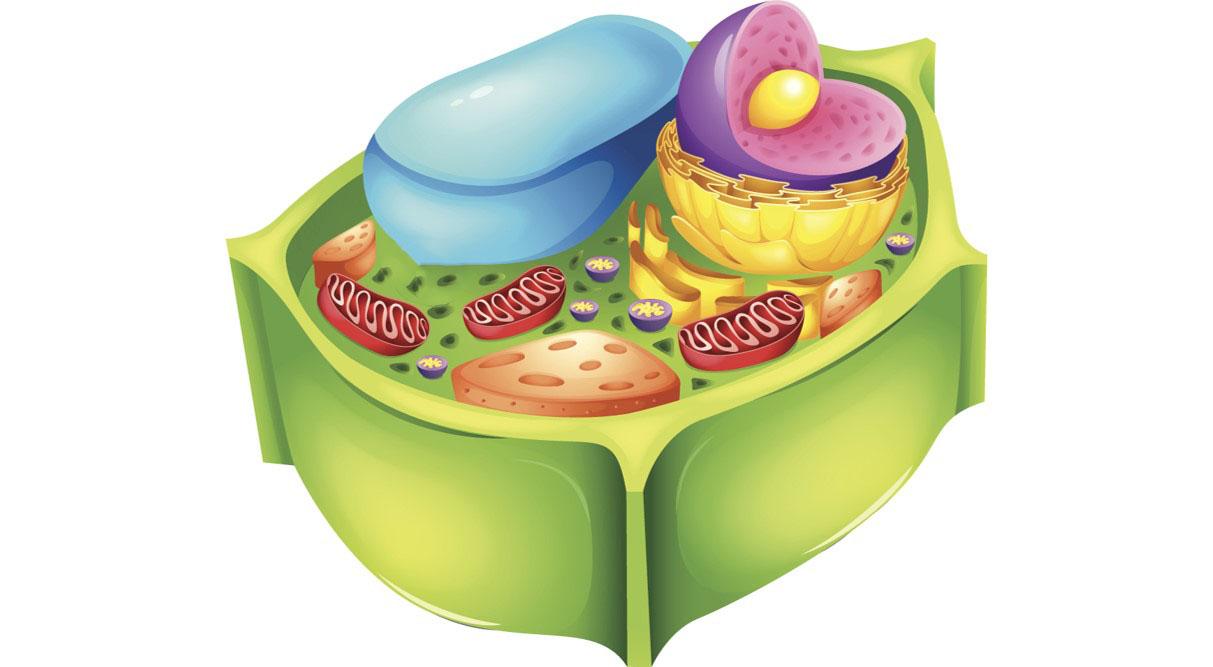 [Speaker Notes: What is the basic unit of life called?]
What is the basic unit of life called?
Cell
Organism
Organelle
Tissue
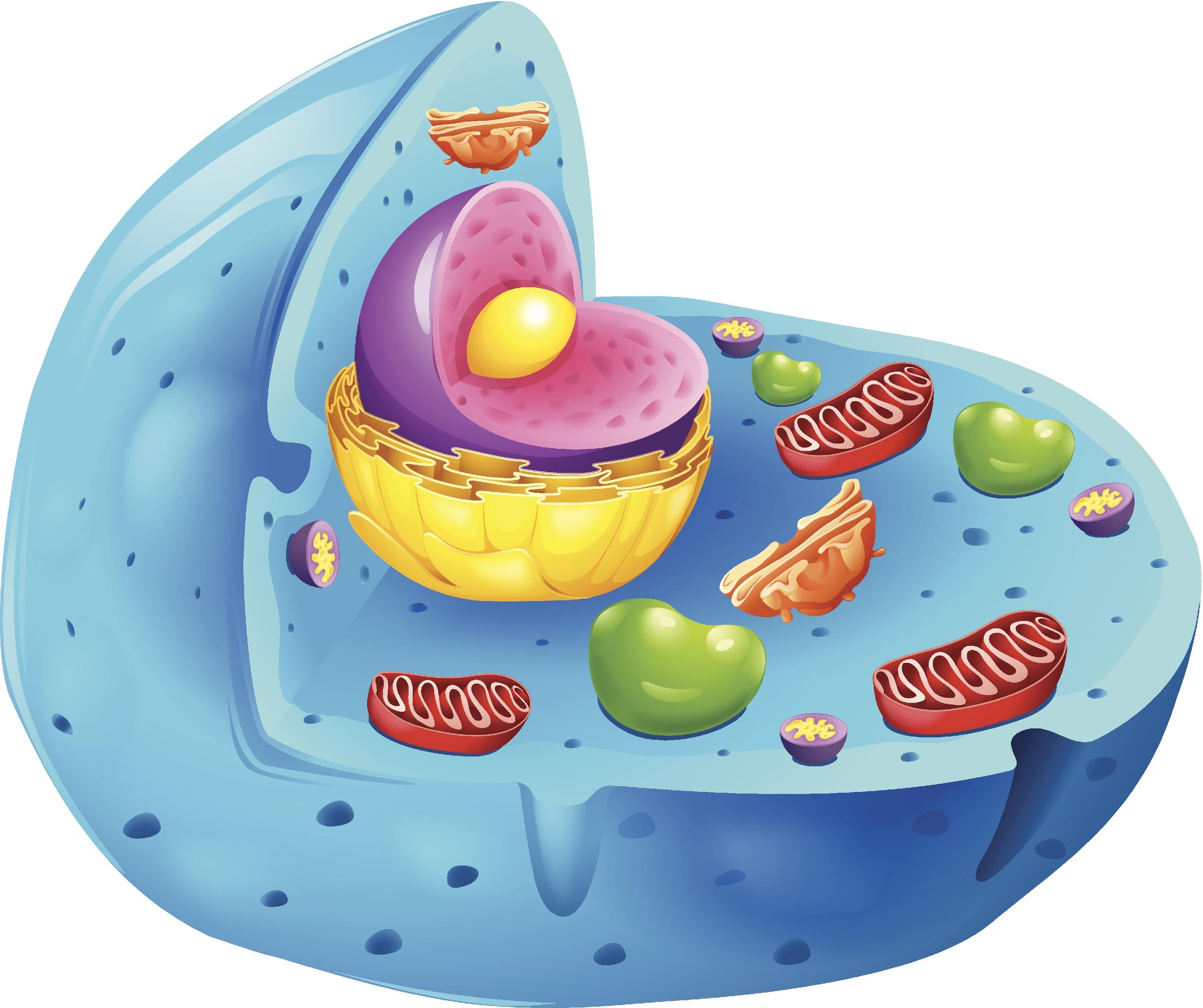 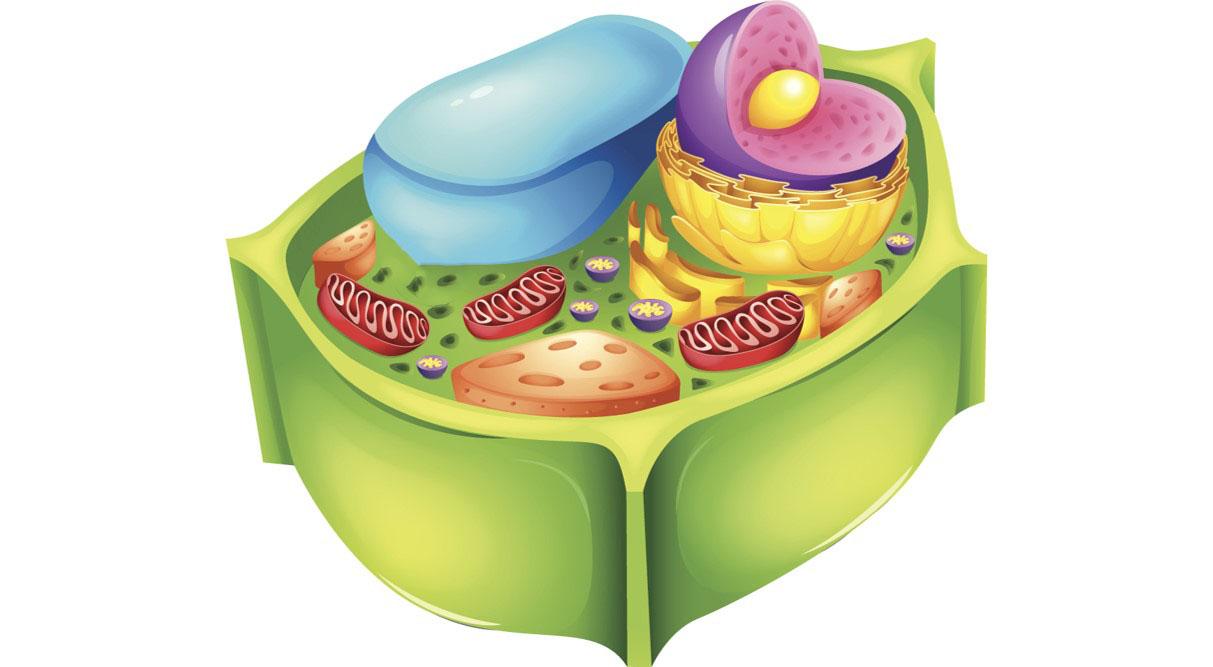 [Speaker Notes: What is the basic unit of life called?

[Cell]]
What is the difference between a multicellular organism and a unicellular organism?
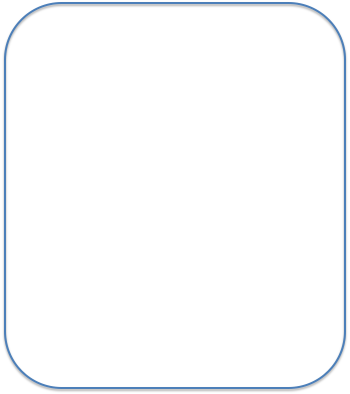 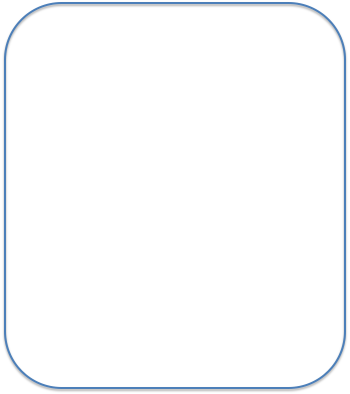 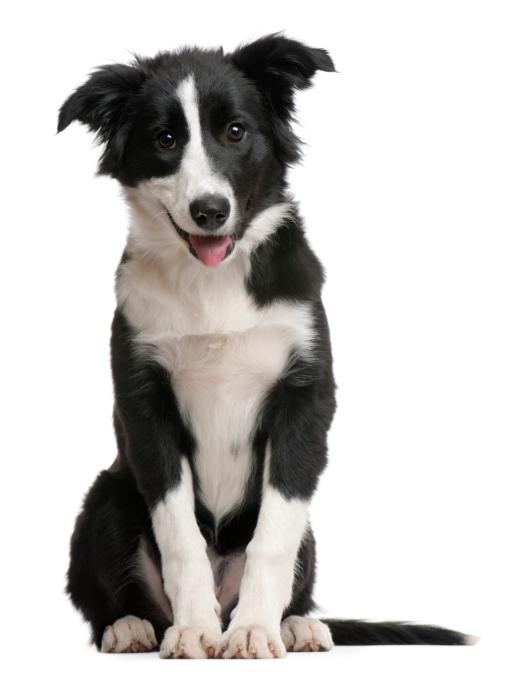 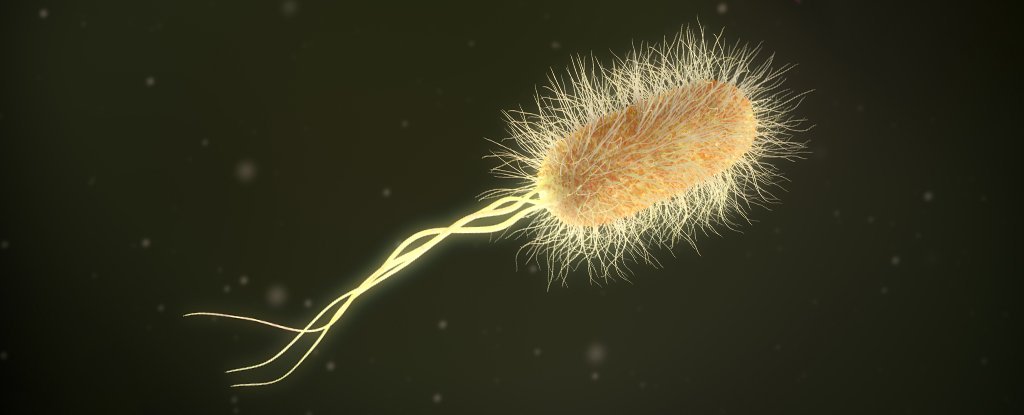 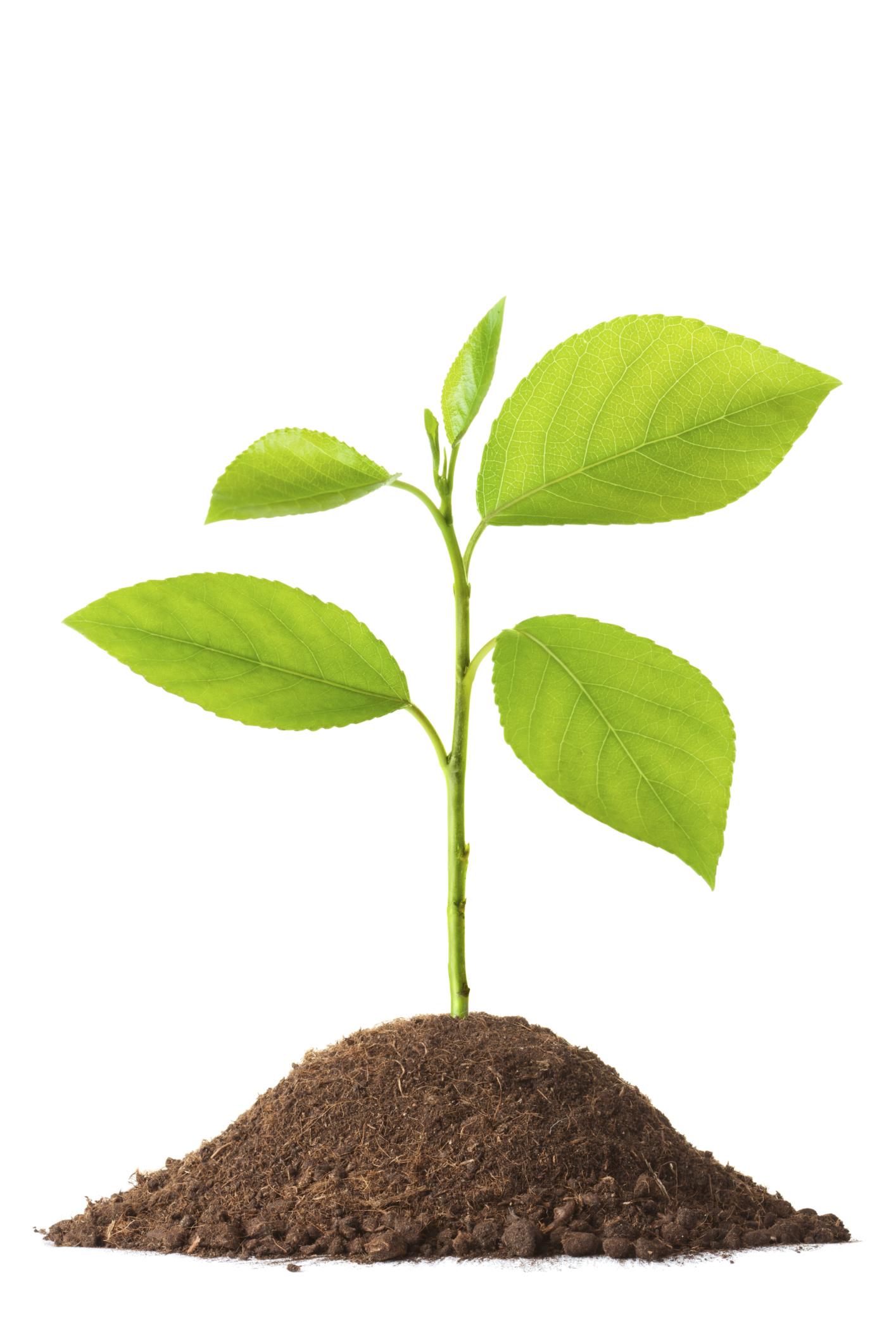 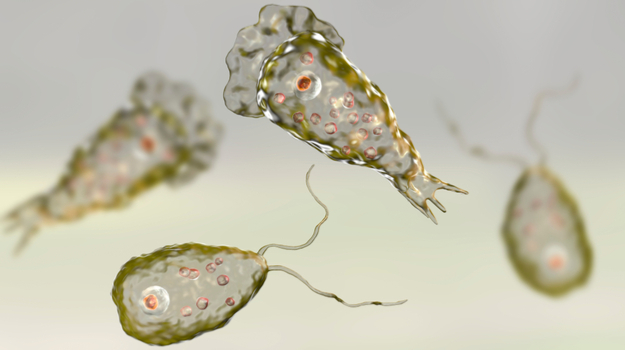 [Speaker Notes: What is the difference between a multicellular organism and a unicellular organism?

[A multicellular organism has multiple cells, each with a specific function, and a unicellular organism only has one cell, which does all necessary functions.]]
Demonstration
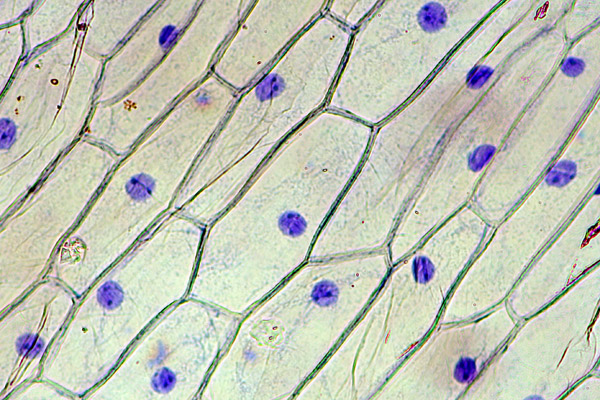 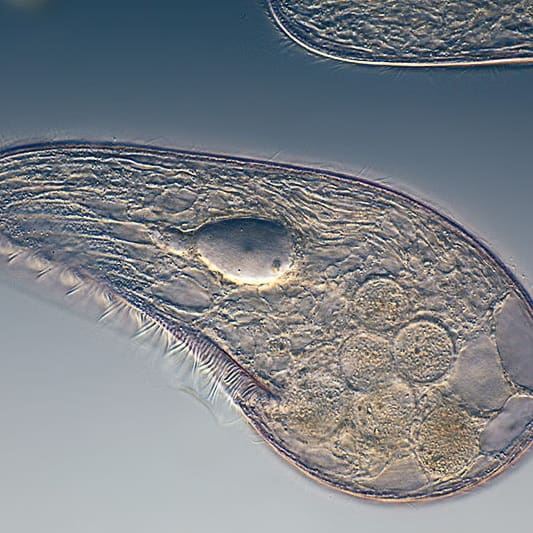 Multi and Unicellular Organisms Under the Microscope
Guide students in observing real onion skin cells under the microscope. This simple activity can be used as the foundation for class conversation about cell specialization. The skin cells, which form a tissue, have a unified structure and function. These cells can be compared to organisms living in pond water, which include bacteria, algae and amoebas. These unicellular organisms perform all required functions of life with just one cell!
[Speaker Notes: Guide students in observing real onion skin cells under the microscope. This simple activity can be used as the foundation for class conversation about cell specialization. The skin cells, which form a tissue, have a unified structure and function. These cells can be compared to organisms living in pond water, which include bacteria, algae and amoebas. These unicellular organisms perform all required functions of life with just one cell!

Feedback: Observation of onion cells may provide an opportunity for introducing the concept of levels of organization for life - cells, tissues, organs, etc.]
Remember!!!
[Speaker Notes: So remember!]
Cell: the basic unit of life
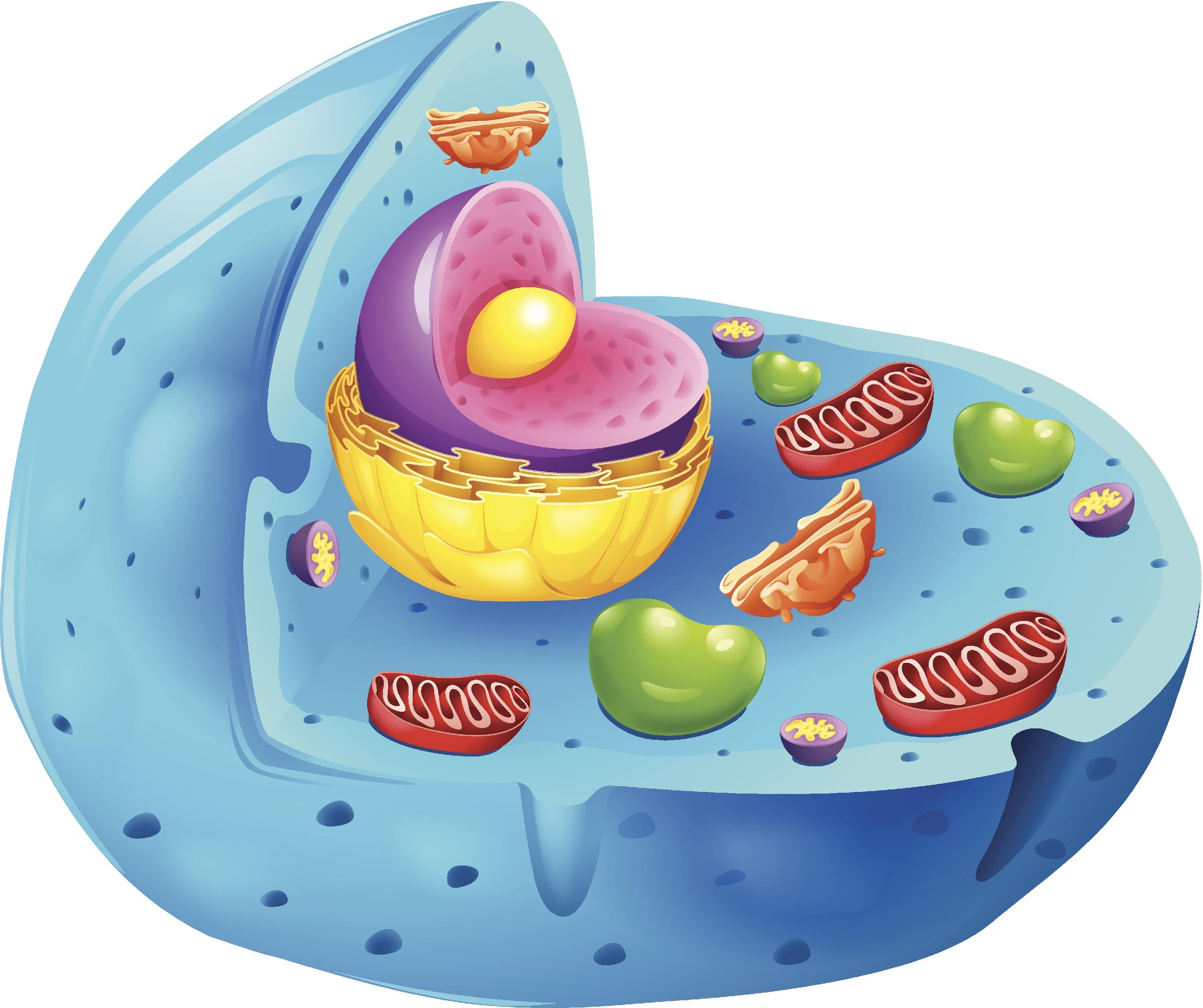 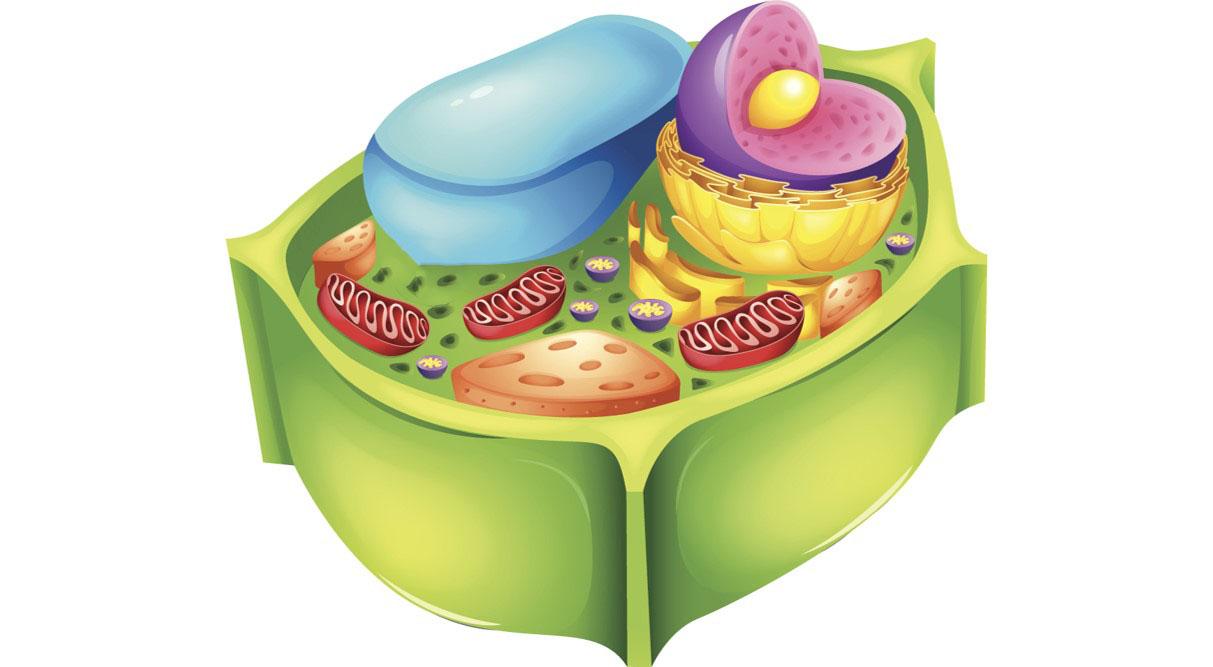 [Speaker Notes: A cell is the basic unit of life.]
The cell theory states that all living things are made of one or more cells.
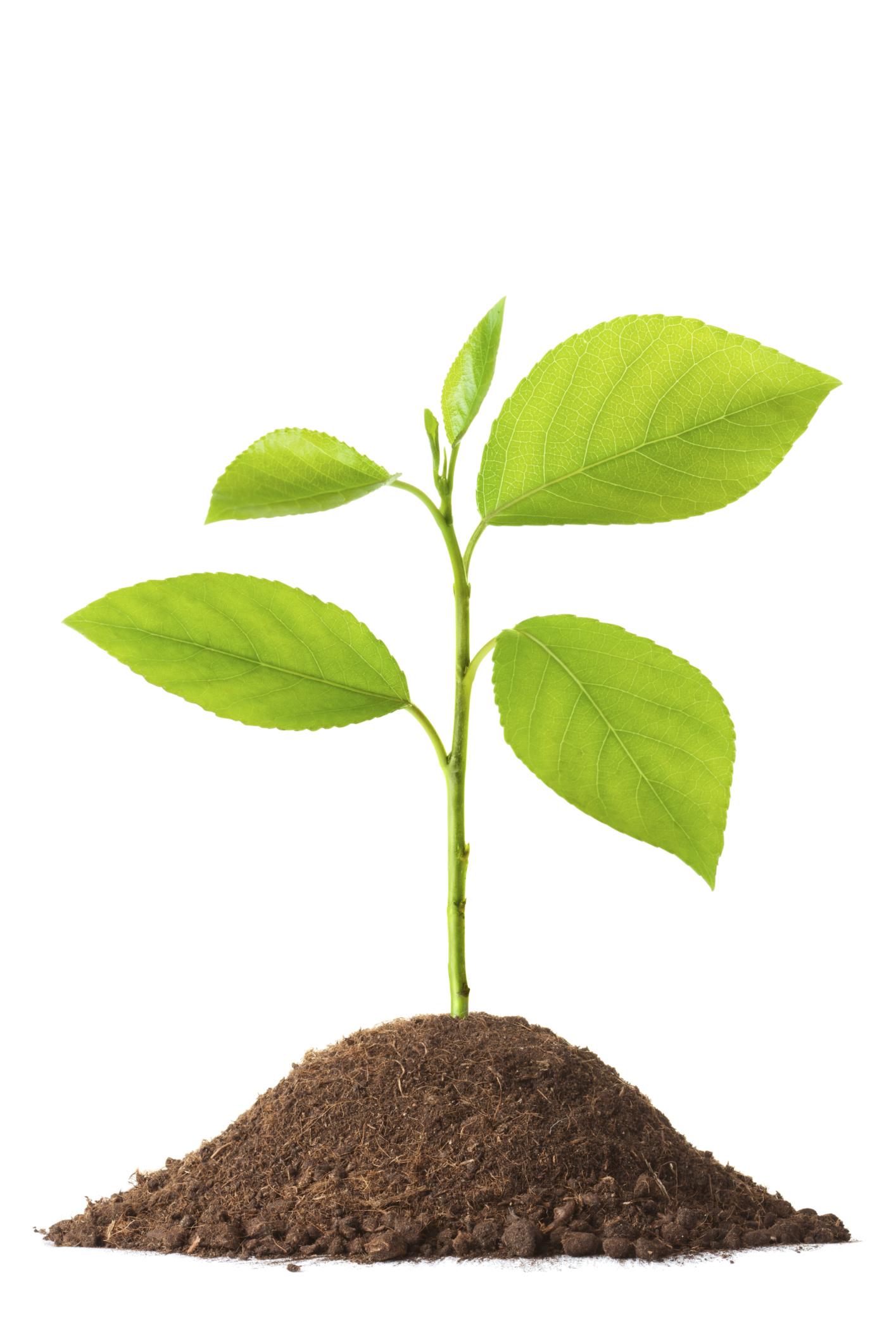 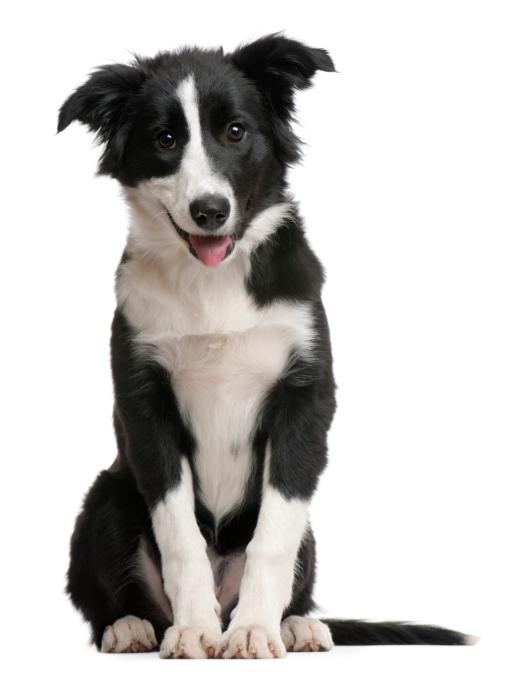 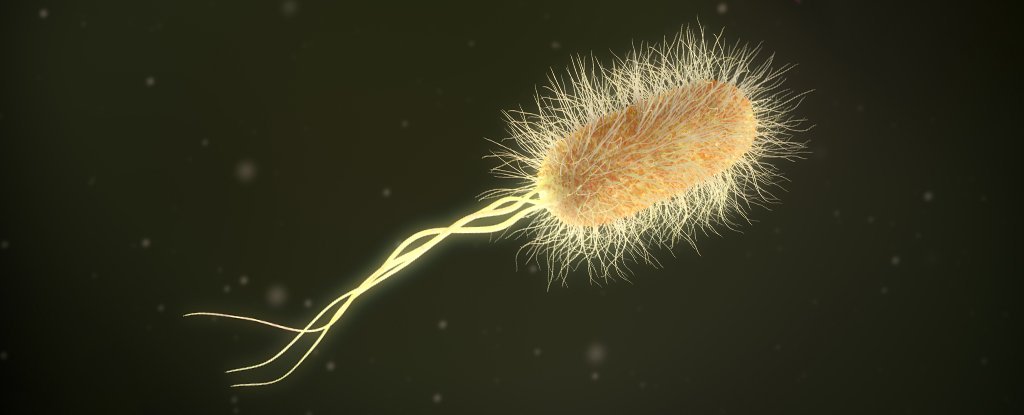 [Speaker Notes: As cell theory states, all living things are made of one or more cells.  This dog, this bacteria, and this plant are all living things, so that means that they are made of one or more cells.]
Multicellular Organisms:  living things made of more than one cell
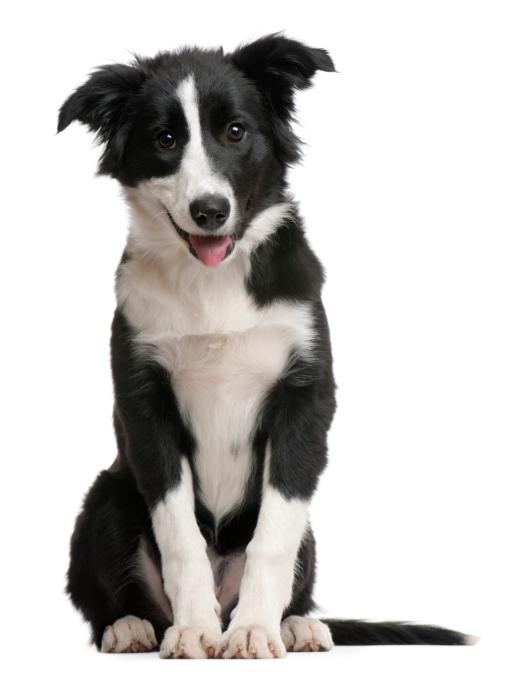 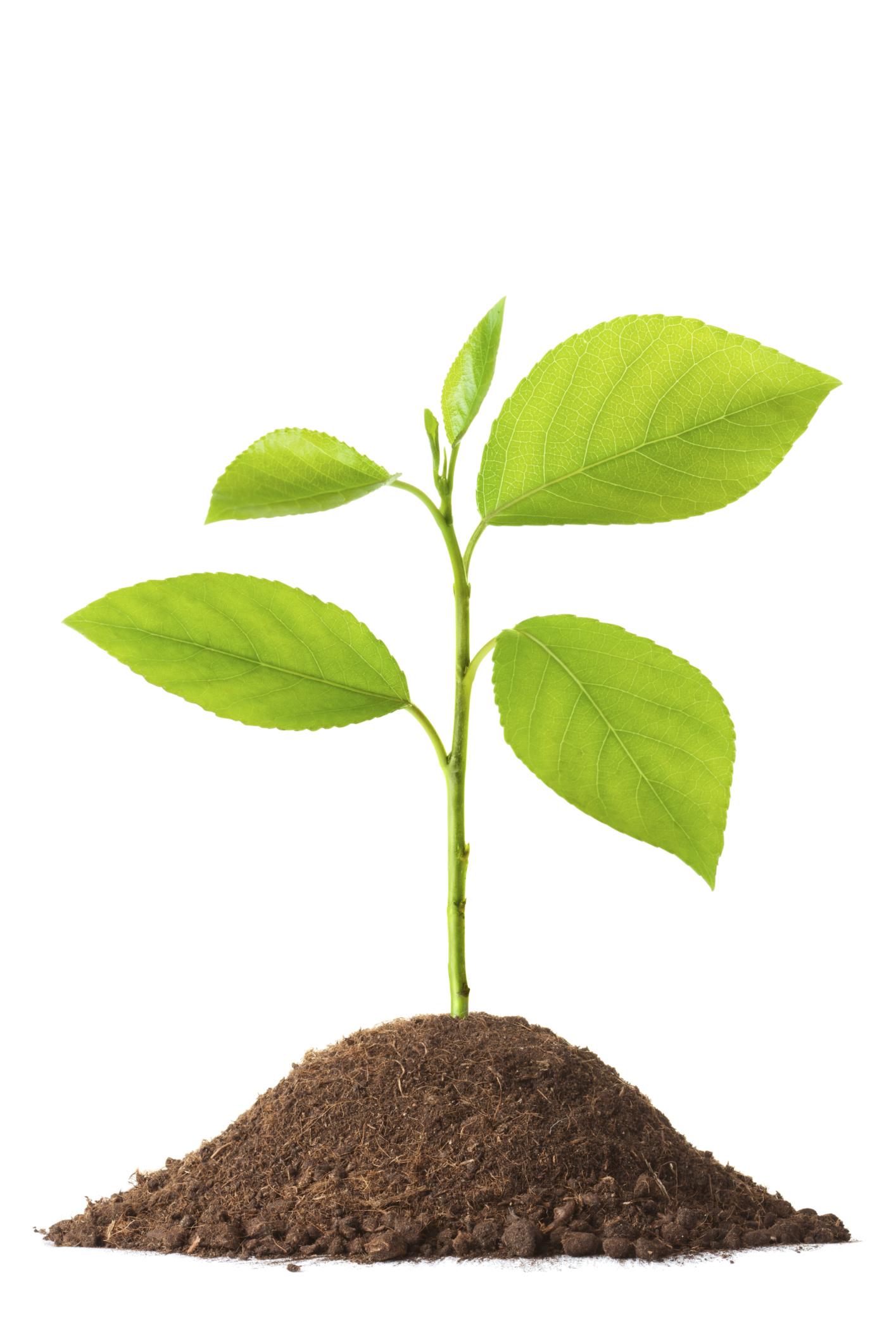 [Speaker Notes: Multicellular organisms are living things made of more than one cell.]
Multicellular organisms have “specialized” cells that carry out different jobs needed to function.
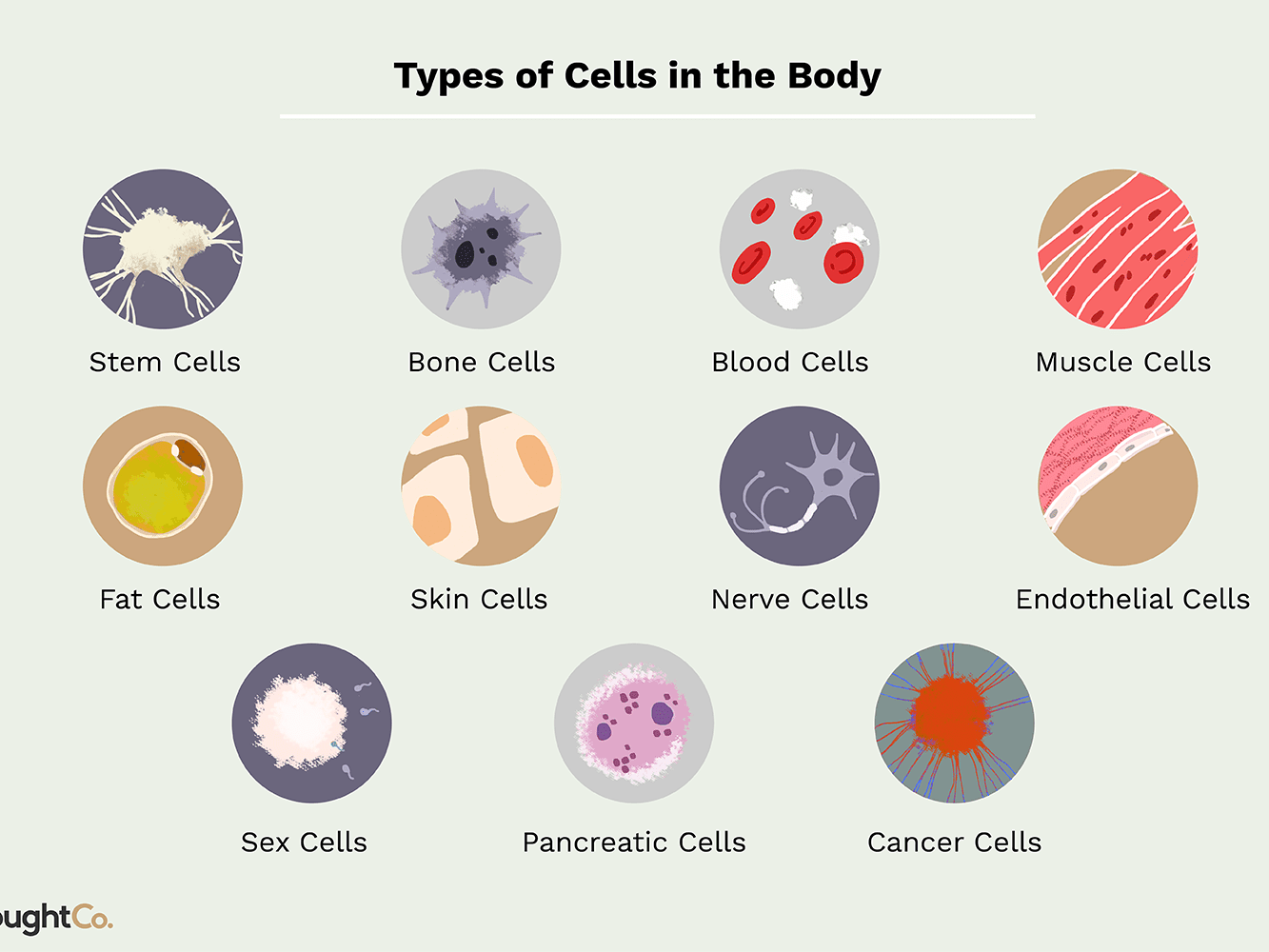 Essential Life Processes
[Speaker Notes: Multicellular organisms not only have many cells, but their cells are considered “specialized” because they carry out different jobs necessary for an organism to function properly. These different jobs, or functions, are considered “essential life processes.” This picture shows some of the different types of human cells that help our bodies function to complete these essential life processes.]
Unicellular Organisms:  living things made of one cell
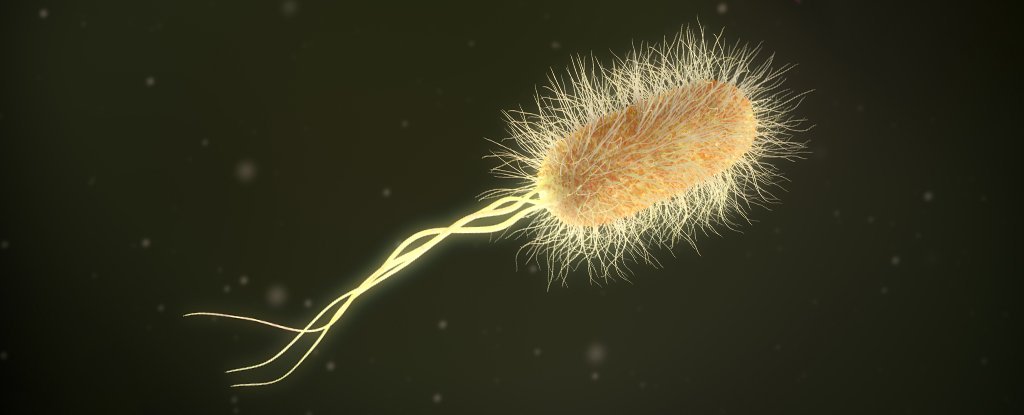 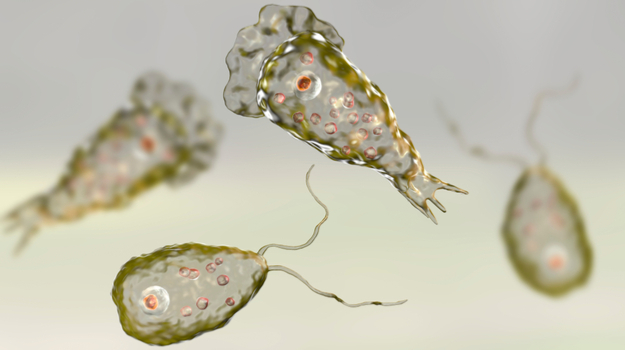 [Speaker Notes: Unicellular organisms are living things that are made of one cell.]
Unicellular organisms are only made of one cell, so this cell does all the jobs needed to function.
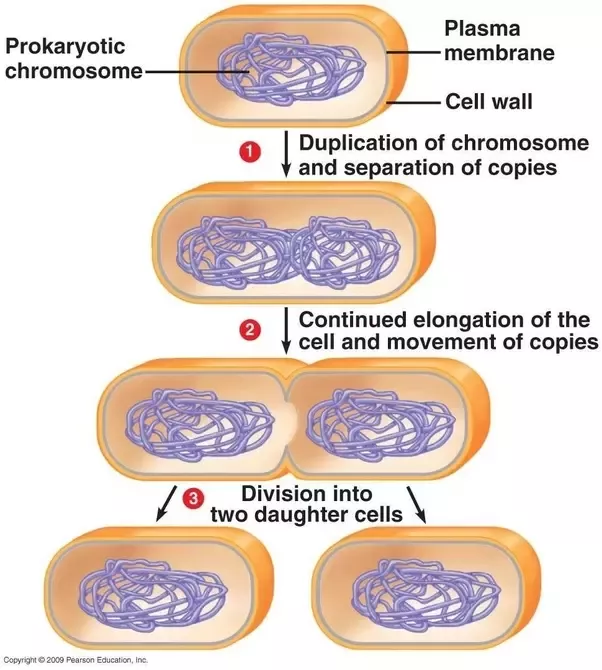 [Speaker Notes: Unicellular organisms are only made of one cell, so this cell does all the jobs needed to function properly.  This means that all those essential life processes – like reproducing, eating, and digesting – occur within that one cell.  For example, the bacteria parent cell pictured above, reproduces on its own by dividing into two daughter cells.  Humans, on the other hand, need two parent cells (one male and one female) in order to reproduce.]
Optional Video
Unicellular vs Multicellular
[Speaker Notes: Feedback: This video may be used to further clarify the difference between unicellular and multicellular organisms if needed.]
Simulation
Interactive Animations: Cell Structure
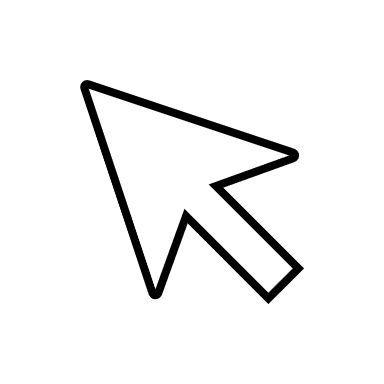 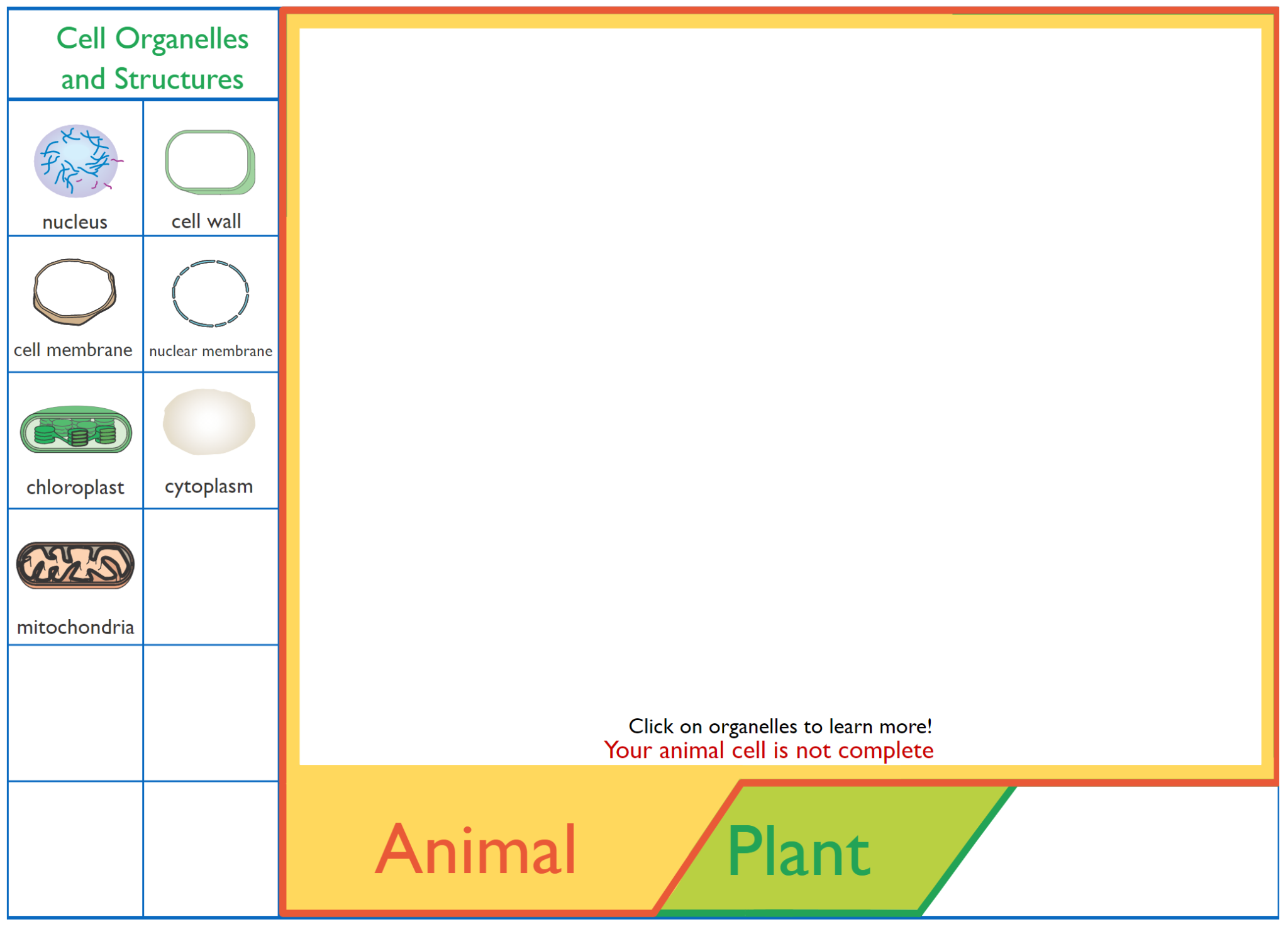 Click the link above to access an interactive activity that reviews eukaryotic (plant and animal) cells.

This activity will allow you to observe the basic differences between plant and animal cells. We will go into more detail about specific organelles later on.
[Speaker Notes: Feedback: These simulations / reinforcement activities are a great way to differentiate for students based on their needs and / or interests. These activities can be offered in different places throughout the slides or unit as students finish early, need additional activities for understanding, or need to be engaged in the content in a different way.]
Reinforcement Activity
Virtual Microscope Lab
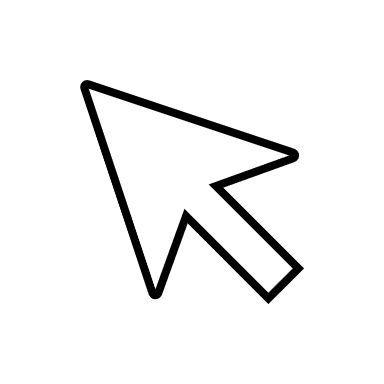 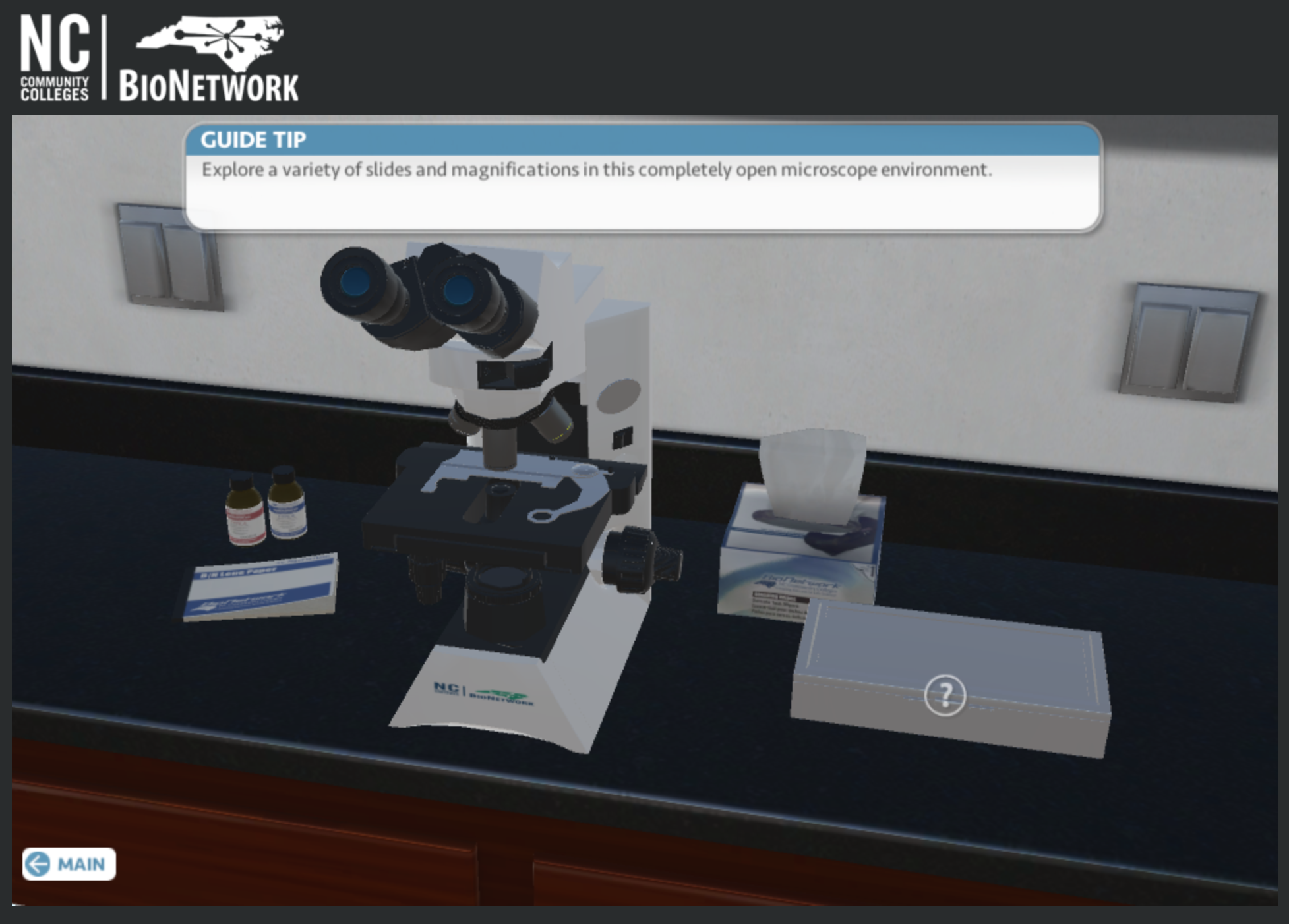 In this virtual lab activity, students will view different types of cells under a virtual microscope.  

The Google doc linked above provides questions that reinforce concepts including similarities and differences between plant and animal cells while also helping students learn about how to operate a compound light microscope.
Big Question: How can we differentiate between the various types of cells?
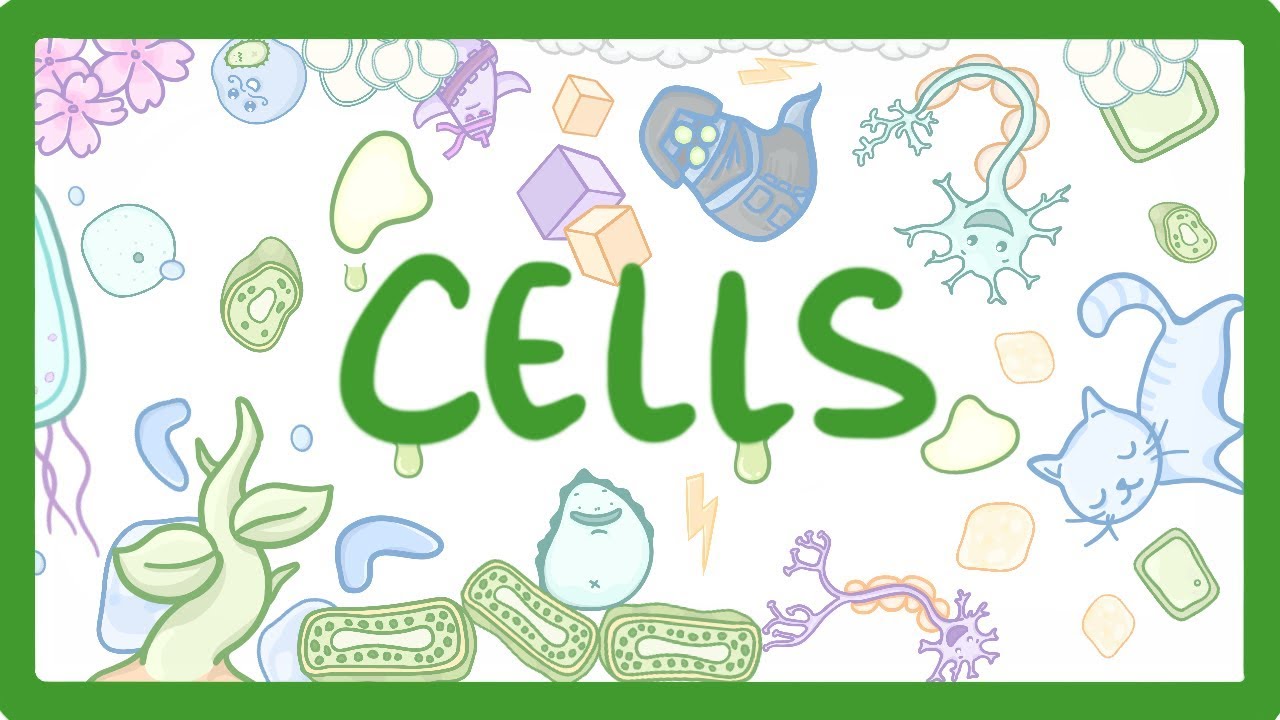 [Speaker Notes: Explicit cue to revisit the big question at the end of the lesson:  Okay everyone.  Now that we’ve learned more about unicellular and multicellular organisms, let’s reflect once more on our big question.  Was there anything that we predicted earlier that was correct or incorrect? Do you have any new thoughts to share?]
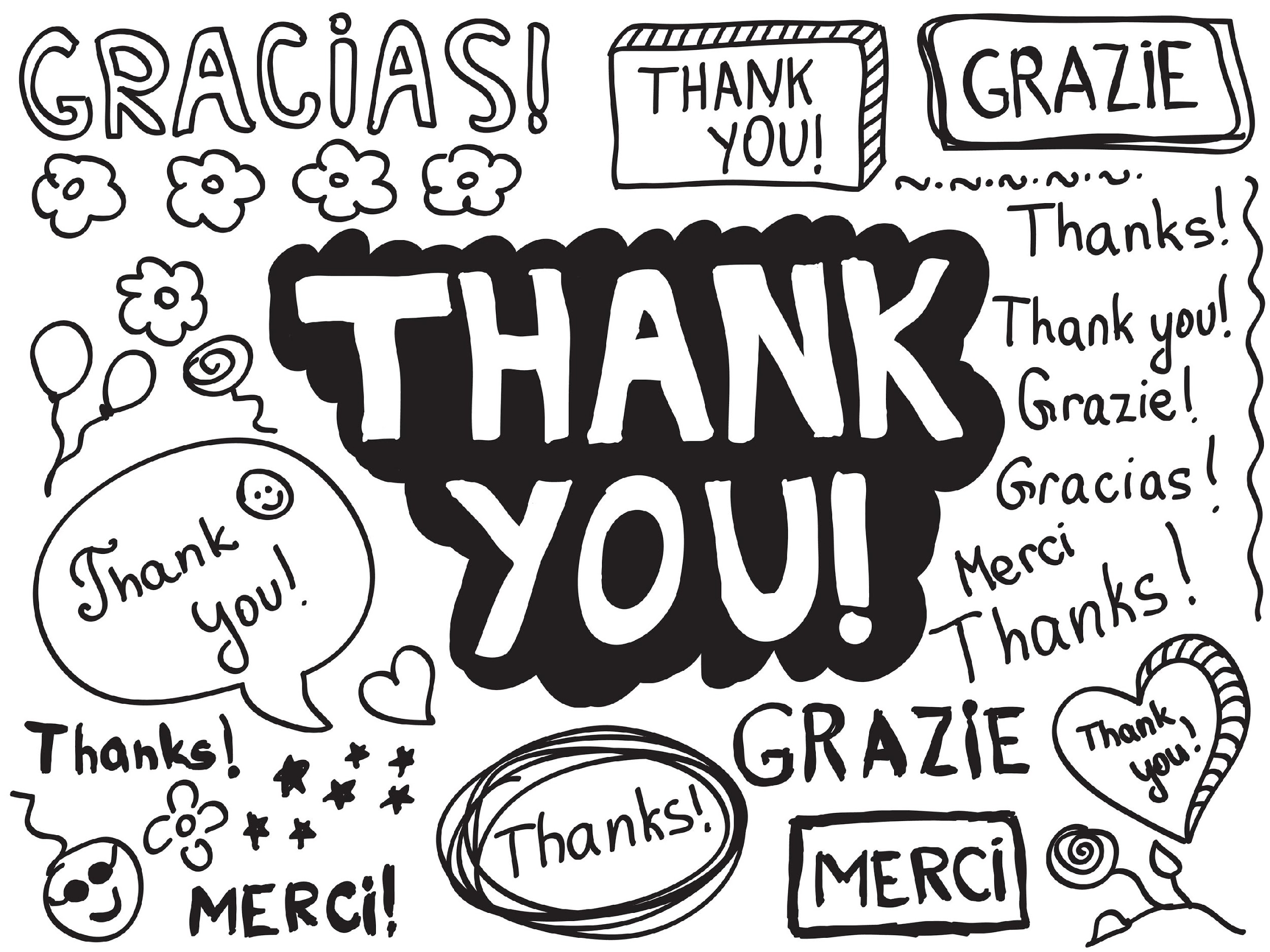 [Speaker Notes: Thanks for watching, and please continue watching CAPs available from this website.]
This Video Was Created With Resources From:
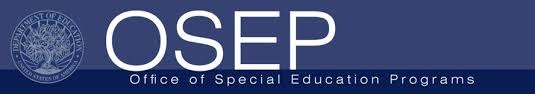 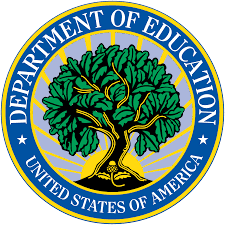 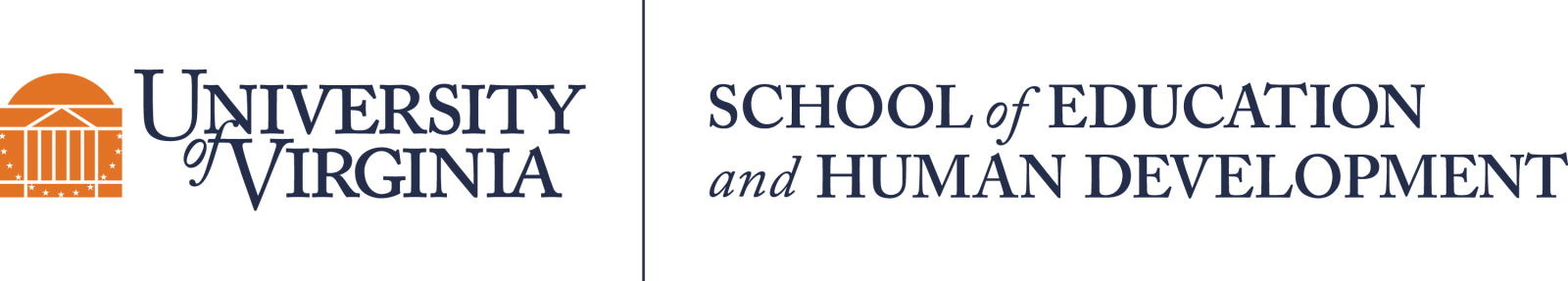 Questions or Comments

 Michael Kennedy, Ph.D.          MKennedy@Virginia.edu 
Rachel L Kunemund, Ph.D.	             rk8vm@virginia.edu
“Big Idea” Question
Intro
Review Concepts
Check-In Questions
Teacher Demo
Vocabulary
Student-Friendly Definition
Examples & Non-Examples
Morphological Word Parts
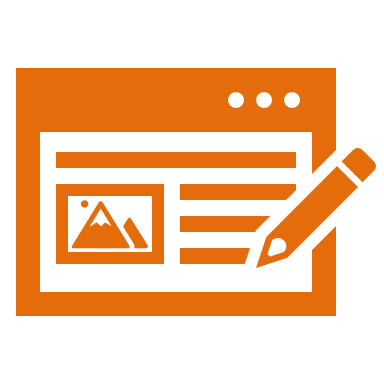 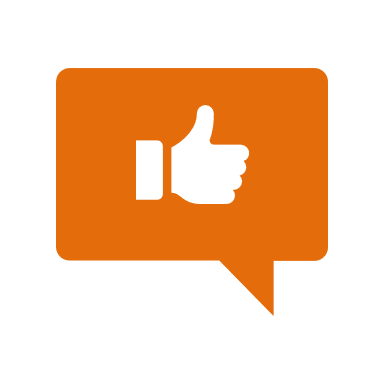 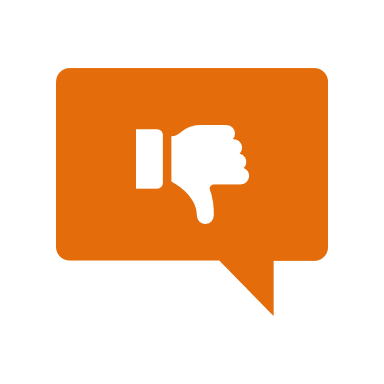 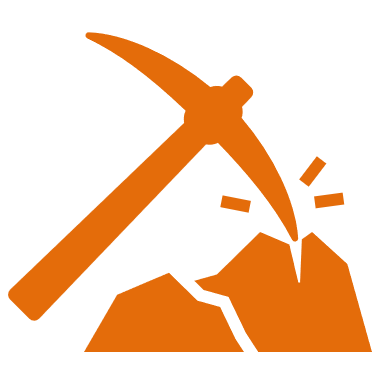 Simulation/Activity
[Speaker Notes: OK everyone, get ready for our next lesson.  Just as a reminder, these are the different components that our lesson may include, and you’ll see these icons in the top left corner of each slide so that you can follow along more easily!]
Eukaryotic & Prokaryotic 
Cells
Intro
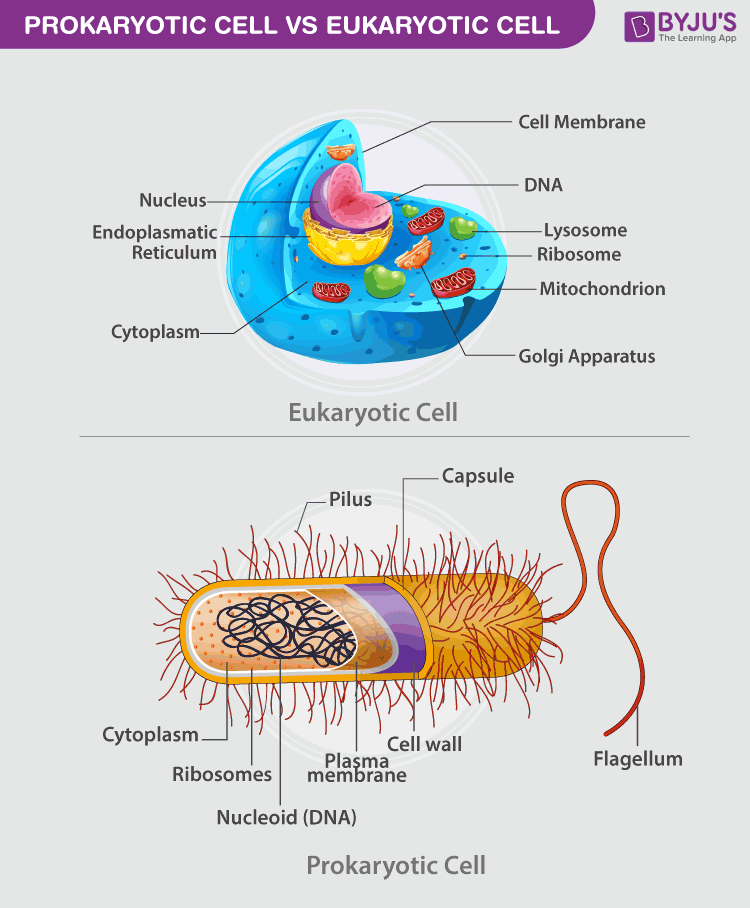 [Speaker Notes: Today we’re going to define and compare eukaryotic and prokaryotic cells.]
Big Question: How can we differentiate between the various types of cells?
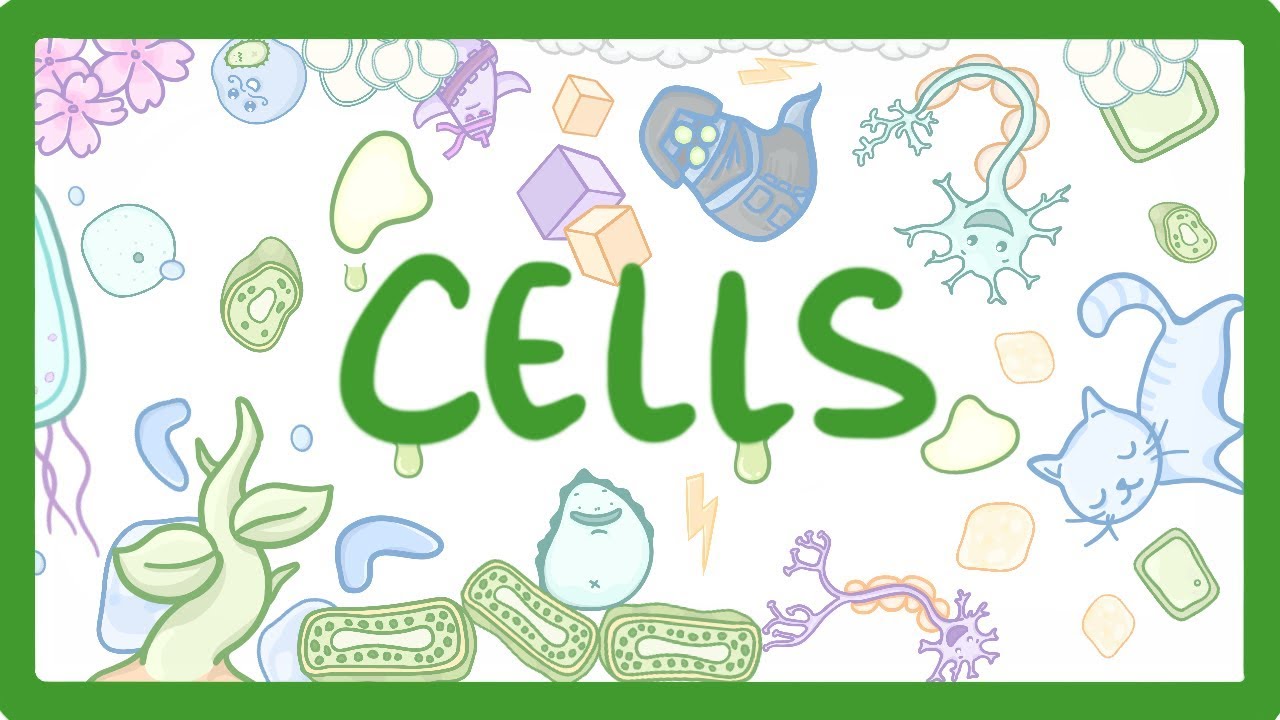 [Speaker Notes: Our “big question” is: How can we differentiate between the various types of cells?  
[Pause and illicit predictions from students.]

I love all these thoughtful scientific hypotheses!  Be sure to keep this question and your predictions in mind as we move through these next few lessons, and we’ll continue to revisit it.]
[Speaker Notes: Before we start going through new terms and information, let’s review some other words that you already learned and make sure you are firm in your understanding.]
Cell: the basic unit of life
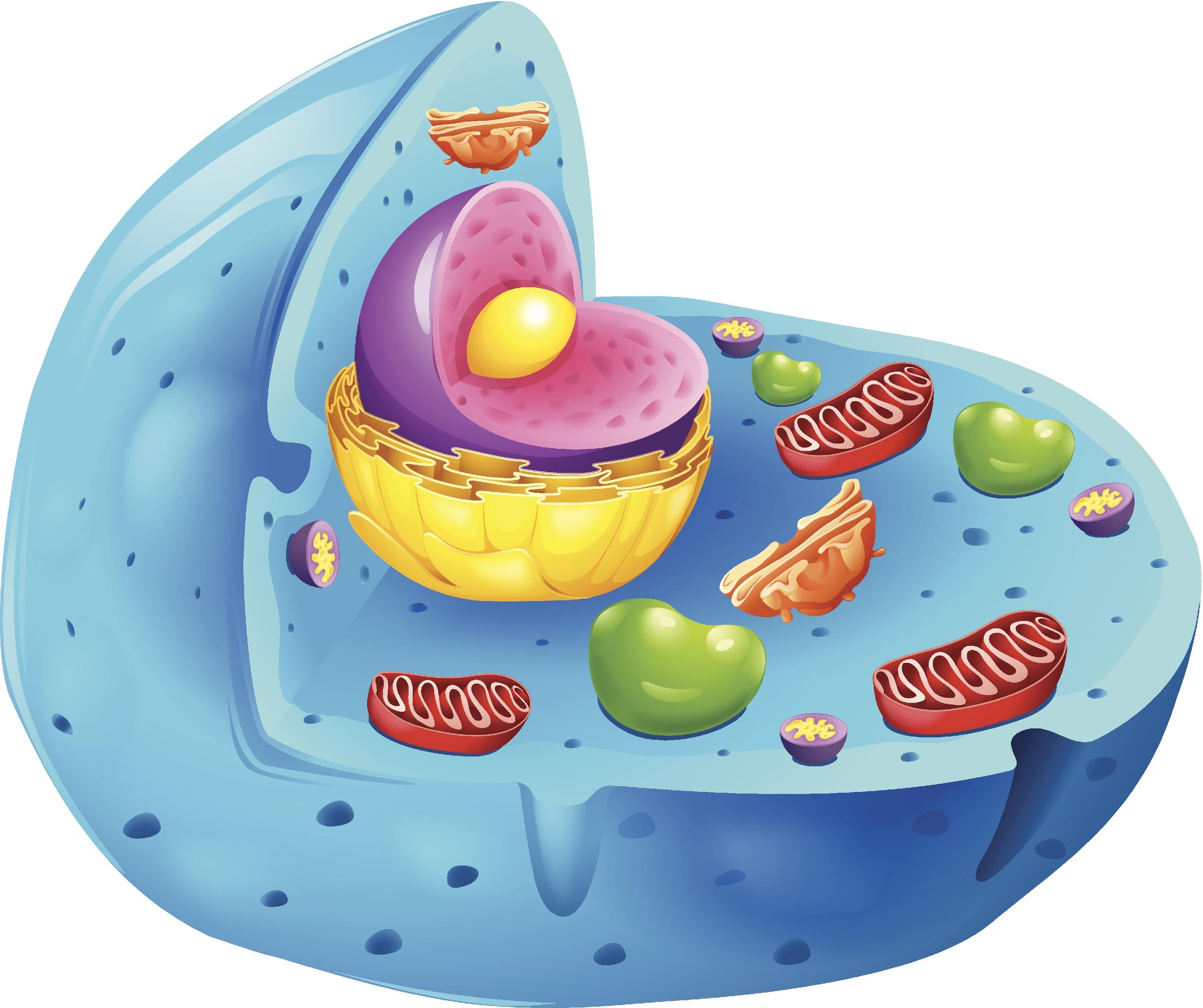 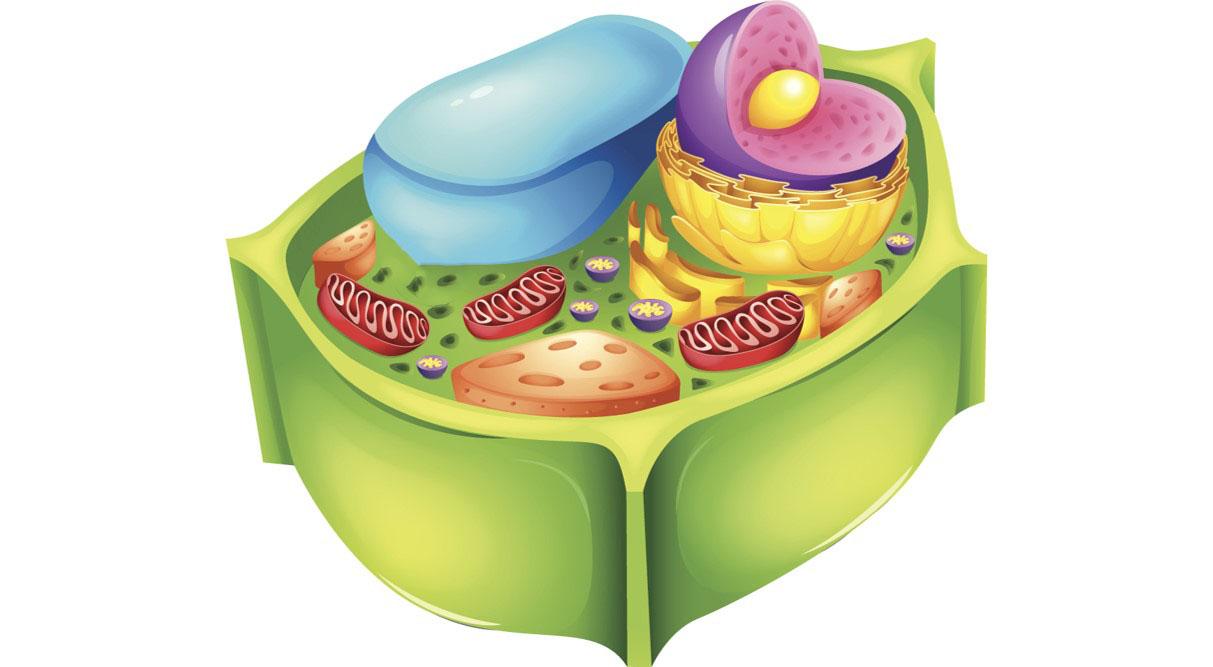 [Speaker Notes: A cell is the basic unit of life. There are smaller structures that make up cells, but none of these things are alive by themselves.]
Multicellular Organisms:  living things made of more than one cell
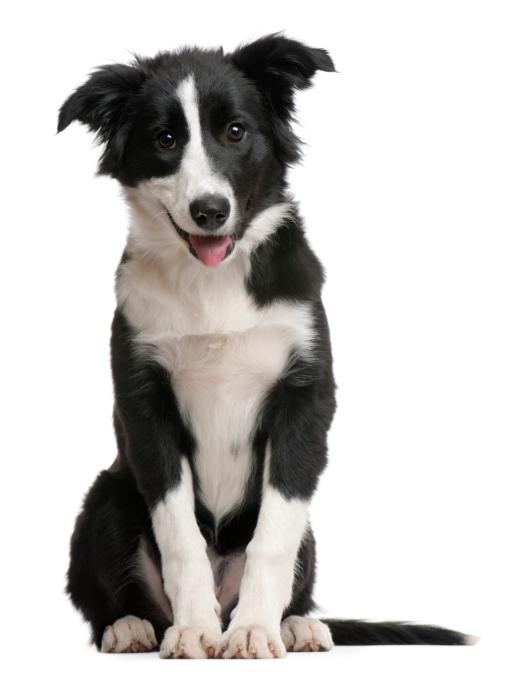 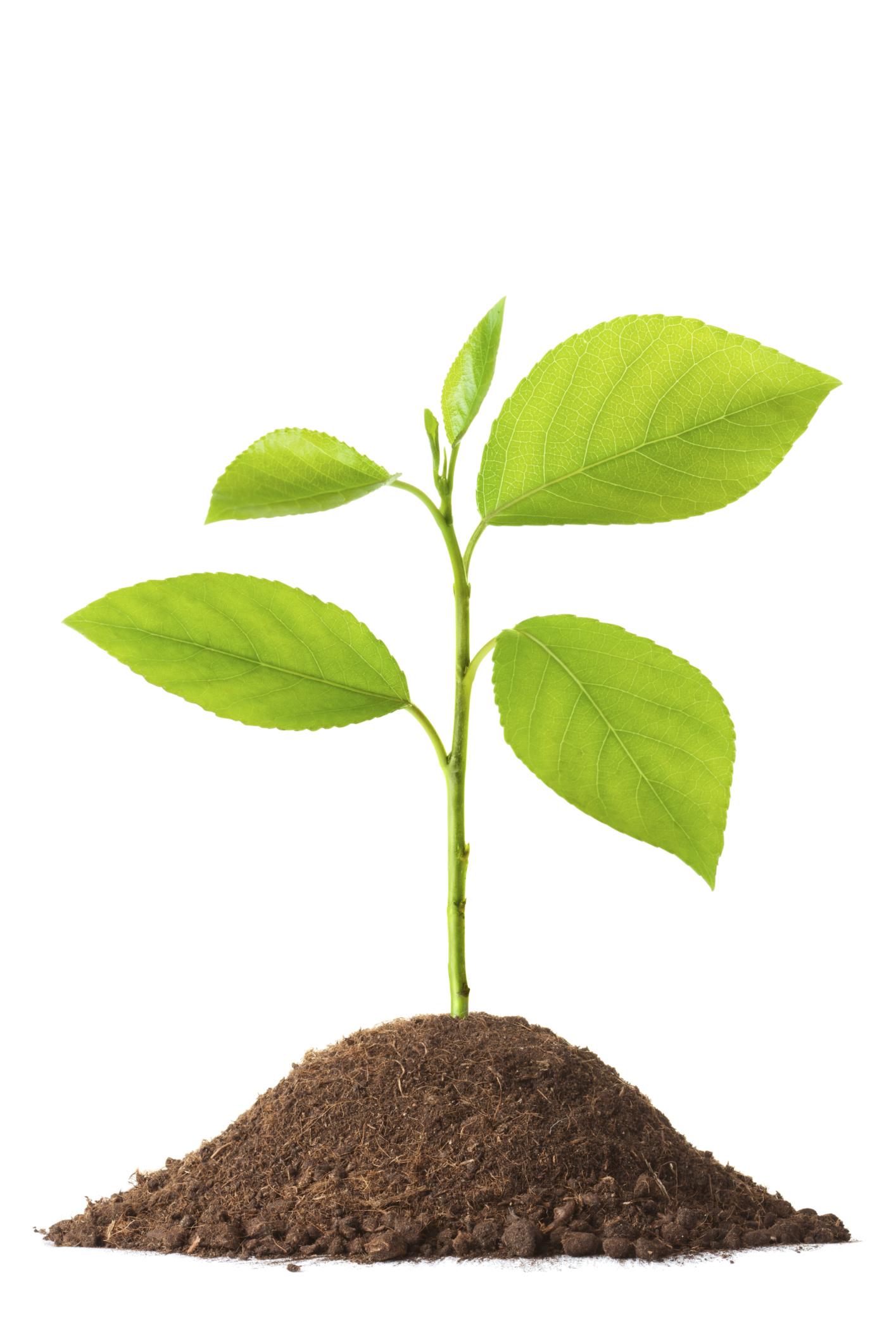 [Speaker Notes: Multicellular organisms are living things made of more than one cell (often many).]
Multicellular organisms have “specialized” cells that carry out different jobs needed to function.
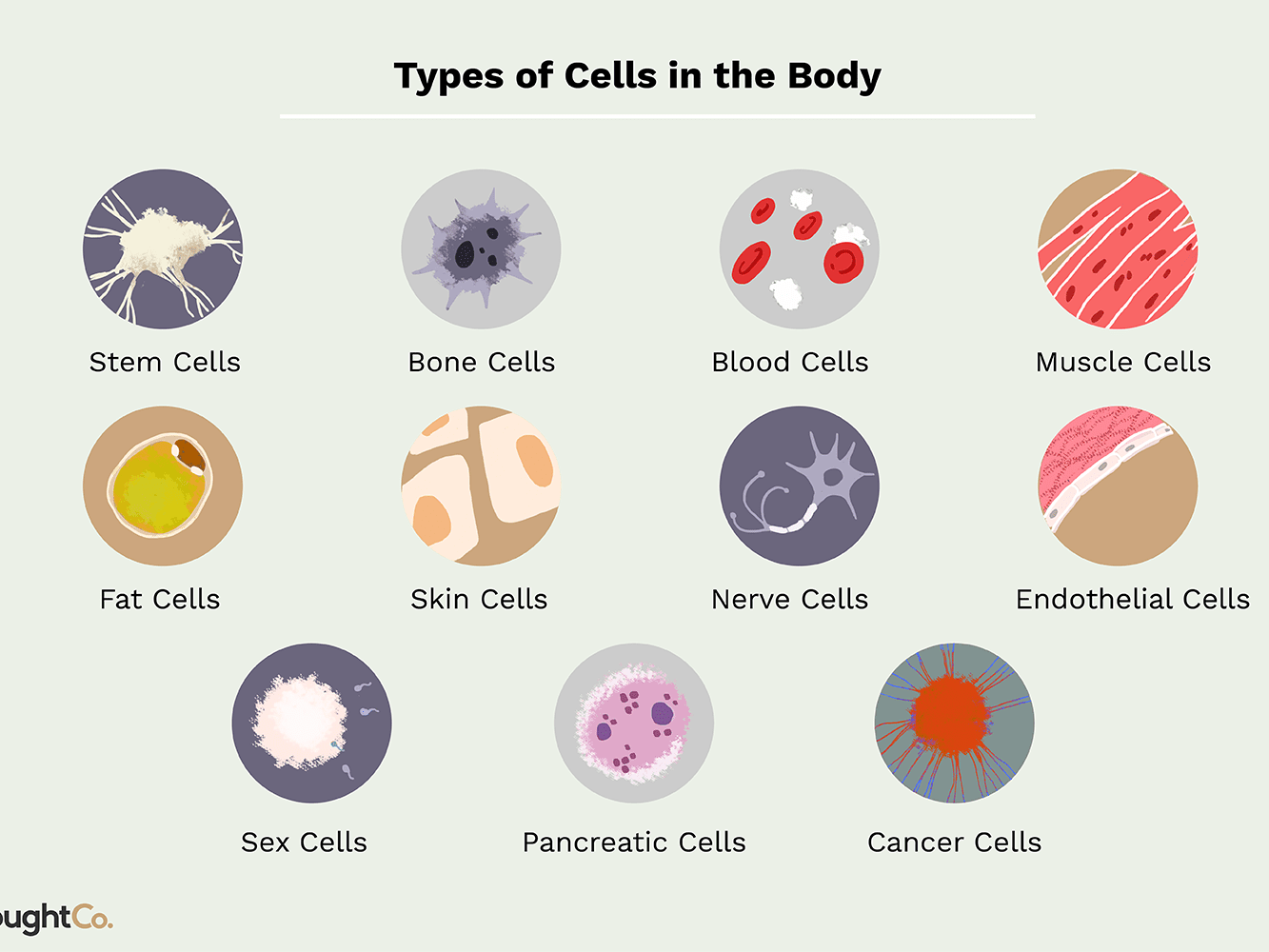 Essential Life Processes
[Speaker Notes: Multicellular organisms not only have many cells, but their cells are considered “specialized” because they carry out different jobs necessary for an organism to function properly. These different jobs, or functions, are considered “essential life processes.” This picture shows some of the different types human cells that help our bodies function to complete these essential life processes.]
Unicellular Organisms:  living things made of one cell
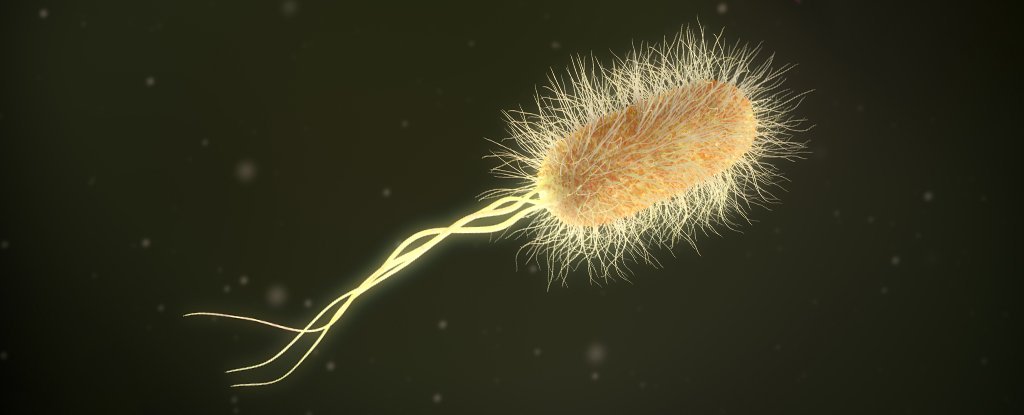 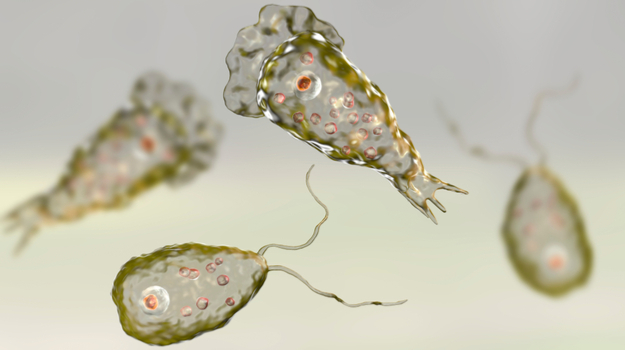 [Speaker Notes: Unicellular organisms are living things that are made of one cell.]
Unicellular organisms are only made of one cell, so this cell does all the jobs needed to function.
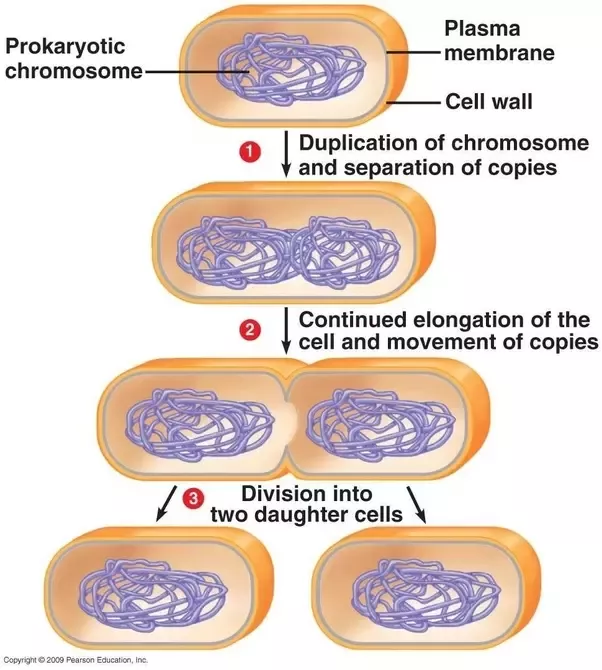 [Speaker Notes: Unicellular organisms are only made of one cell, so this cell does all the jobs needed to function properly.  This means that all those essential life processes – like reproducing, eating, and digesting – occur within that one cell.  For example, the bacteria parent cell pictured above, reproduces on its own by dividing into two daughter cells.  Humans, on the other hand, need two parent cells (one male and one female) in order to reproduce.]
[Speaker Notes: Now, let’s review.]
What is the basic unit of life called?
Cell
Organism
Organelle
Tissue
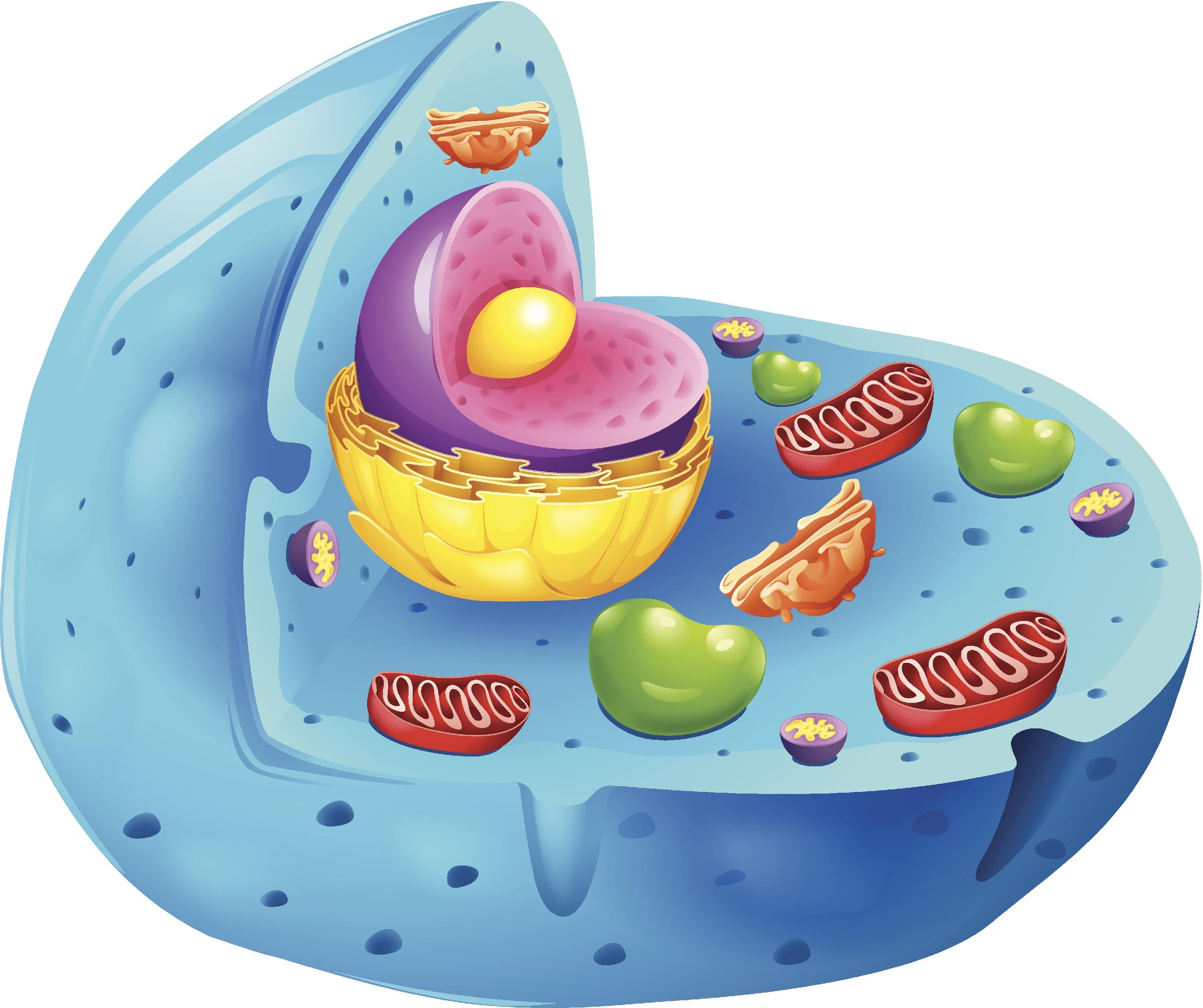 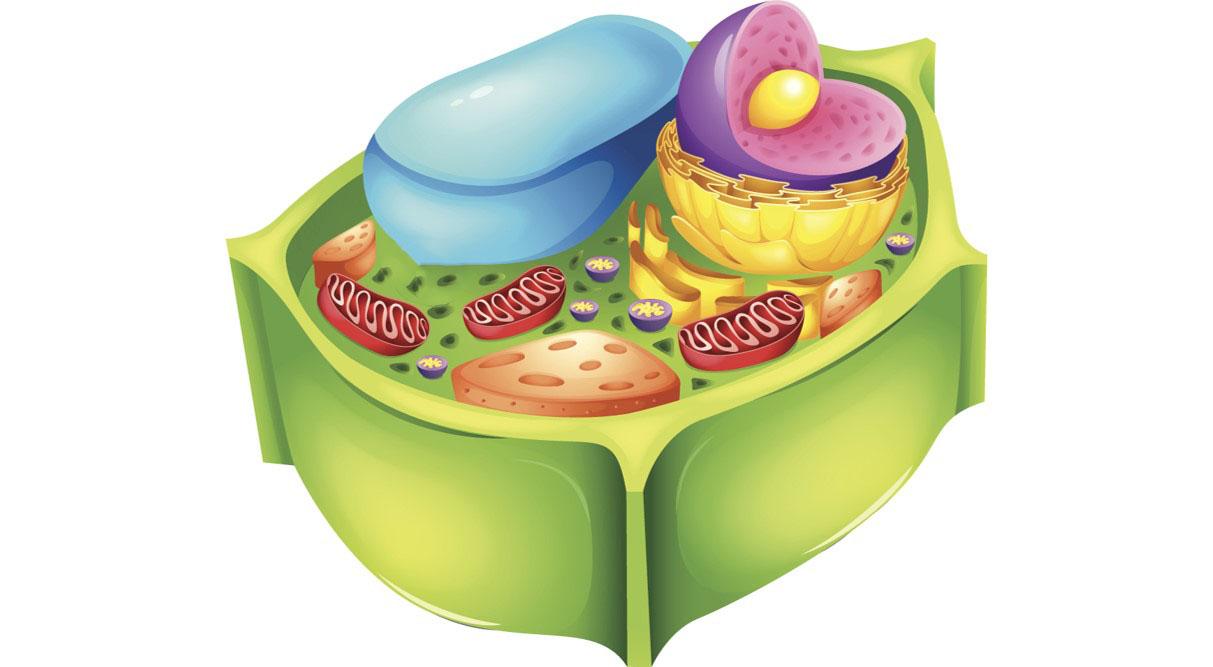 [Speaker Notes: What is the basic unit of life called?]
What is the basic unit of life called?
Cell
Organism
Organelle
Tissue
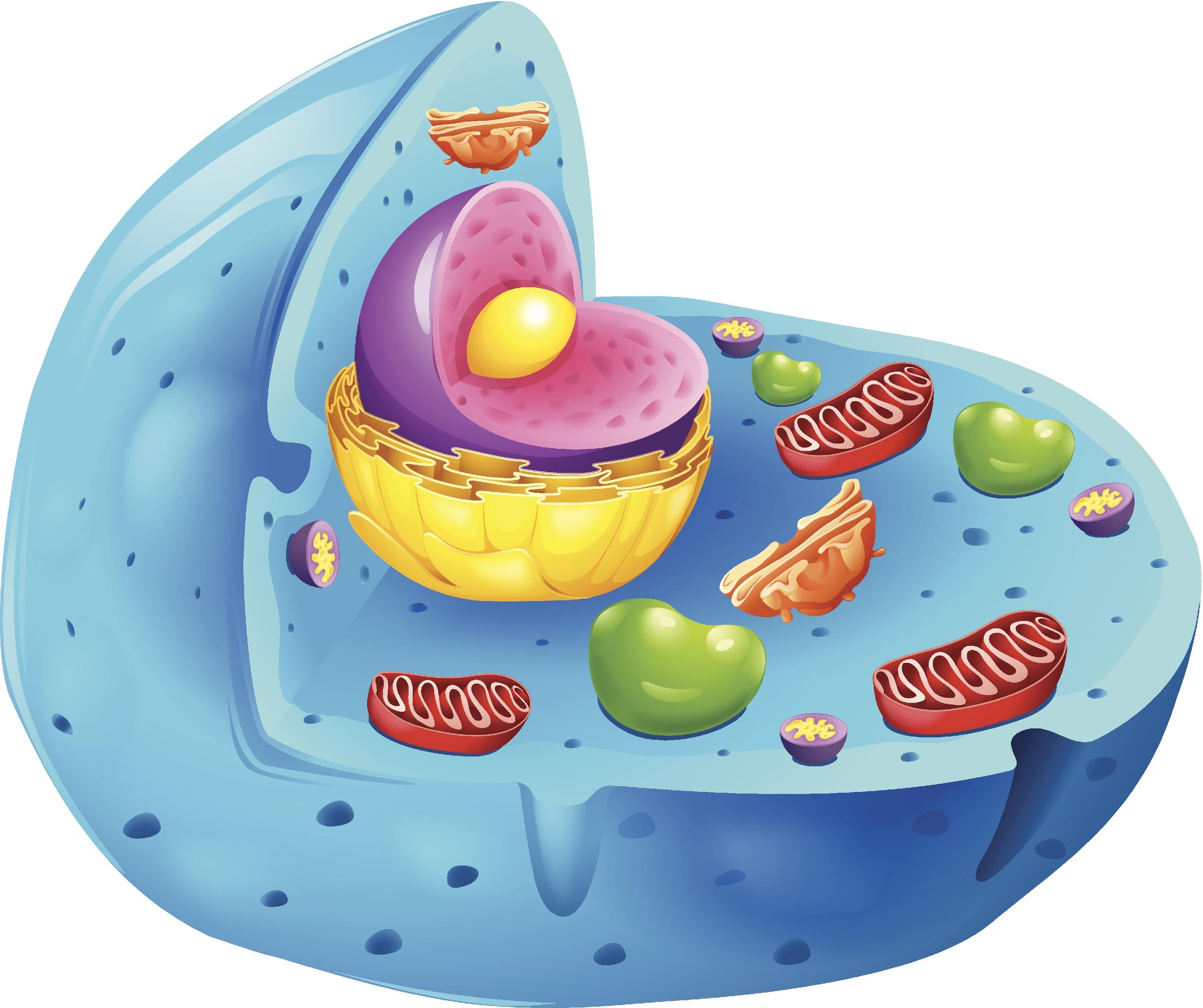 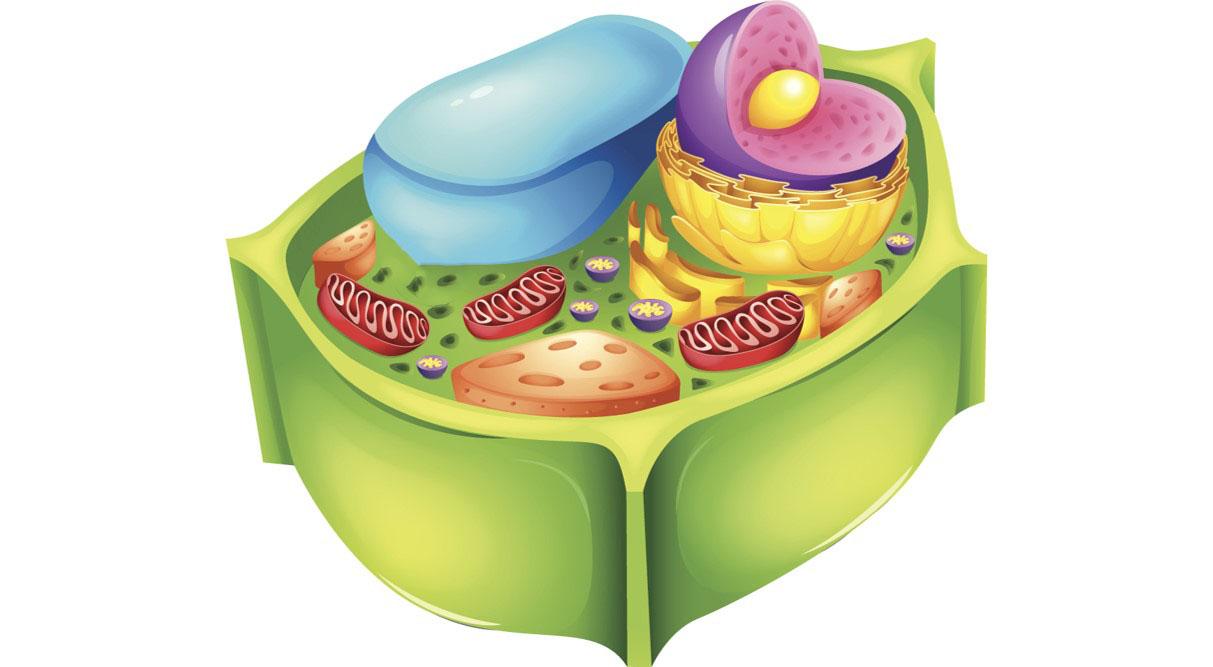 [Speaker Notes: What is the basic unit of life called?

[Cell]]
Is this dog a unicellular or multicellular organism? Why?
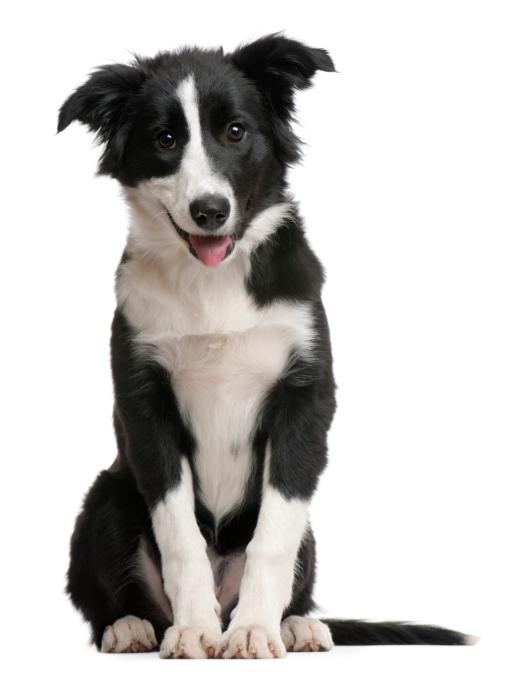 [Speaker Notes: Is this dog a unicellular or multicellular organism?

[Multicellular organism, because dogs are made of many specialized cells.]]
Is this bacteria a unicellular or multicellular organism?
Why?
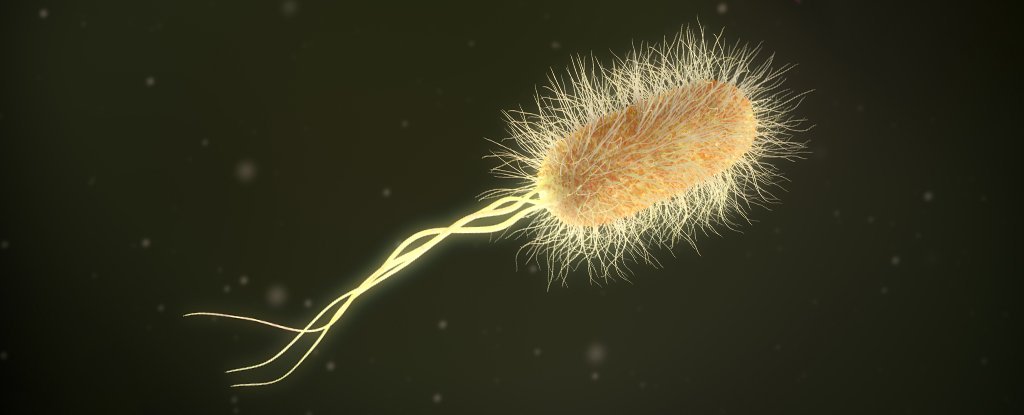 [Speaker Notes: Is this bacteria a unicellular or multicellular organism?

[Unicellular organism, because bacteria is a single-celled organism that can carry out all the jobs that a cell needs to do.]]
What is the difference between a multicellular organism and a unicellular organism?
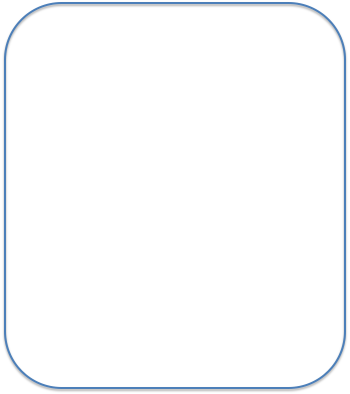 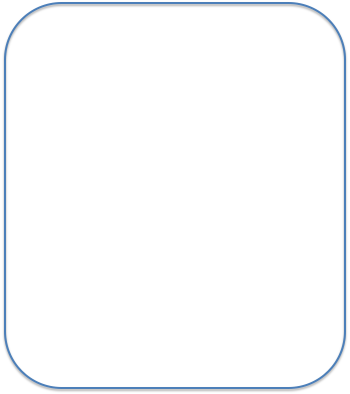 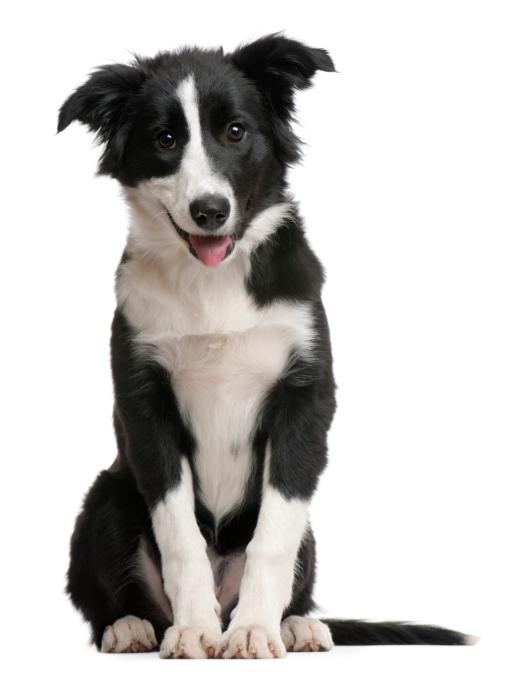 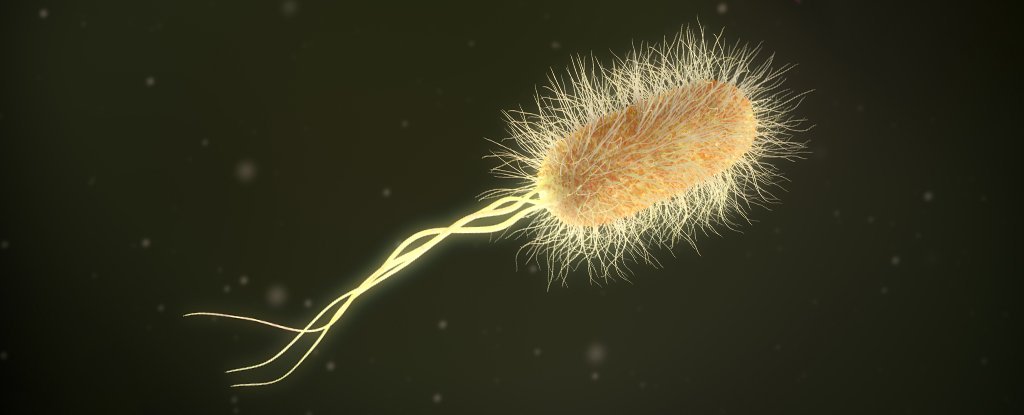 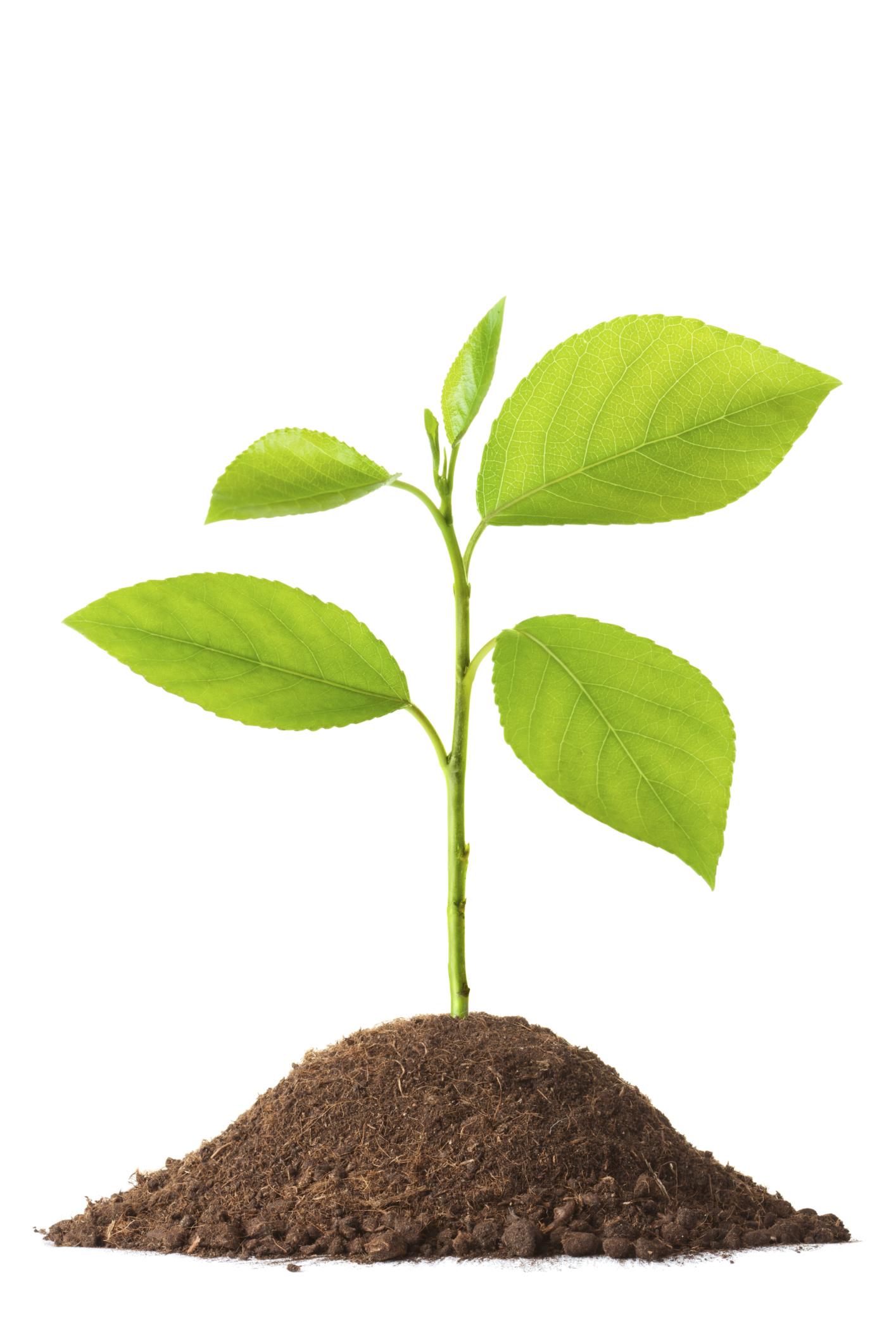 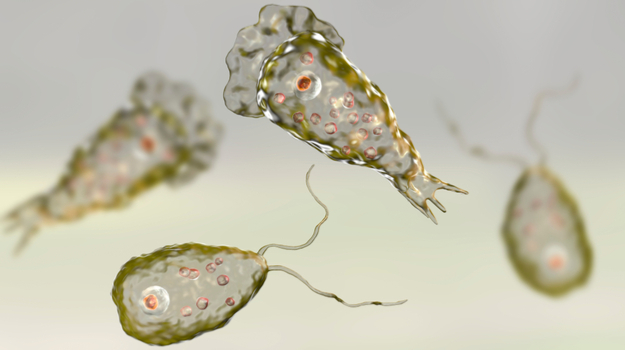 [Speaker Notes: What is the difference between a multicellular organism and a unicellular organism?

[Unicellular organisms perform all the cell’s essential life processes; whereas, multicellular organisms have specialized cells, each of which performs different life processes.]]
Eukaryotic Cell
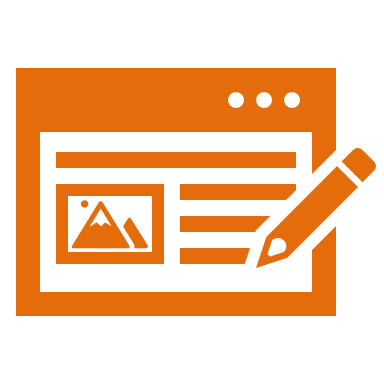 [Speaker Notes: Let’s define the term, eukaryotic cell.]
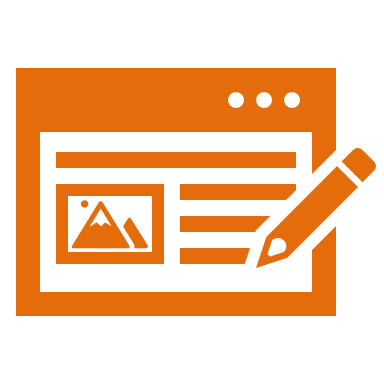 Eukaryotic Cell:  has a nucleus and other structures enclosed in a membrane.
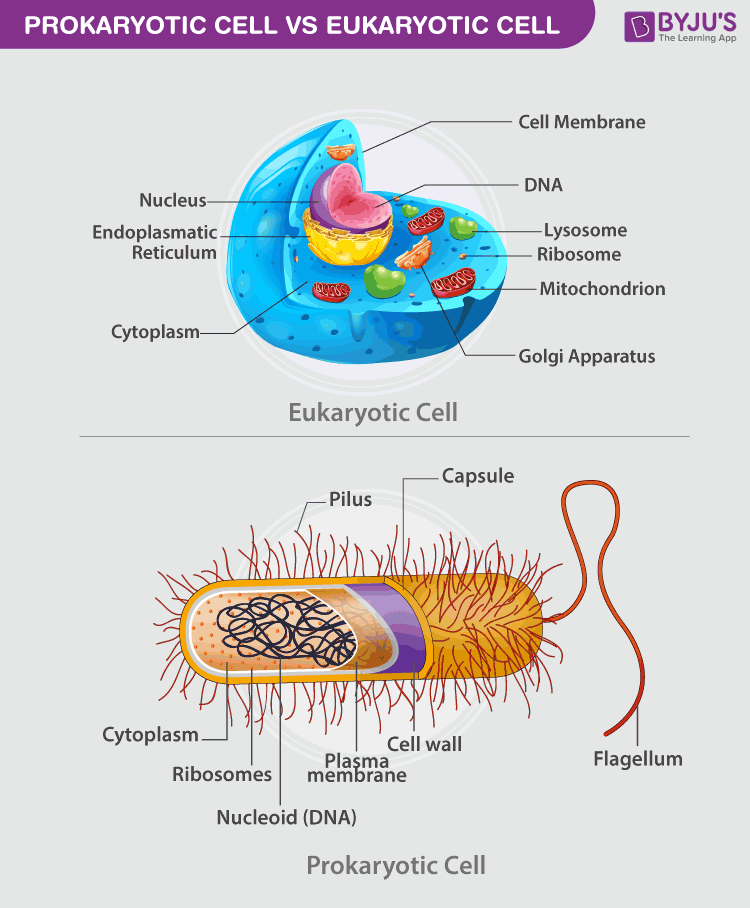 [Speaker Notes: A eukaryotic cell has a nucleus and other structures enclosed in a membrane.  The nucleus holds the genetic material, or DNA, for the cell.   We’ll go into more detail about the nucleus as we learn about all of the different organelles in a cell.]
[Speaker Notes: Let’s pause for another moment to review.]
What is a eukaryotic cell?
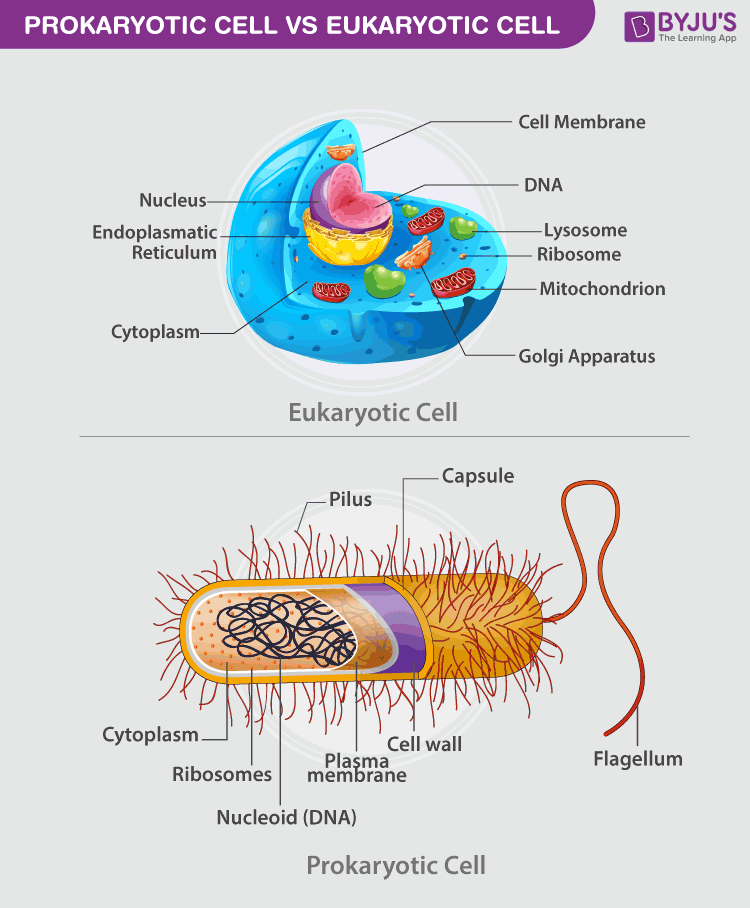 [Speaker Notes: What is a eukaryotic cell?

[A eukaryotic cell has a nucleus and other structures enclosed in a membrane.  The nucleus holds the genetic material, or DNA, for the cell.   We’ll go into more detail about the nucleus as we learn about all of the different organelles in a cell.]]
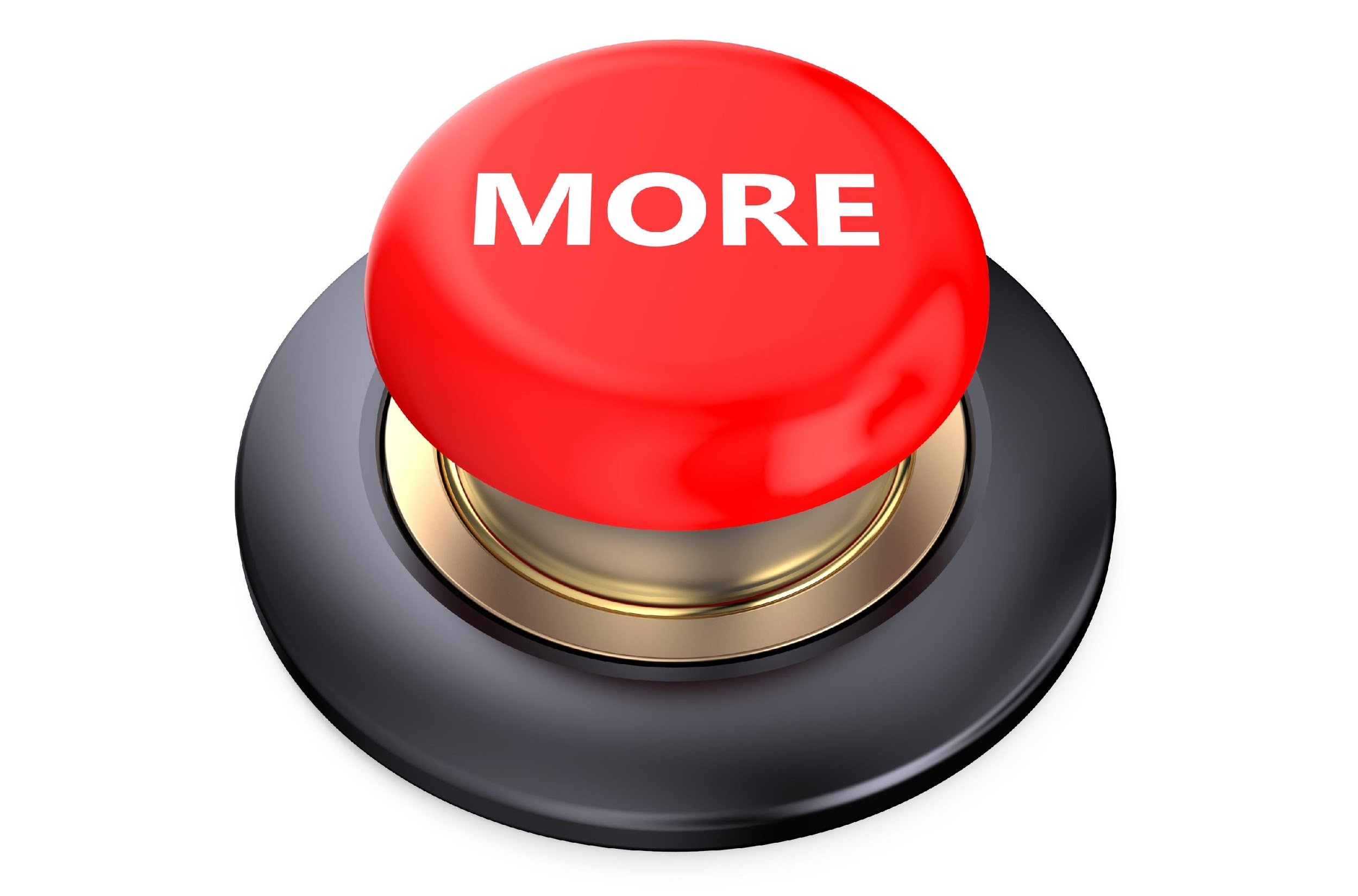 [Speaker Notes: That is the basic definition but there is a bit more you need to know.]
Our Focus: Eukaryotic Cells
Plant Cells
Animal Cells
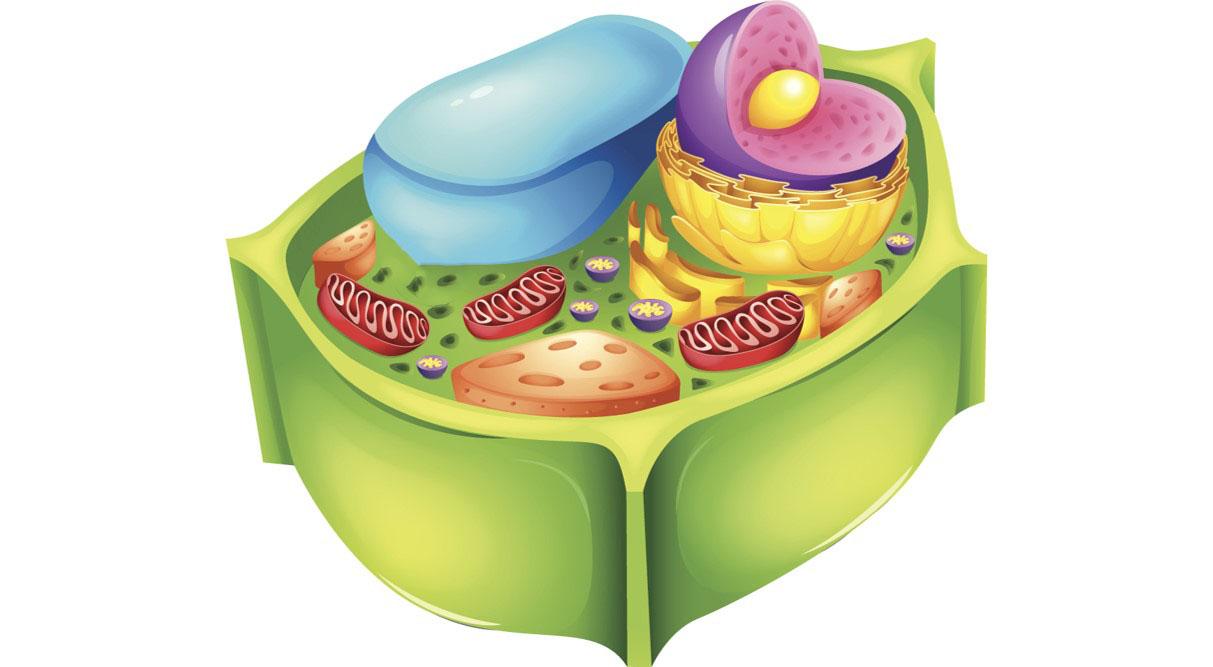 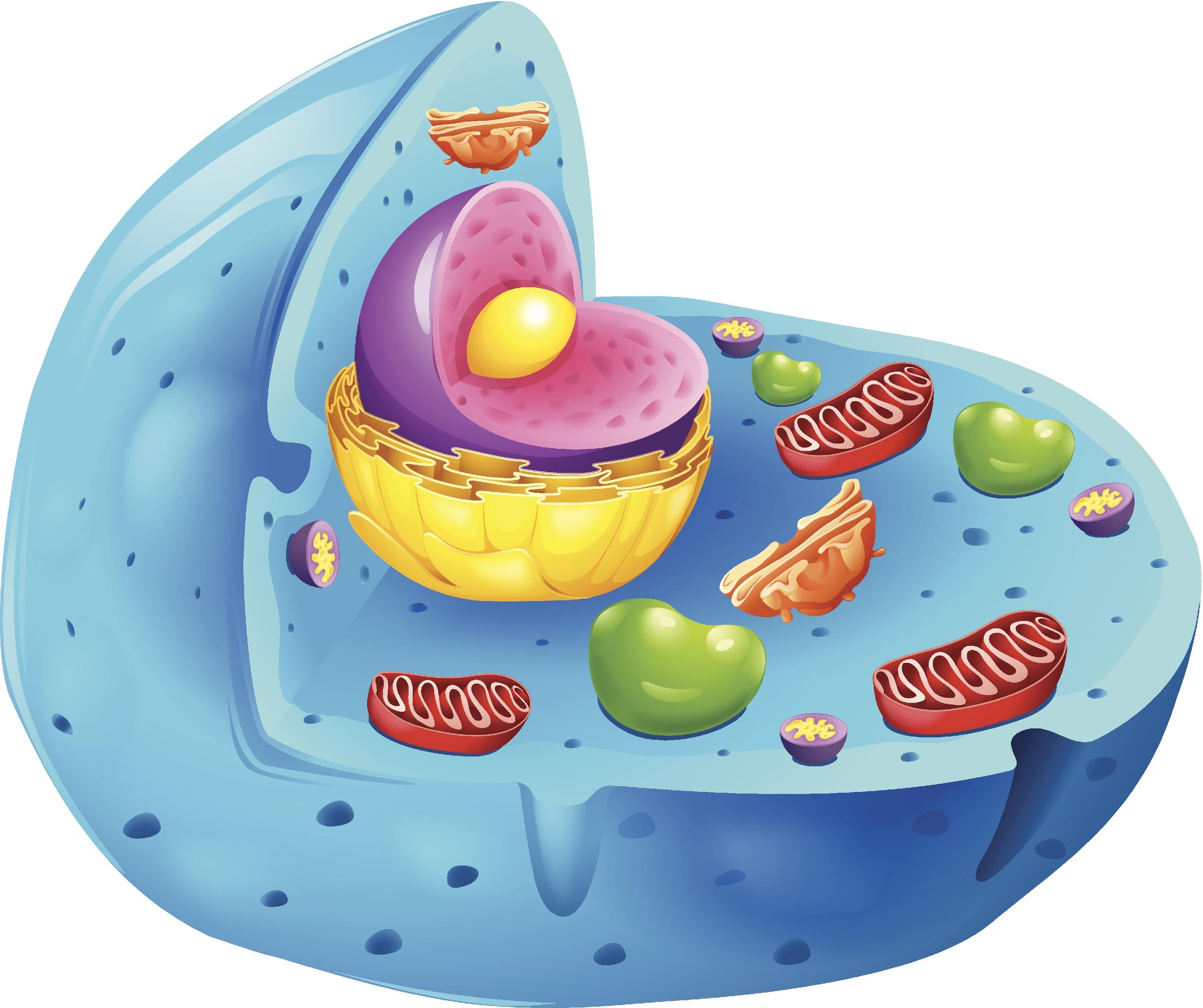 [Speaker Notes: In 7th grade, we’re really going to focus in on two types of eukaryotic cells – animal and plant cells.  This is where we’ll be headed in our next lesson! Because you are made up of animal cells, it might make it easier to remember that eukaryotic cells have a membrane-bound nucleus. You = eukaryotic]
Multicellular and unicellular organisms can be made of eukaryotic cells.
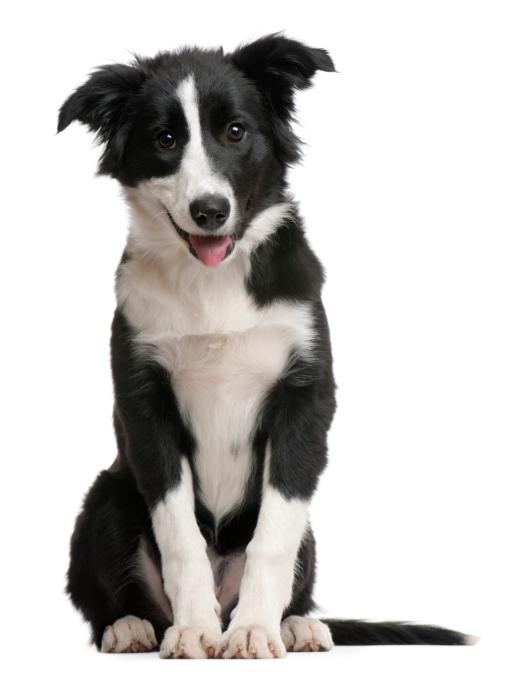 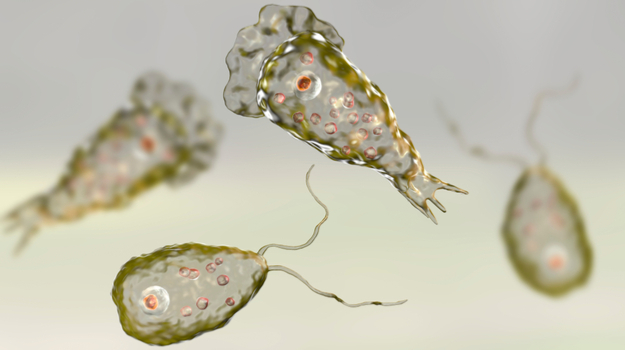 [Speaker Notes: Multicellular and unicellular organisms can be made of eukaryotic cells.  For example, the dog pictured above is a multicellular organism made of eukaryotic cells, while the amoeba is a unicellular organism made of a single eukaryotic cell.]
Animals, plants, fungi, and protists are all made of eukaryotic cells.
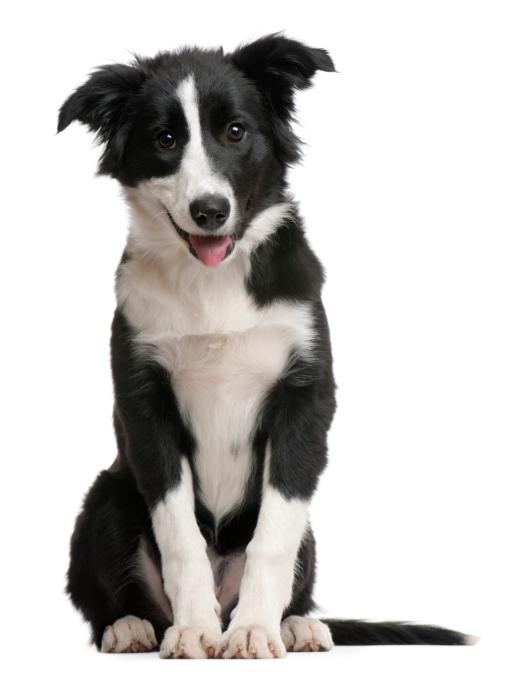 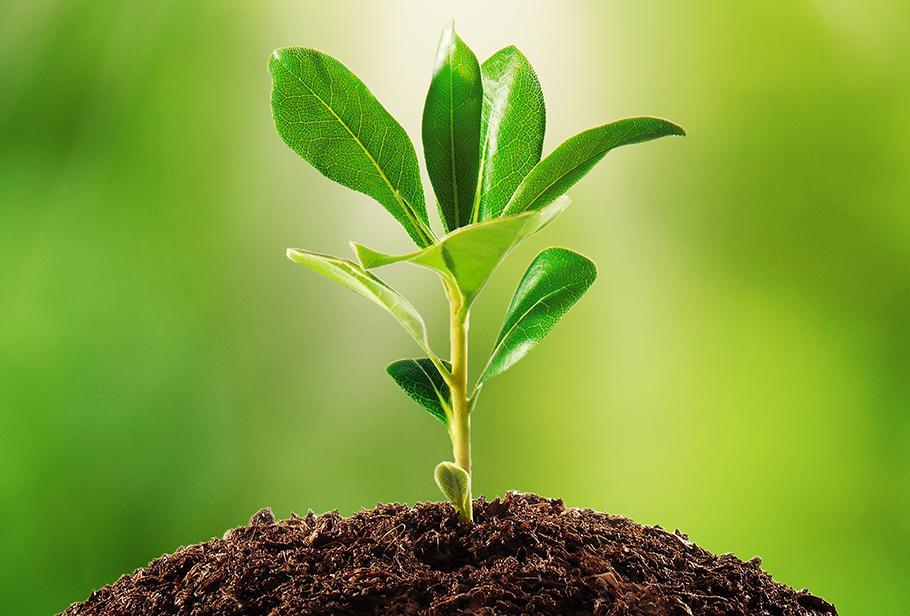 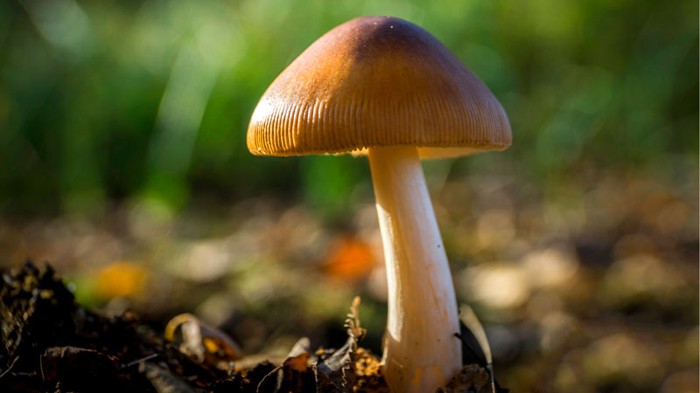 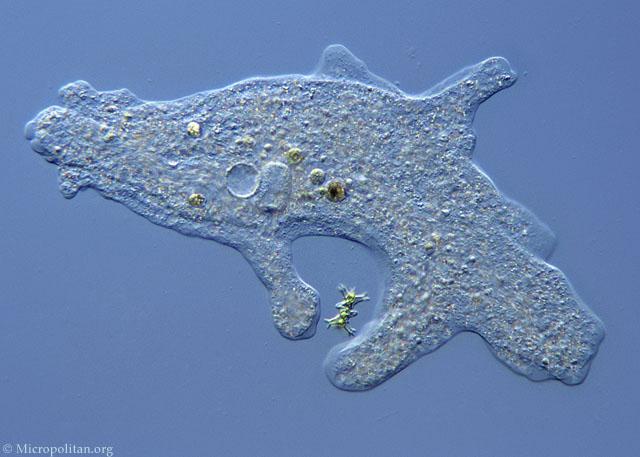 [Speaker Notes: Animals, plants, fungi, and protists are all made of eukaryotic cells.  Like this dog, baby tree, mushroom, and amoeba.]
[Speaker Notes: Let’s pause for another moment to review.]
True/False: Only multicellular organisms can be made of eukaryotic cells.
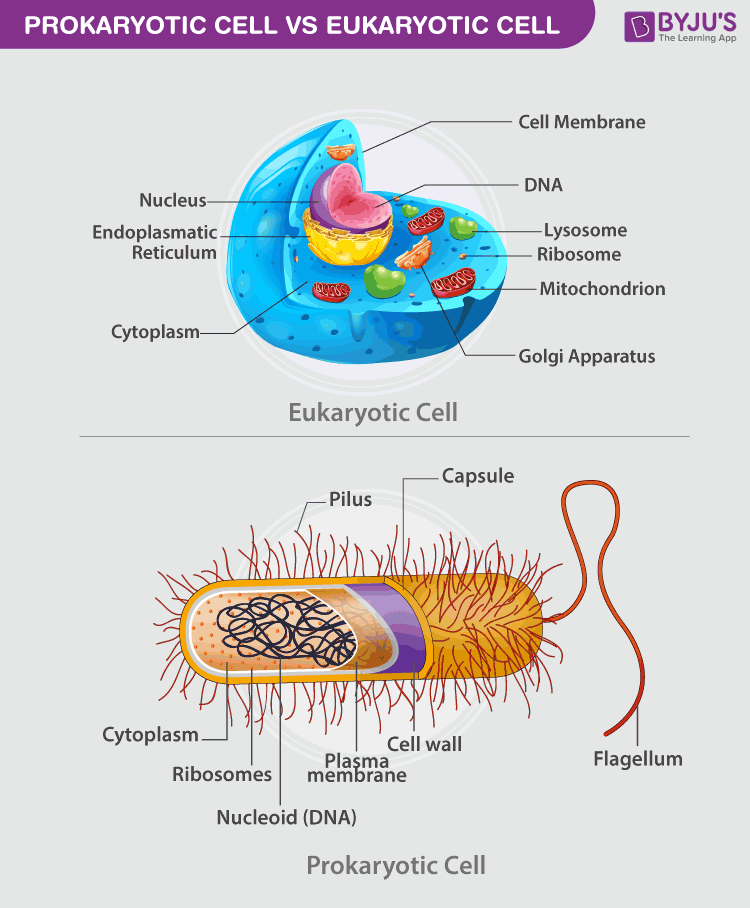 [Speaker Notes: True/False: Only multicellular organisms can be made of eukaryotic cells.]
True/False: Only multicellular organisms can be made of eukaryotic cells.
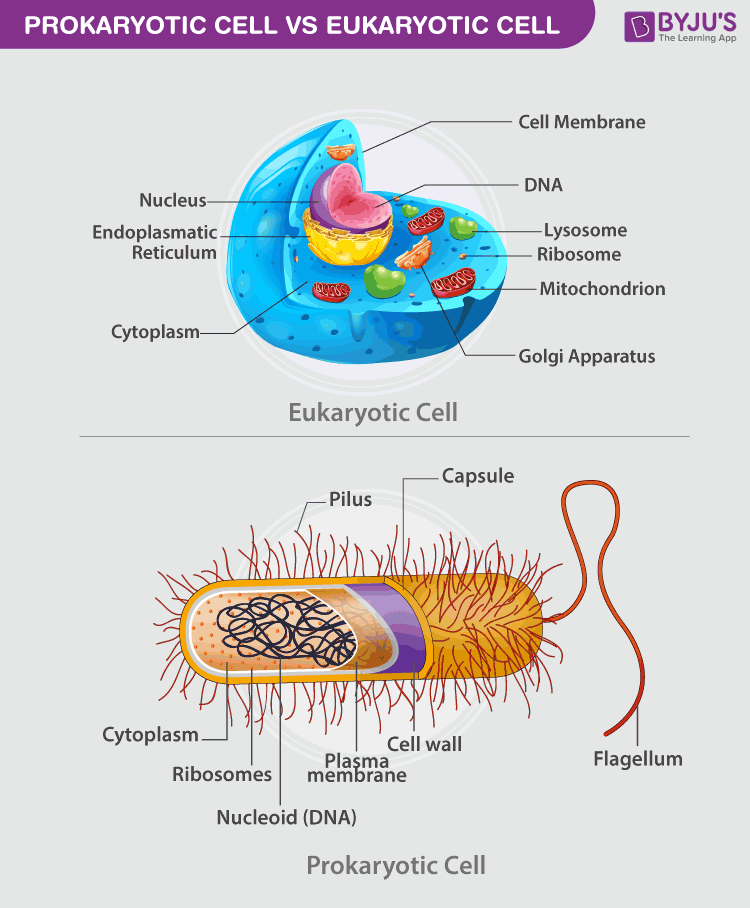 [Speaker Notes: True/False: Only multicellular organisms can be made of eukaryotic cells.

[False - both multicellular and unicellular organisms can be made of eukaryotic cells.]]
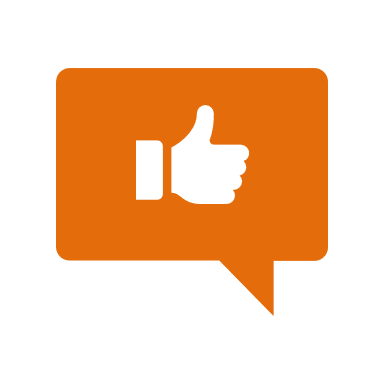 [Speaker Notes: Let’s look at some examples of eukaryotic cells.]
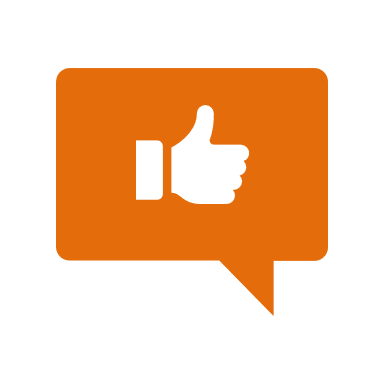 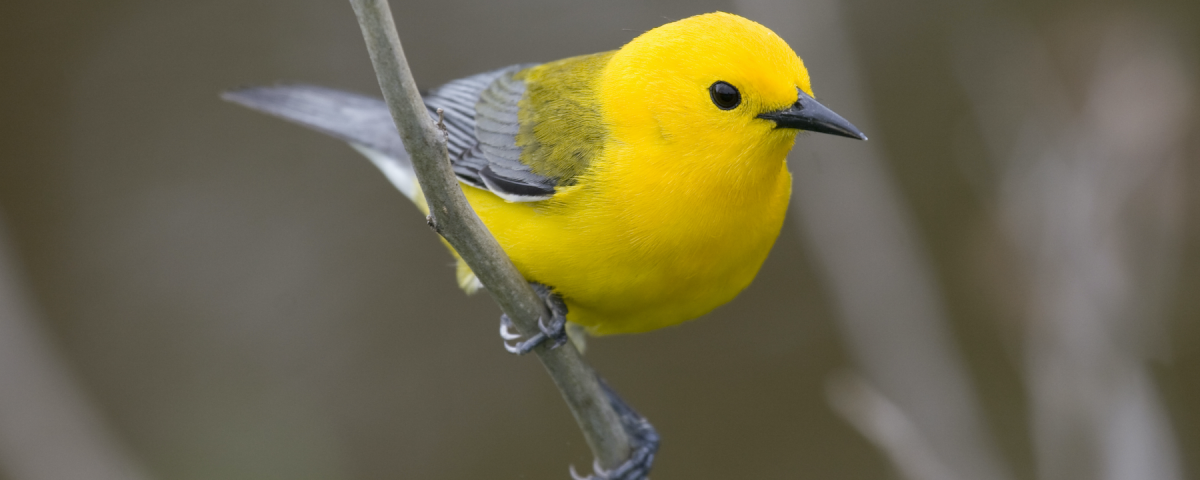 [Speaker Notes: This bird is an example of a multicellular animal. All animals have eukaryotic cells.]
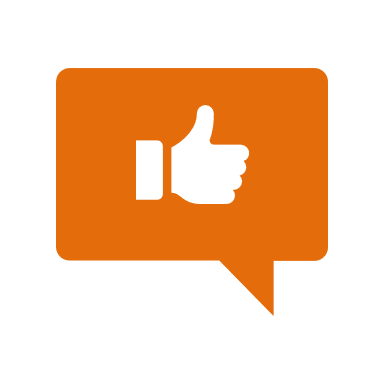 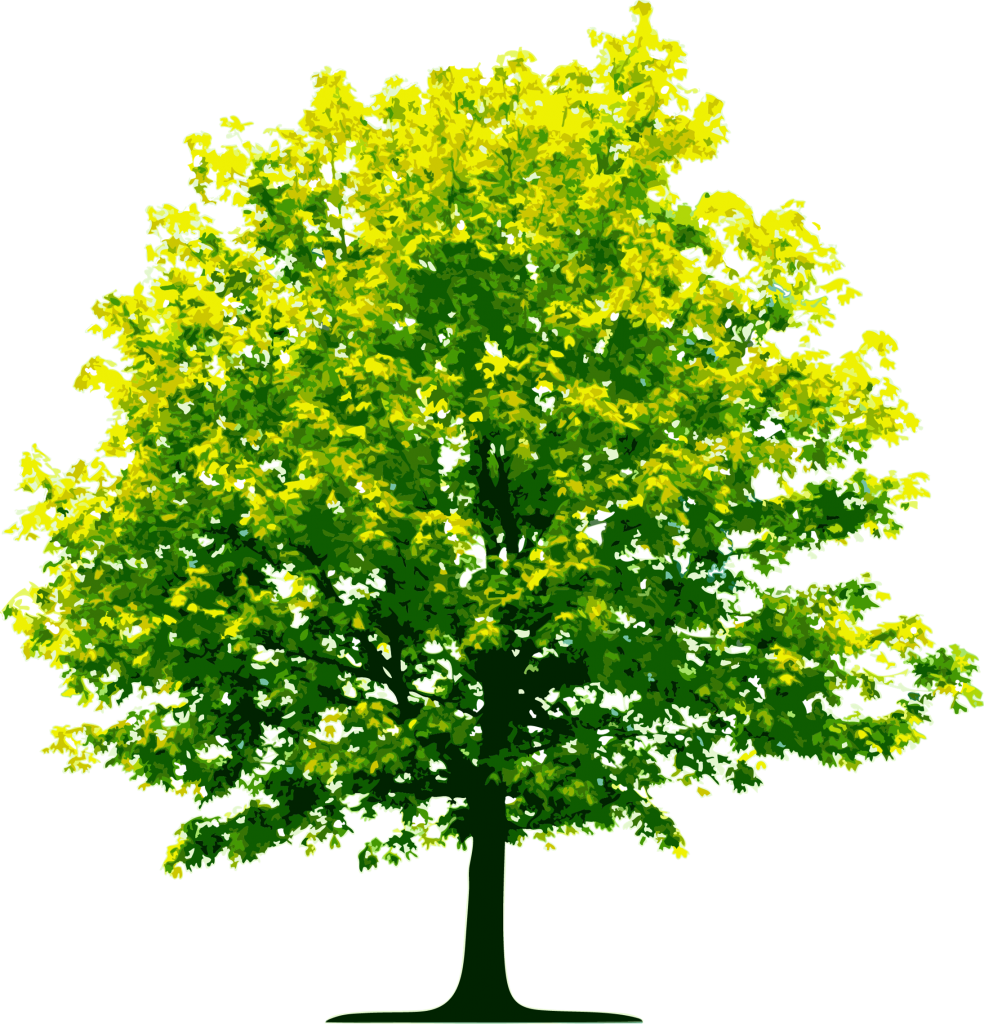 [Speaker Notes: This tree is an example of a multicellular plant. All plants have eukaryotic cells.]
[Speaker Notes: Let’s pause for another moment to review.]
How is this bird an example of eukaryotic cells?
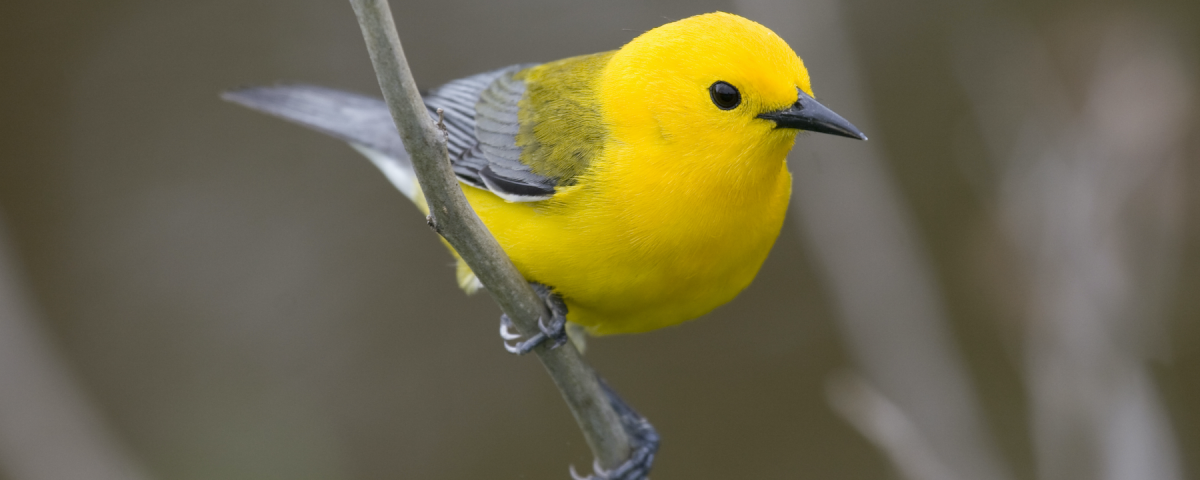 [Speaker Notes: How is this bird an example of eukaryotic cells?

[This bird is an example of a multicellular animal. All animals have eukaryotic cells.]]
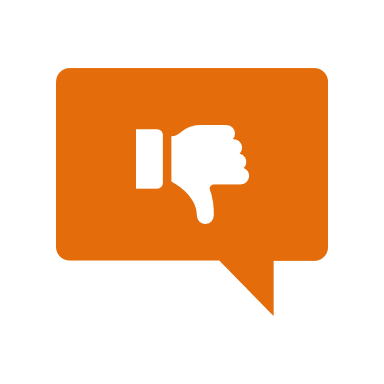 [Speaker Notes: Let’s look at some non-examples of eukaryotic cells.]
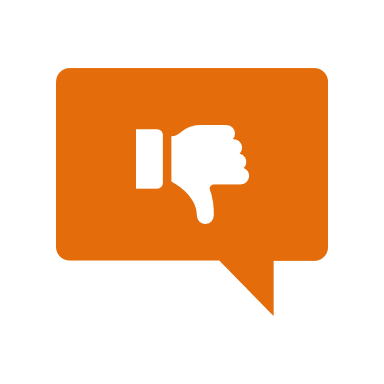 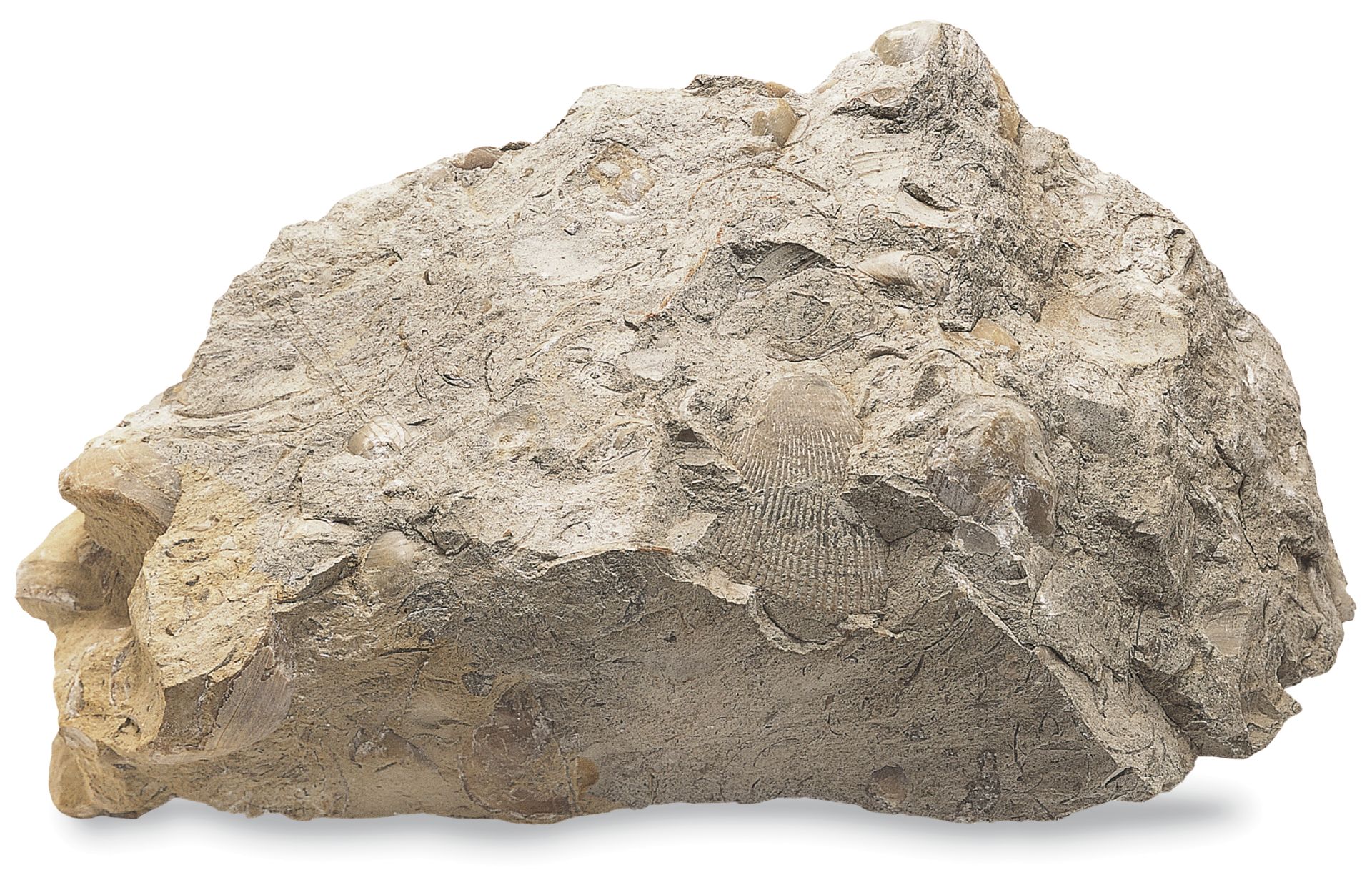 [Speaker Notes: As we’ve mentioned previously, the rock is not living and is not made up of cells.]
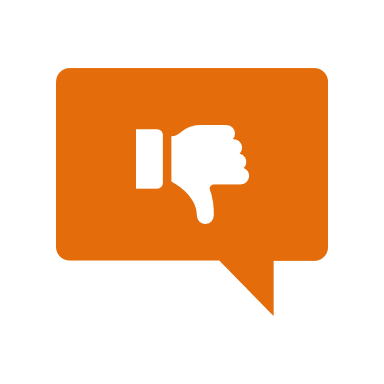 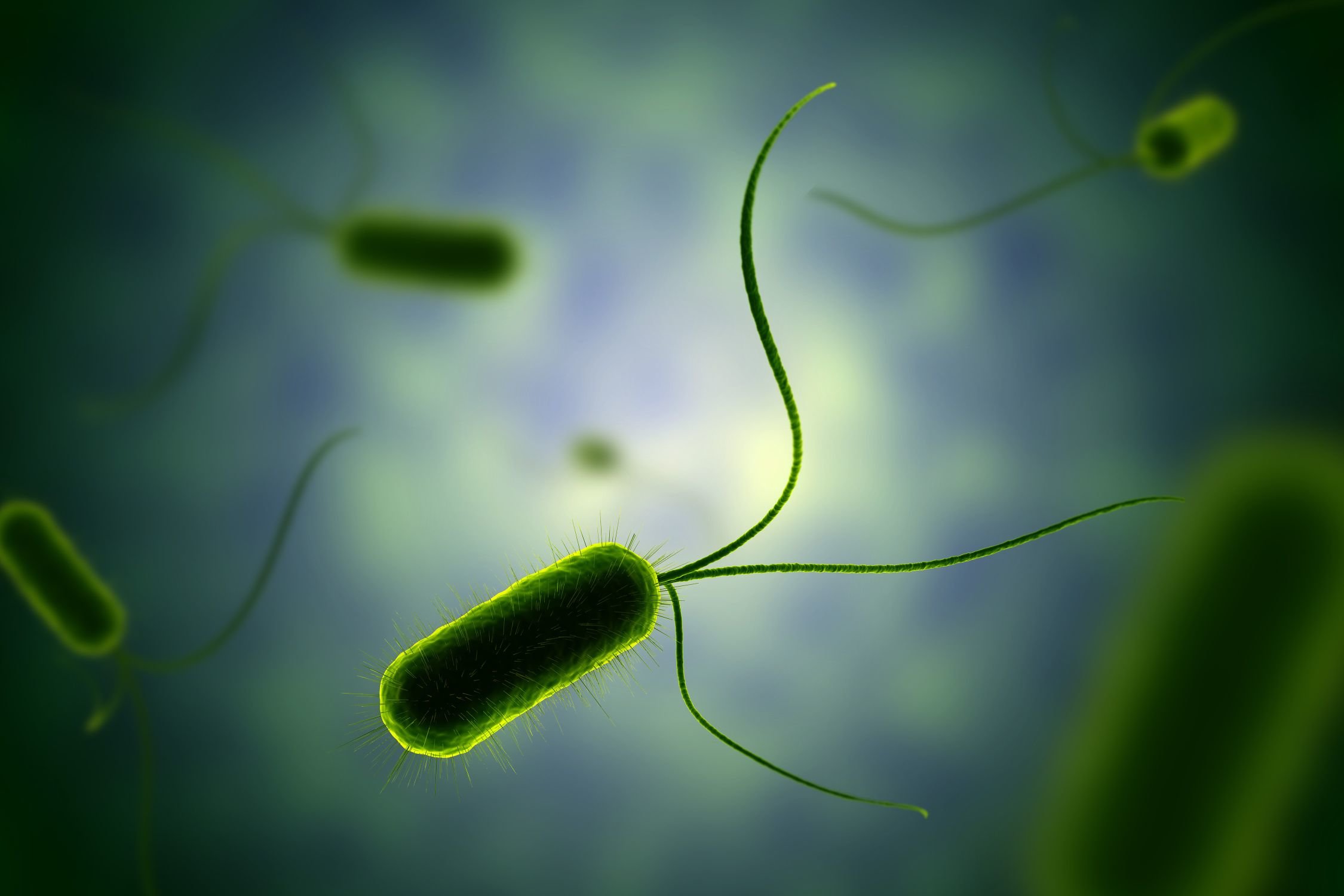 [Speaker Notes: Bacteria do not fall into the categories of animals, plants, fungi or protists.]
[Speaker Notes: Let’s pause for another moment to review.]
Why is bacteria NOT an example of eukaryotic cells?
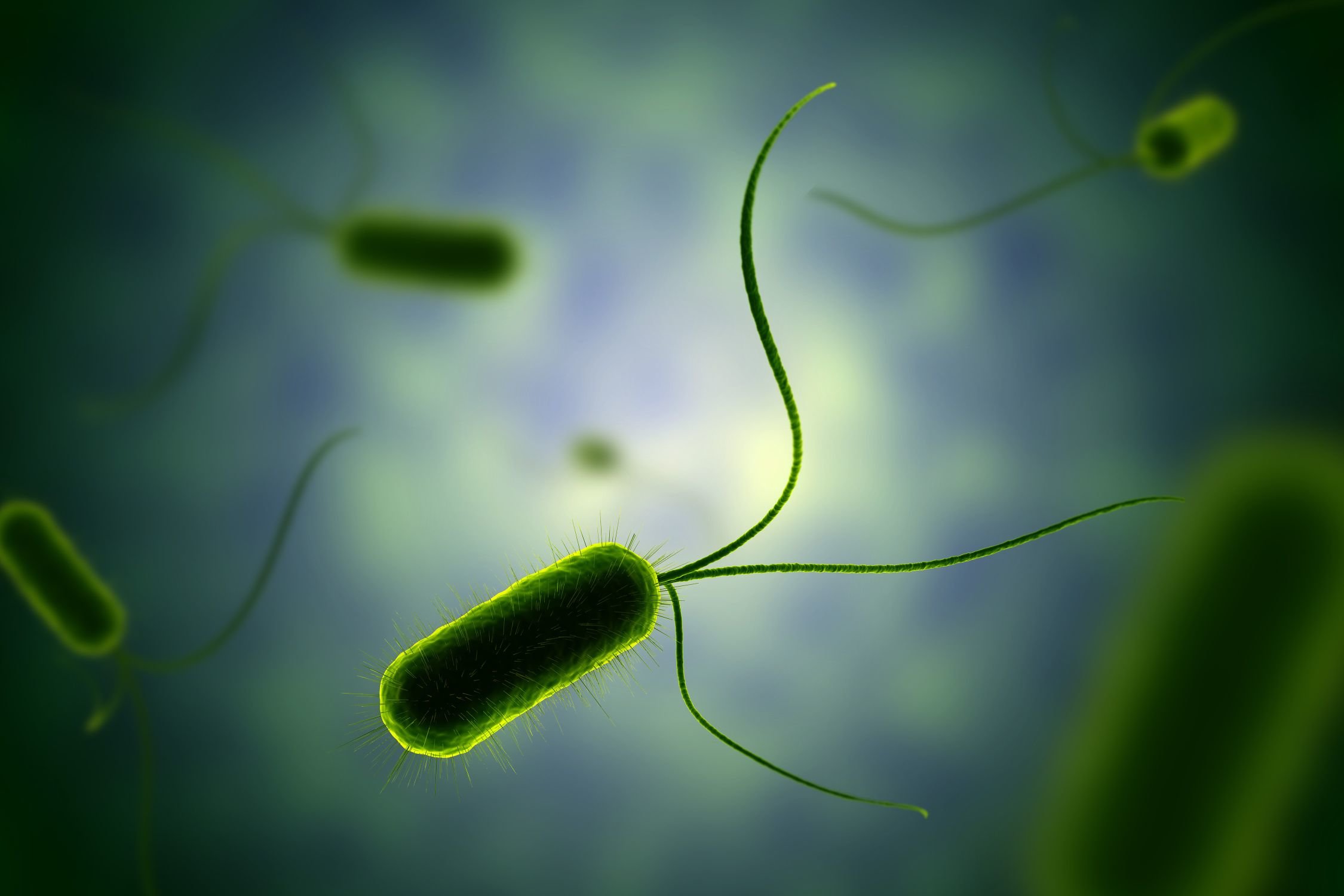 [Speaker Notes: Why is bacteria NOT an example of eukaryotic cells?

[Bacteria do not fall into the categories of animals, plants, fungi or protists.]]
Prokaryotic Cell
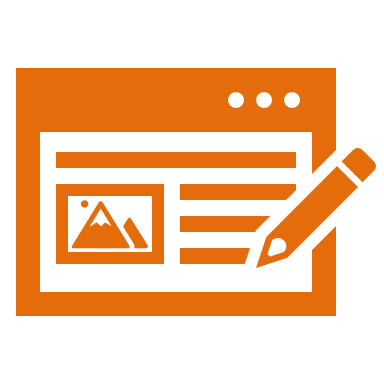 [Speaker Notes: And now, let’s define prokaryotic cell.]
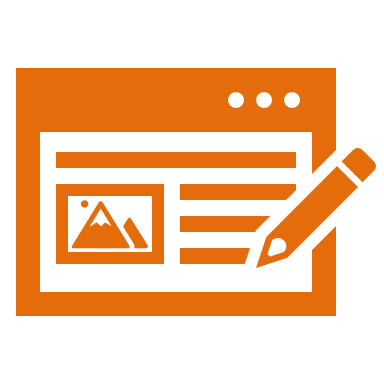 Prokaryotic Cell:  does not have a nucleus, and its parts are not enclosed in membrane.
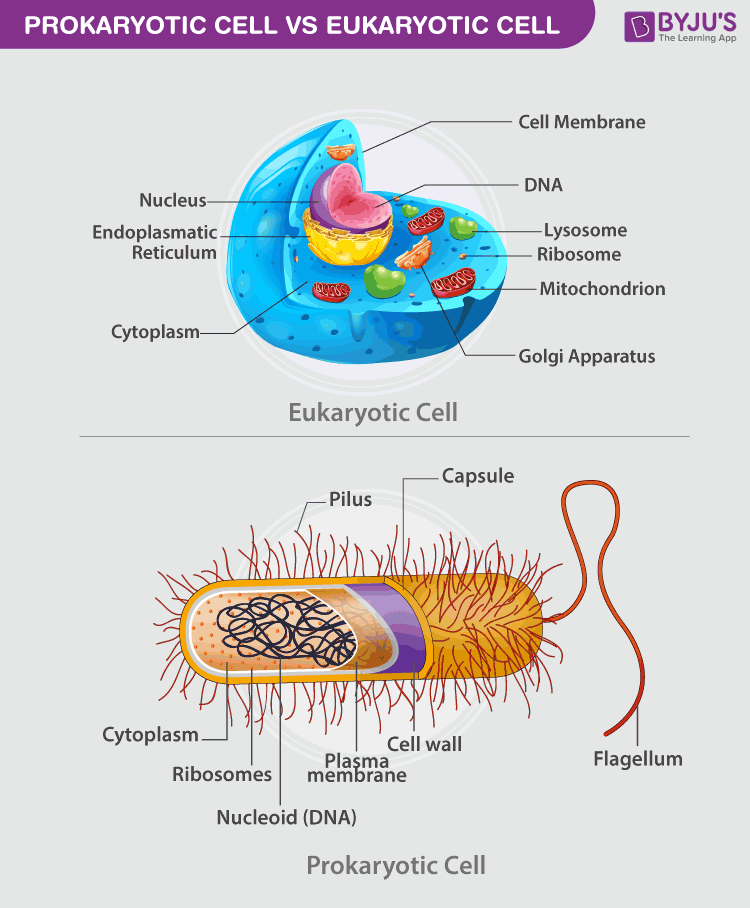 [Speaker Notes: A prokaryotic cell does not have a nucleus, and its parts are not enclosed in membrane.  Instead of a nucleus, the genetic material, or DNA, of a prokaryotic cell is stored in the nucleoid, which looks kind of like a disorganized ball of spaghetti.]
[Speaker Notes: Let’s pause for another moment to review.]
What is a prokaryotic cell?
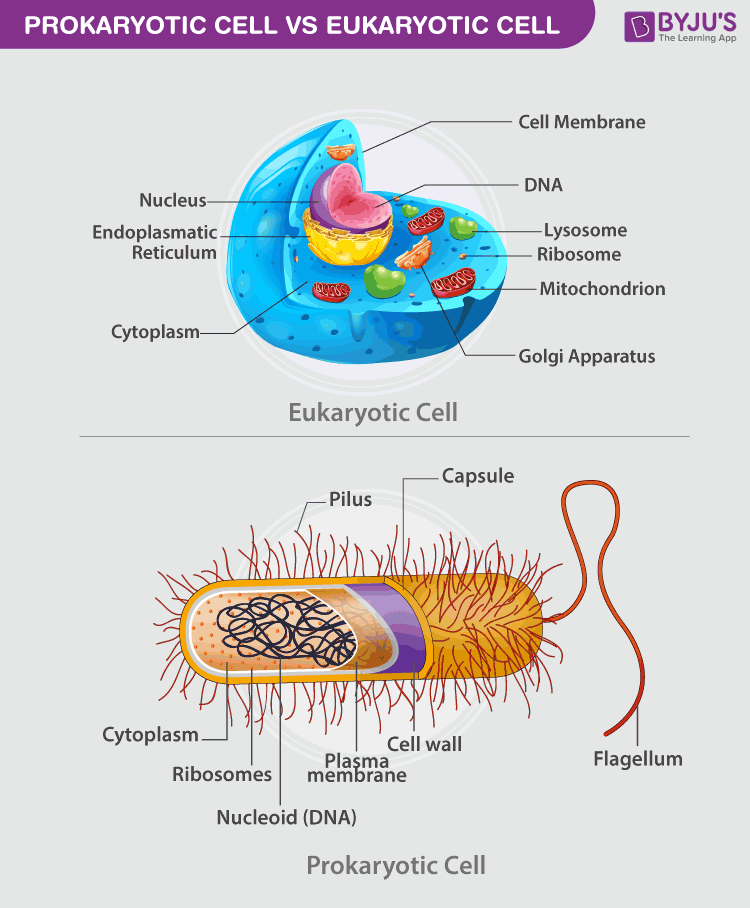 [Speaker Notes: What is a prokaryotic cell?

[A prokaryotic cell does not have a nucleus, and its parts are not enclosed in membrane.  Instead of a nucleus, the genetic material, or DNA, of a prokaryotic cell is stored in the nucleoid, which looks kind of like a disorganized ball of spaghetti.]]
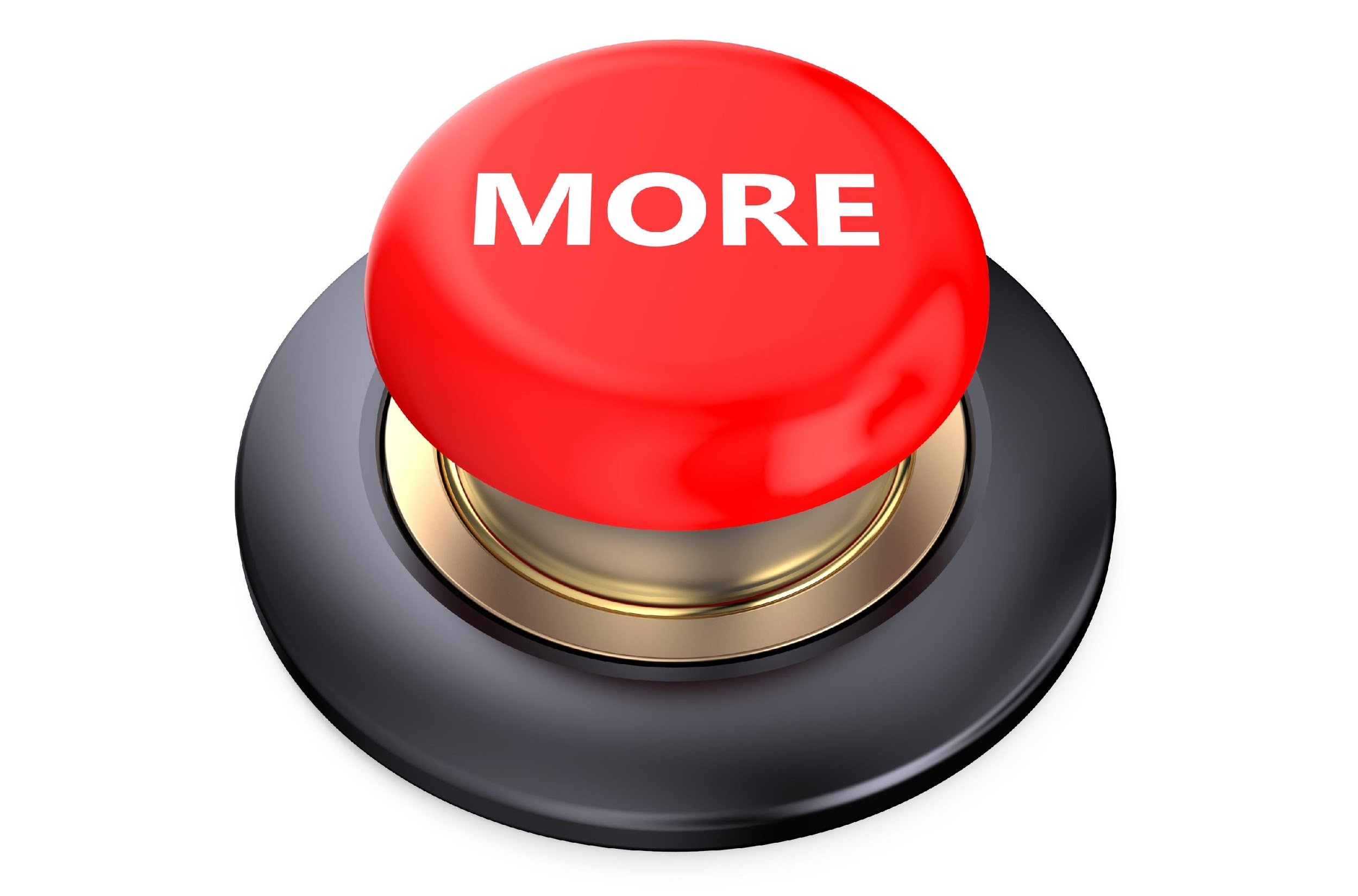 [Speaker Notes: That is the basic definition but there is a bit more you need to know.]
Prokaryotic cells are only found in unicellular organisms.
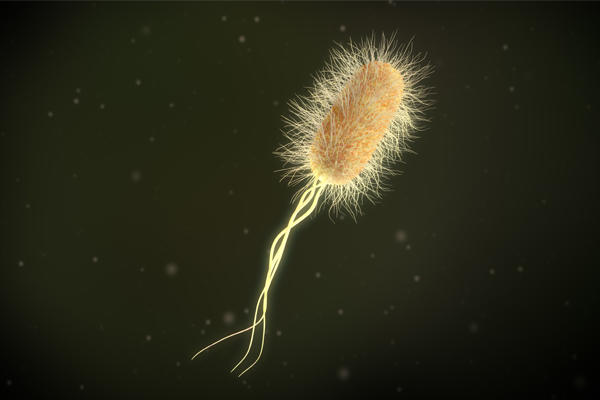 [Speaker Notes: Prokaryotic cells are only found in unicellular organisms – specifically, bacteria.  There are no multicellular organisms that have prokaryotic cells.]
All bacteria and archaea = Prokaryotic Cells
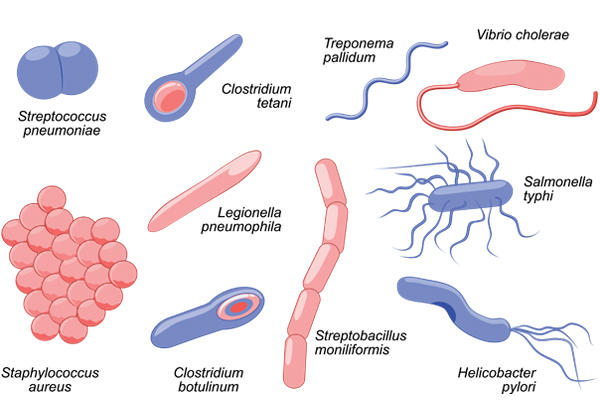 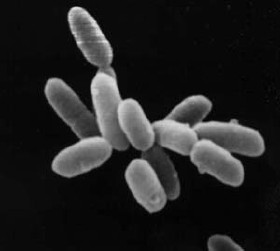 [Speaker Notes: All bacteria and archaea are prokaryotic cells. These organisms lack a nucleus and membrane bound cell structures. Bacteria and archaea cells look so similar that scientists used to classify archaea as bacteria. Technological advances and careful investigation led to the discovery that there are some small but important differences. Many Archaea are adapted to survive in extreme environments.]
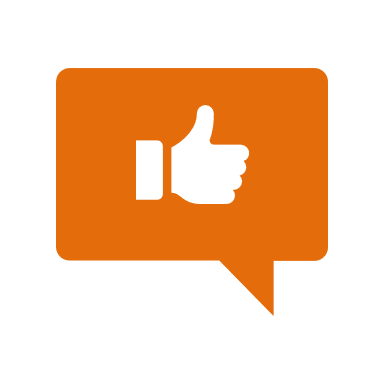 [Speaker Notes: Let’s look at some examples of prokaryotic cells.]
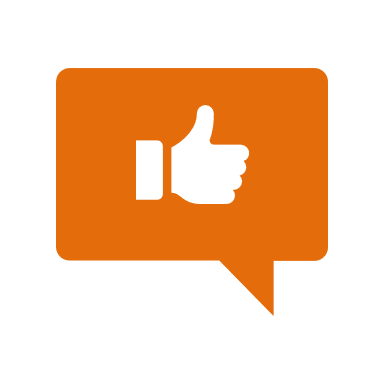 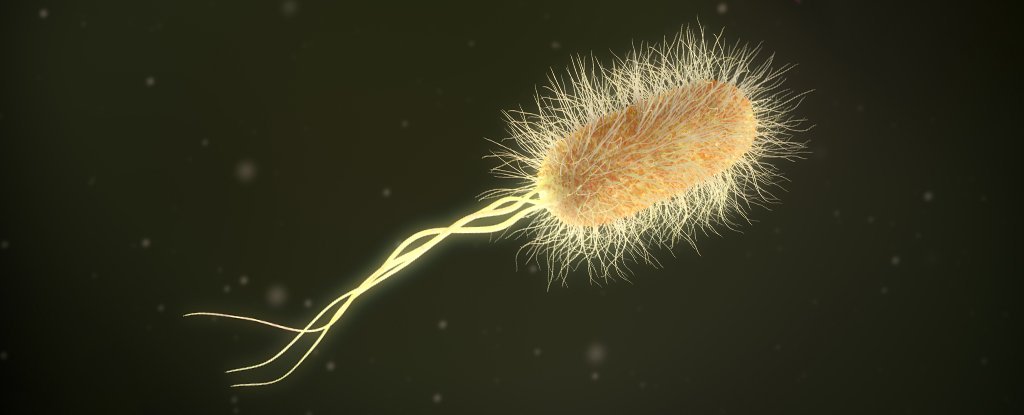 [Speaker Notes: All bacteria lack a nucleus and other membrane bound structures.]
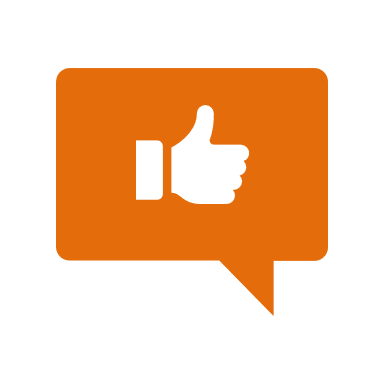 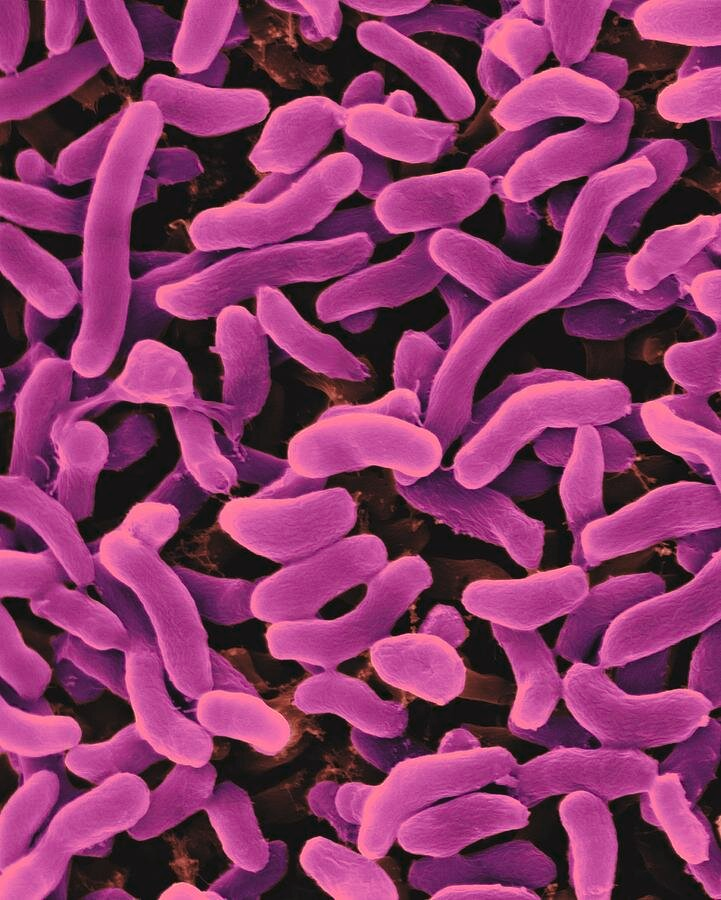 [Speaker Notes: All archaea are prokaryotes and lack a nucleus. These specific archaea are able to survive in extremely salty environments.]
[Speaker Notes: Let’s pause for another moment to review.]
What organisms only have prokaryotic cells?
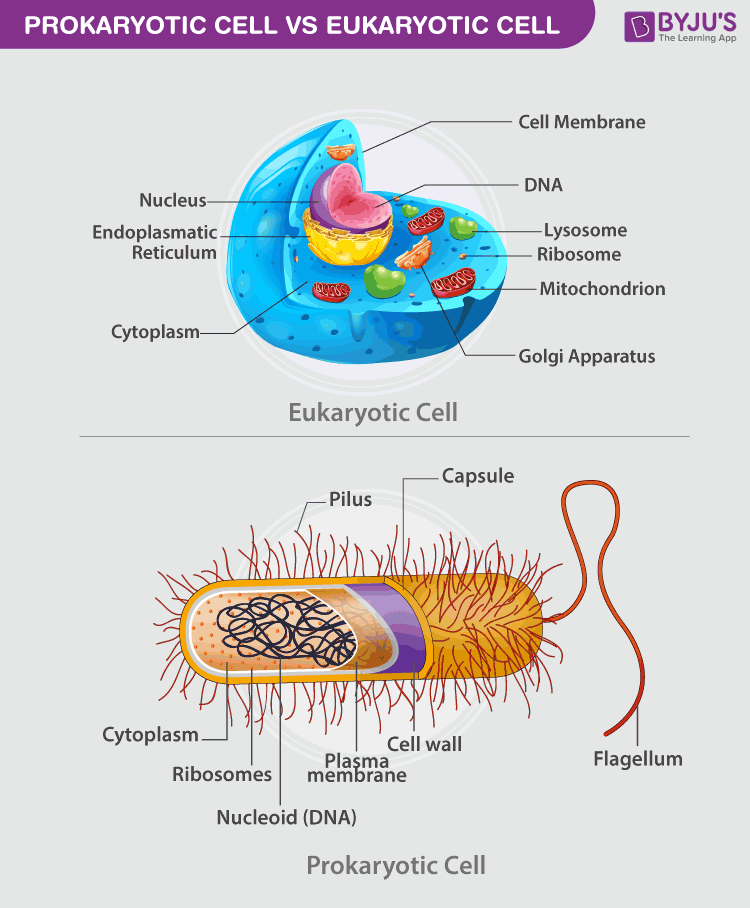 [Speaker Notes: What organisms only have prokaryotic cells?

[Bacteria and archaea]]
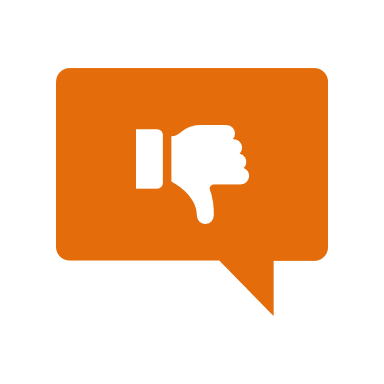 [Speaker Notes: Let’s look at some non-examples of prokaryotic cells.]
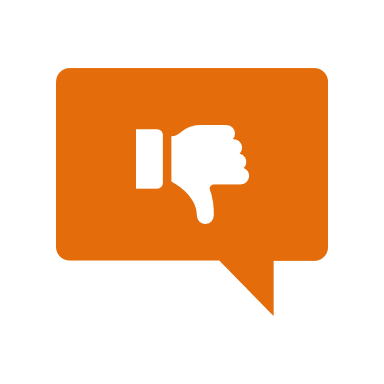 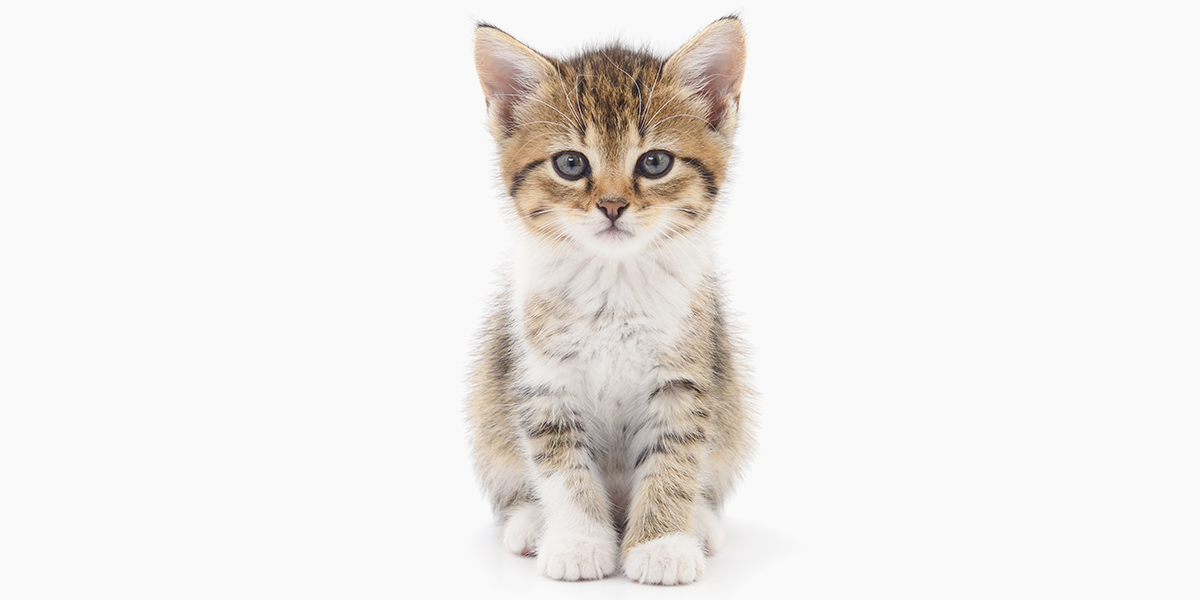 [Speaker Notes: The kitten is multicellular and all of its cells are eukaryotic - containing a nucleus.]
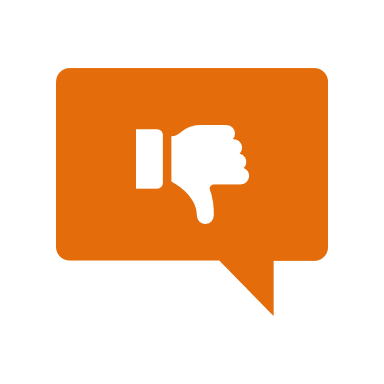 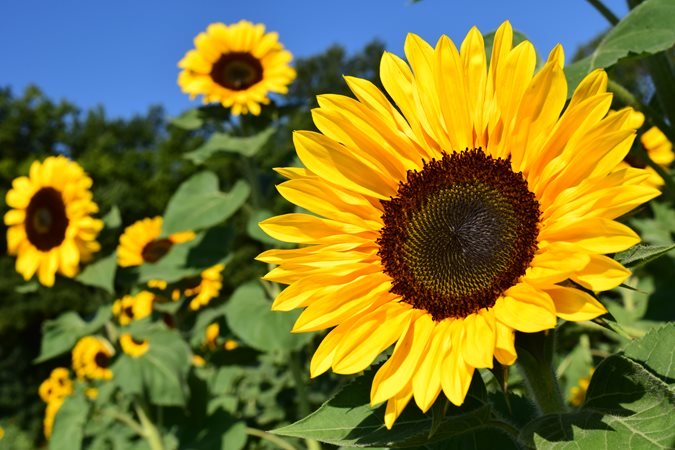 [Speaker Notes: The sunflower, much like the kitten, is multicellular and contains eukaryotic cells.]
[Speaker Notes: Let’s pause for another moment to review.]
True/False:  Some unicellular organisms are considered eukaryotic.
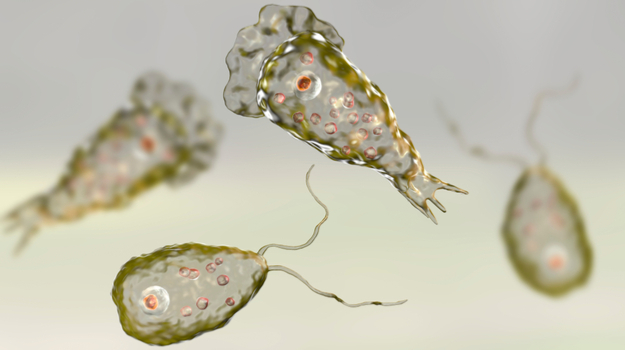 [Speaker Notes: True/False:  Some unicellular organisms are considered eukaryotic.]
True/False:  Some unicellular organisms are considered eukaryotic.
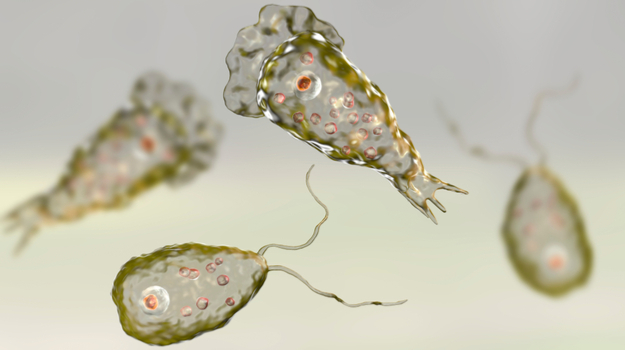 [Speaker Notes: True/False:  Some unicellular organisms are considered eukaryotic.

[True – some unicellular organisms, like amoeba, are considered eukaryotic because they have a nucleus.]]
Which of the following is NOT one of the differences between eukaryotic and prokaryotic cells?
Eukaryotic cells have a nucleus, prokaryotic cells do not.
Eukaryotic cells have their parts enclosed in membrane, prokaryotic cells do not.
Eukaryotic cells have genetic material (DNA), prokaryotic cells do not.
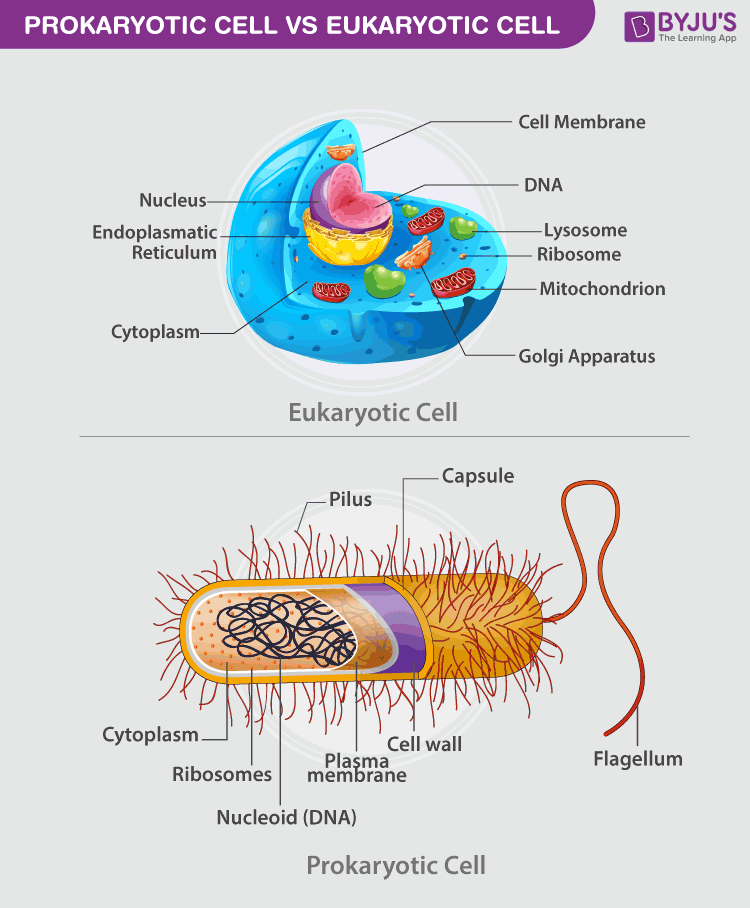 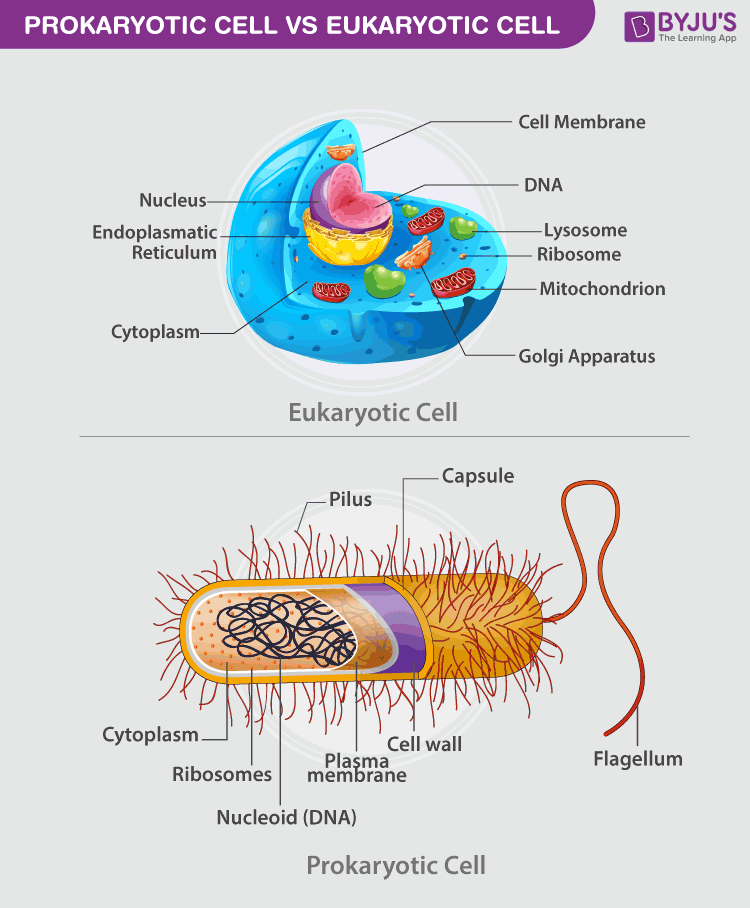 [Speaker Notes: Which of the following is NOT one of the differences between eukaryotic and prokaryotic cells?]
Which of the following is NOT one of the differences between eukaryotic and prokaryotic cells?
Eukaryotic cells have a nucleus, prokaryotic cells do not.
Eukaryotic cells have their parts enclosed in membrane, prokaryotic cells do not.
Eukaryotic cells have genetic material (DNA), prokaryotic cells do not.
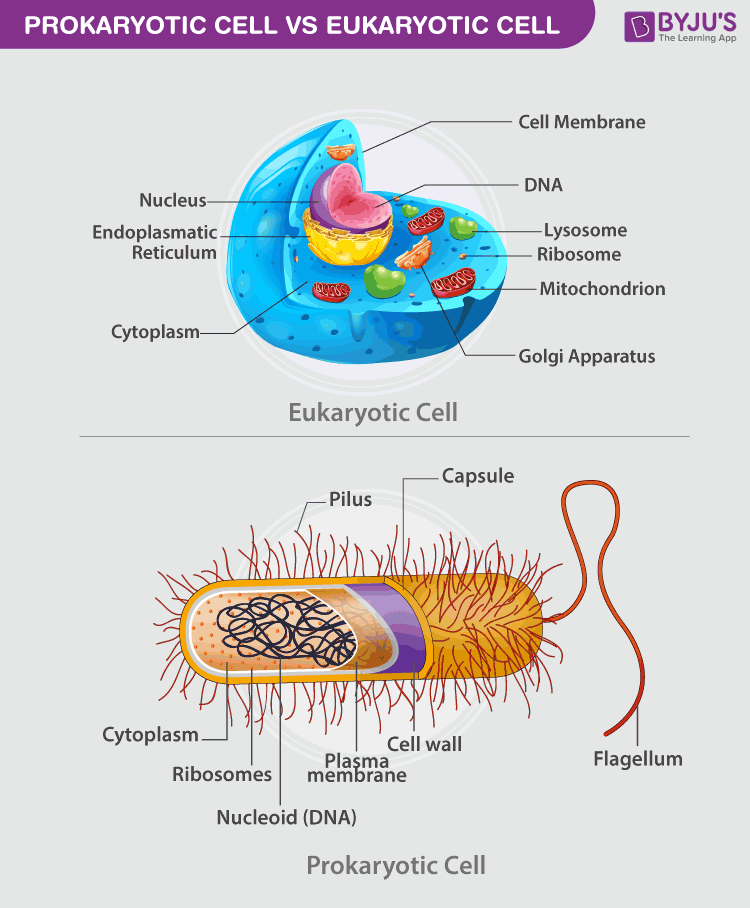 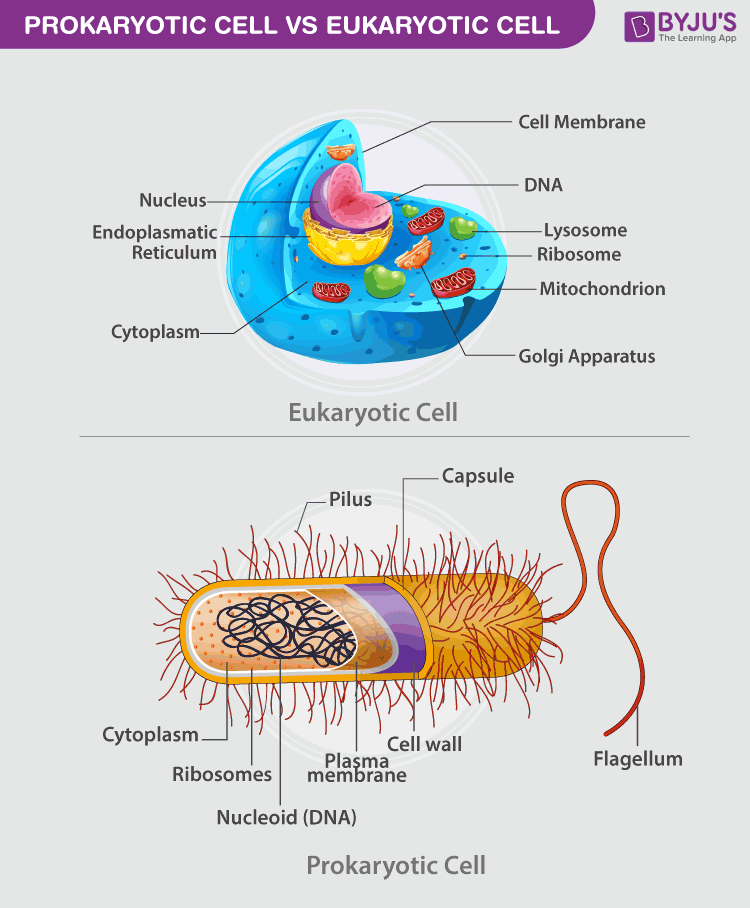 [Speaker Notes: Which of the following is NOT one of the differences between eukaryotic and prokaryotic cells?

[Eukaryotic cells have genetic material (DNA), prokaryotic cells do not - This is NOT true, both cells have genetic material.]]
Demonstration
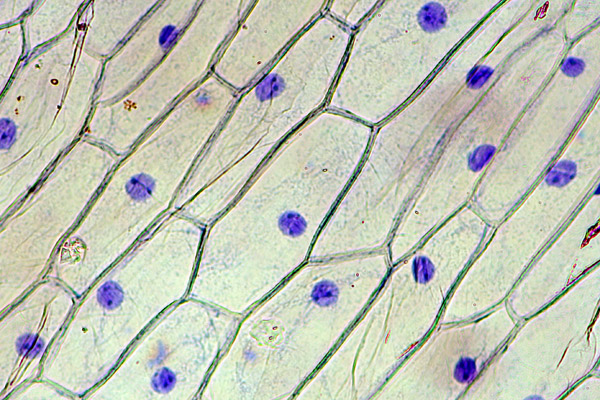 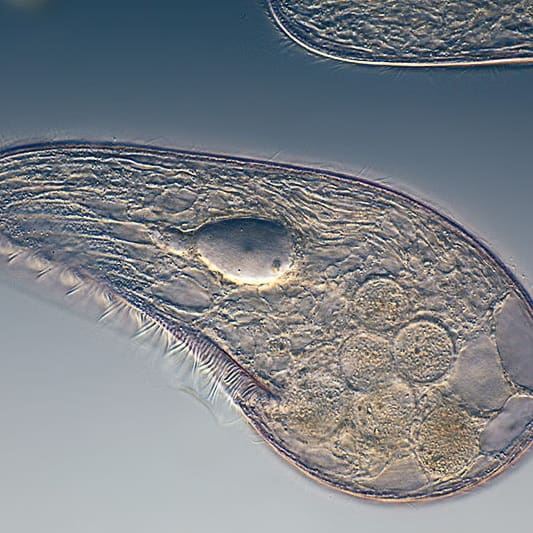 Multi and Unicellular Organisms Under the Microscope
Guide students in observing real onion skin cells under the microscope. This simple activity can be used as the foundation for class conversation about cell specialization. The skin cells, which form a tissue, have a unified structure and function. These cells can be compared to organisms living in pond water, which include bacteria, algae and amoebas. These unicellular organisms perform all required functions of life with just one cell!
[Speaker Notes: Guide students in observing real onion skin cells under the microscope. This simple activity can be used as the foundation for class conversation about cell specialization. The skin cells, which form a tissue, have a unified structure and function. These cells can be compared to organisms living in pond water, which include bacteria, algae and amoebas. These unicellular organisms perform all required functions of life with just one cell!
*Observation of onion cells may provide an opportunity for introducing the concept of levels of organization for life - cells, tissues, organs, etc.]
Remember!!!
[Speaker Notes: So remember!!!]
Eukaryotic Cell:  has a nucleus and other structure enclosed in a membrane
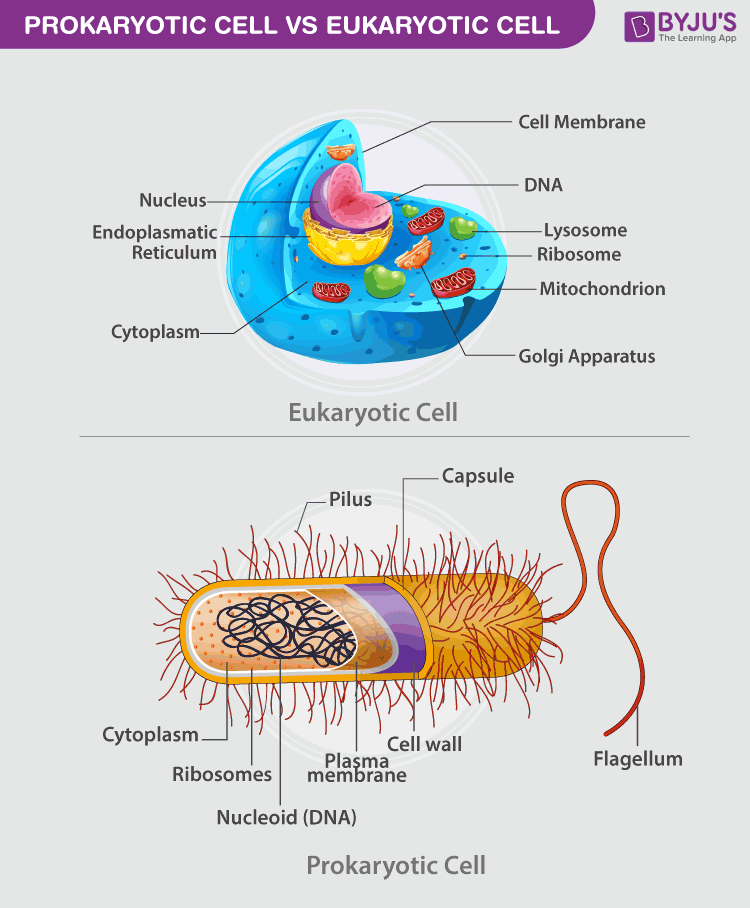 [Speaker Notes: A eukaryotic cell has a nucleus and other structures enclosed in a membrane.]
Multicellular and unicellular organisms can be made of eukaryotic cells.
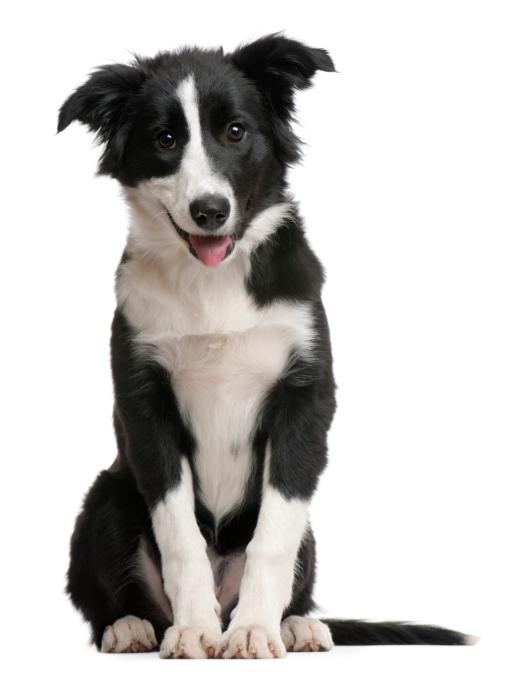 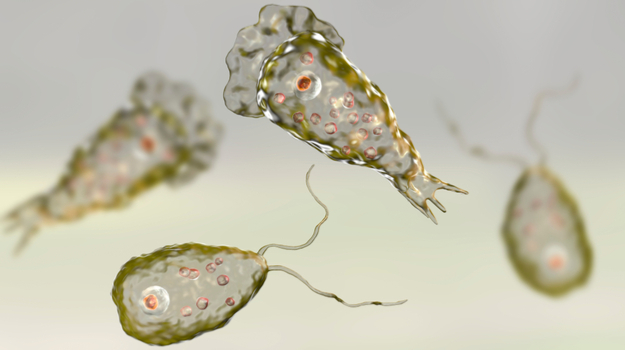 [Speaker Notes: Multicellular AND unicellular organisms can be made of eukaryotic cells.  For example, the dog pictured above is a multicellular organism made of eukaryotic cells, while the amoeba is a unicellular organism made of a single eukaryotic cell.]
Animals, plants, fungi, and protists are all made of eukaryotic cells.
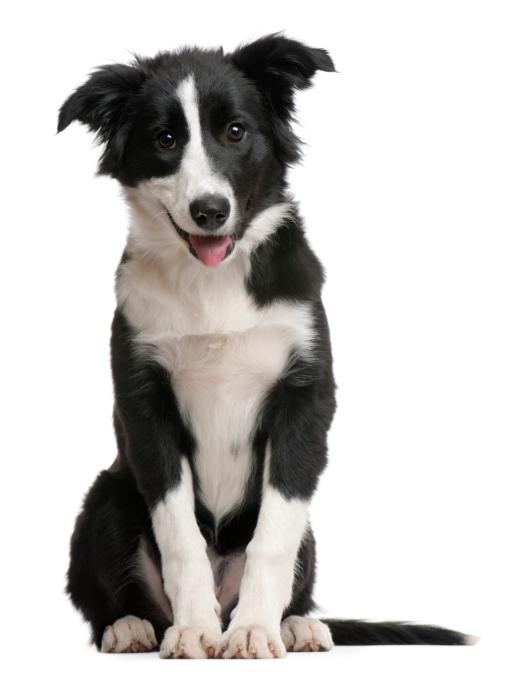 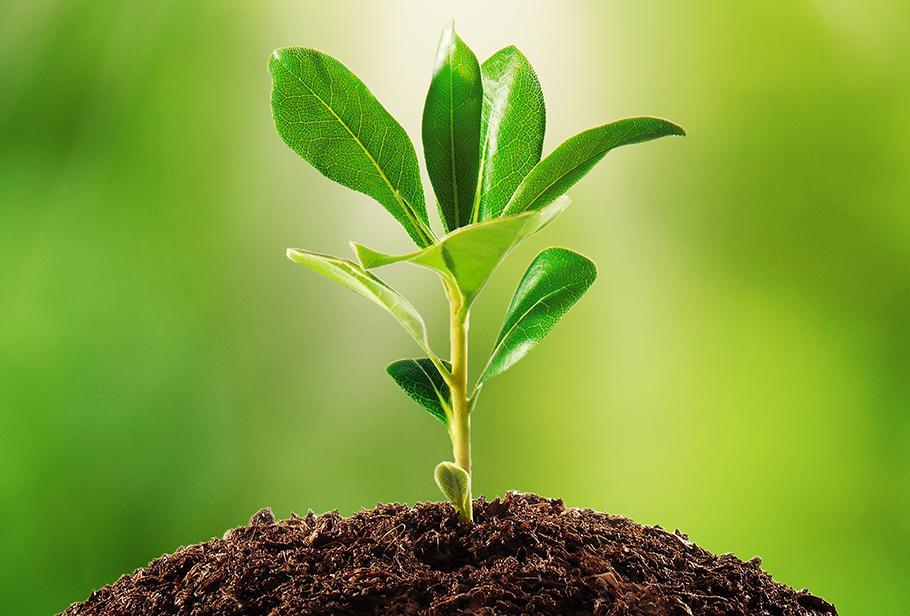 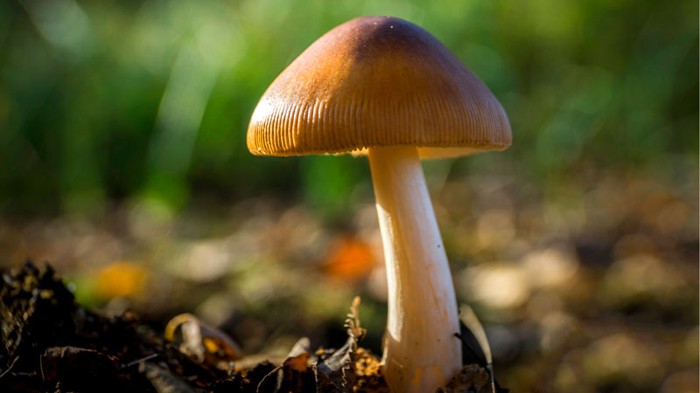 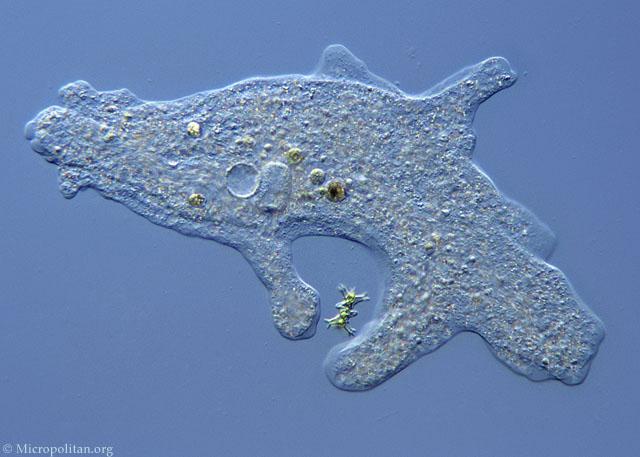 [Speaker Notes: Animals, plants, fungi, and protists are all made of eukaryotic cells.  Like this dog, baby tree, mushroom, and amoeba.]
Prokaryotic Cell:  does not have a nucleus, and its parts are not enclosed in membrane.
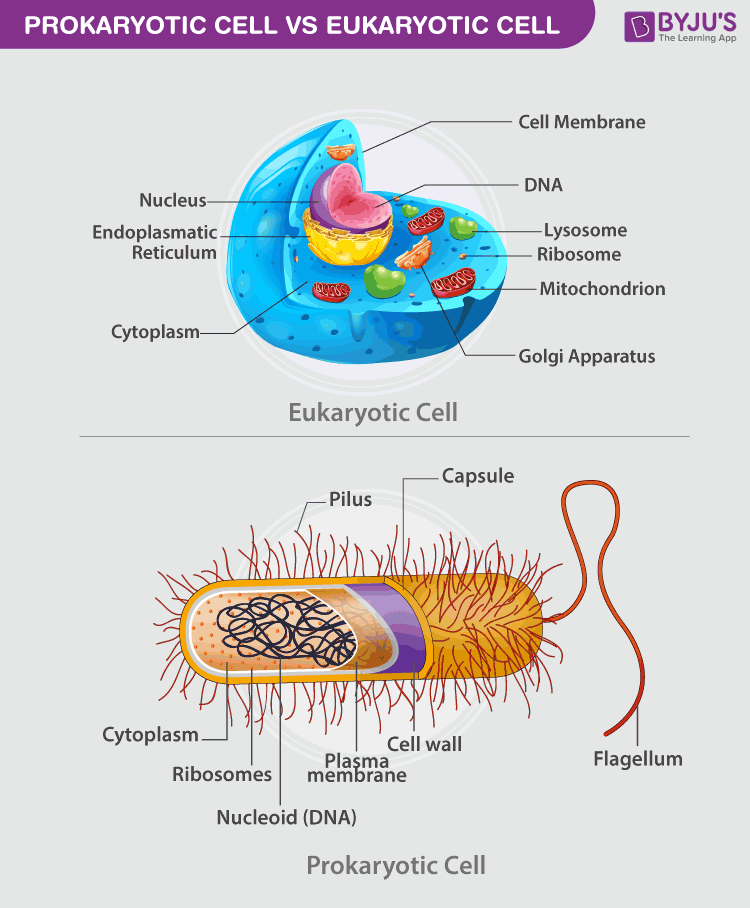 [Speaker Notes: A prokaryotic cell does NOT have a nucleus, and its parts are NOT enclosed in membrane.]
Prokaryotic cells are only found in unicellular organisms.
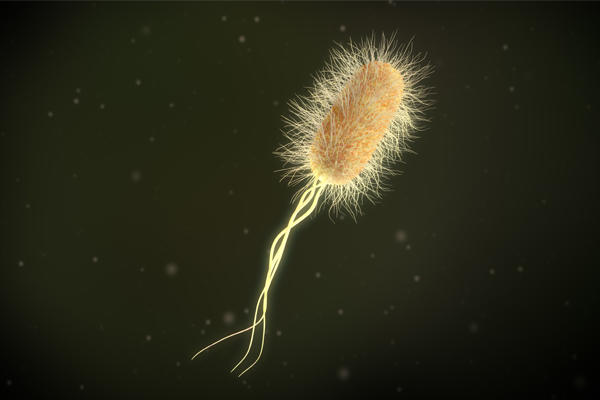 [Speaker Notes: Prokaryotic cells are only found in unicellular organisms.  There are NO multicellular organisms with prokaryotic cells.]
All bacteria and archaea = Prokaryotic Cells
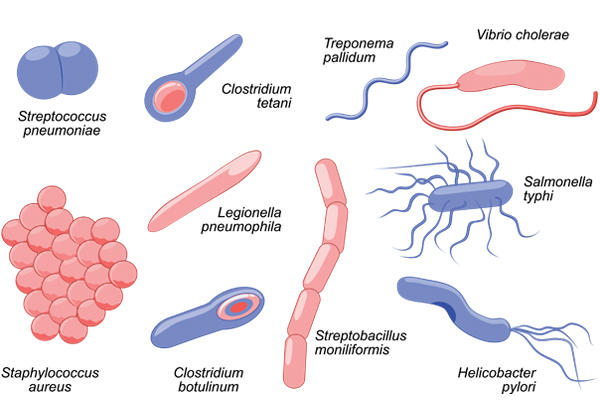 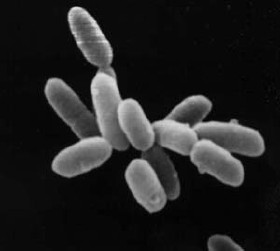 [Speaker Notes: All bacteria and archaea are prokaryotic cells. These organisms lack a nucleus and membrane bound cell structures.]
Simulation
Interactive Animations: Cell Structure
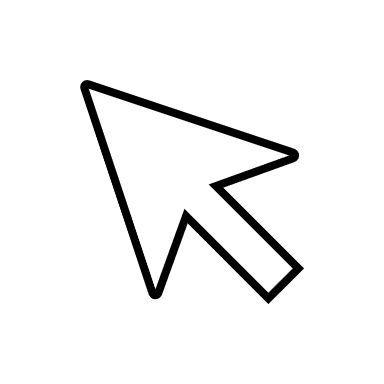 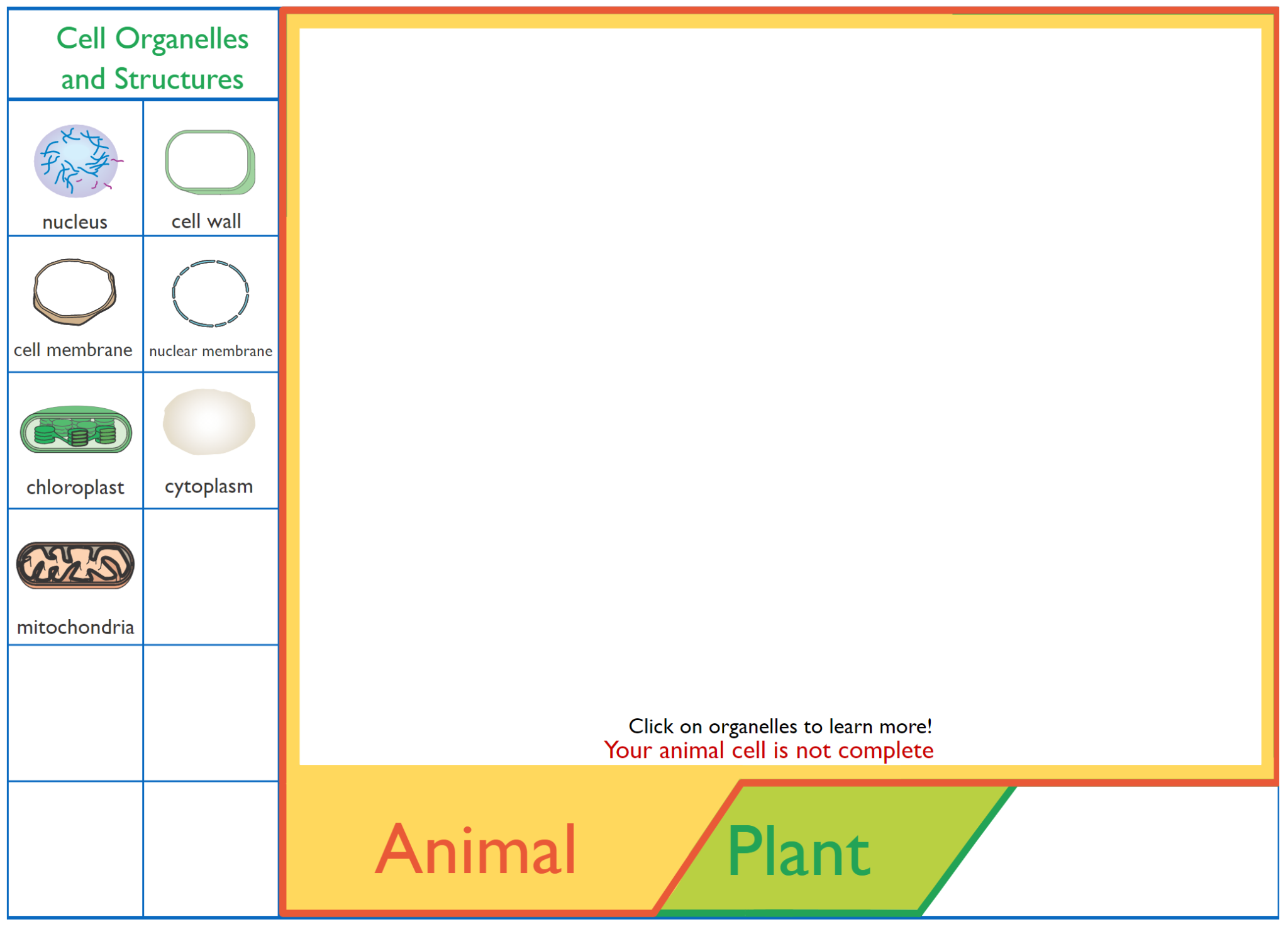 Click the link above to access an interactive activity that reviews eukaryotic (plant and animal) cells.

This activity will allow you to observe the basic differences between plant and animal cells. We will go into more detail about specific organelles later on.
Reinforcement Activity
Virtual Microscope Lab
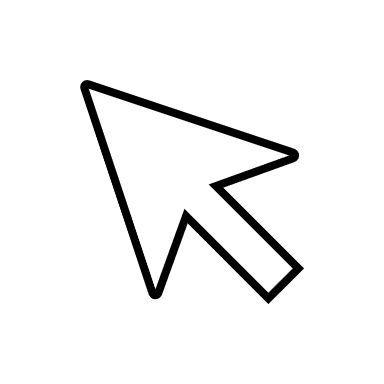 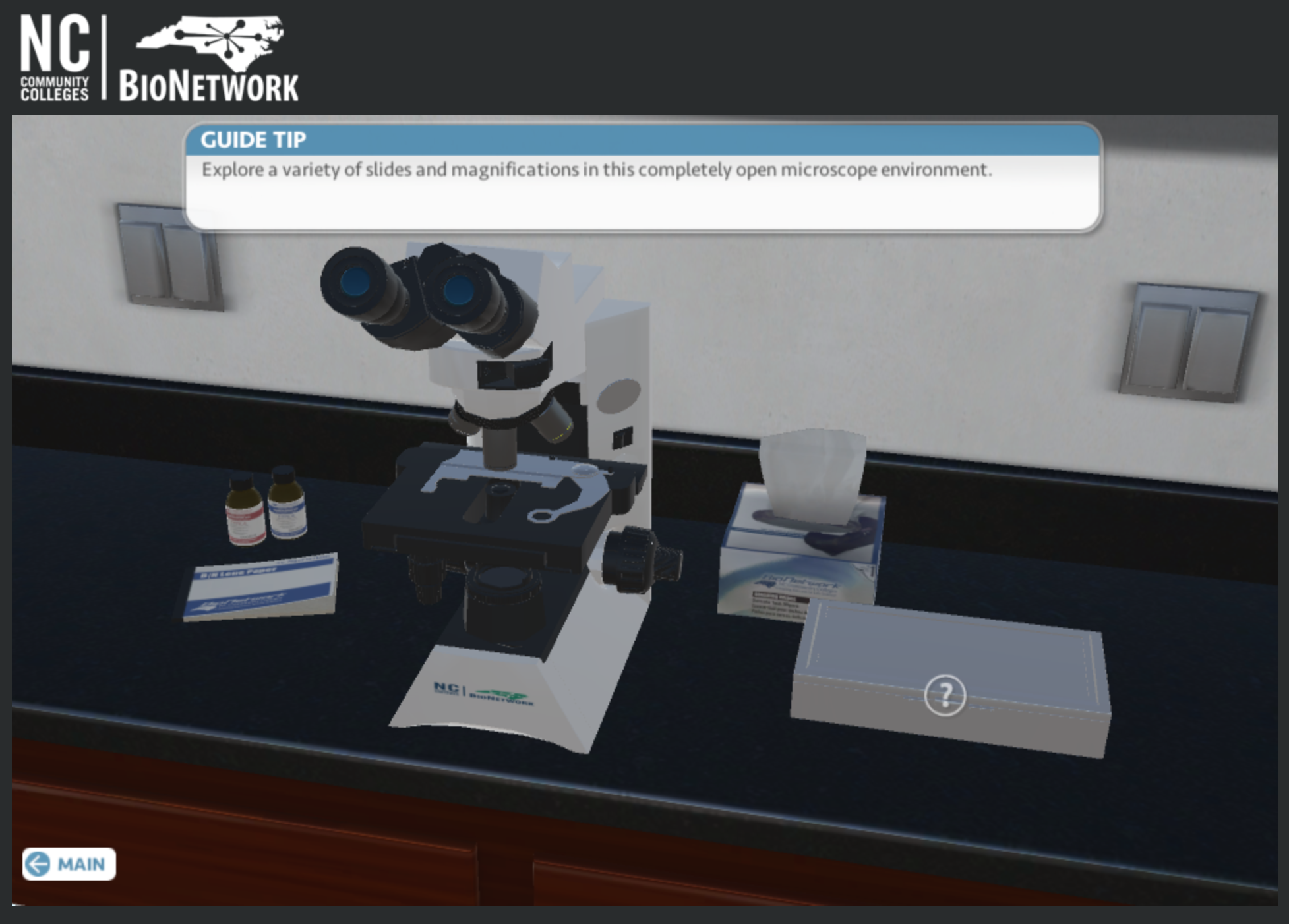 In this virtual lab activity, students will view different types of cells under a virtual microscope.  

The Google doc linked above provides questions that reinforce concepts including similarities and differences between plant and animal cells while also helping students learn about how to operate a compound light microscope.
Big Question: How can we differentiate between the various types of cells?
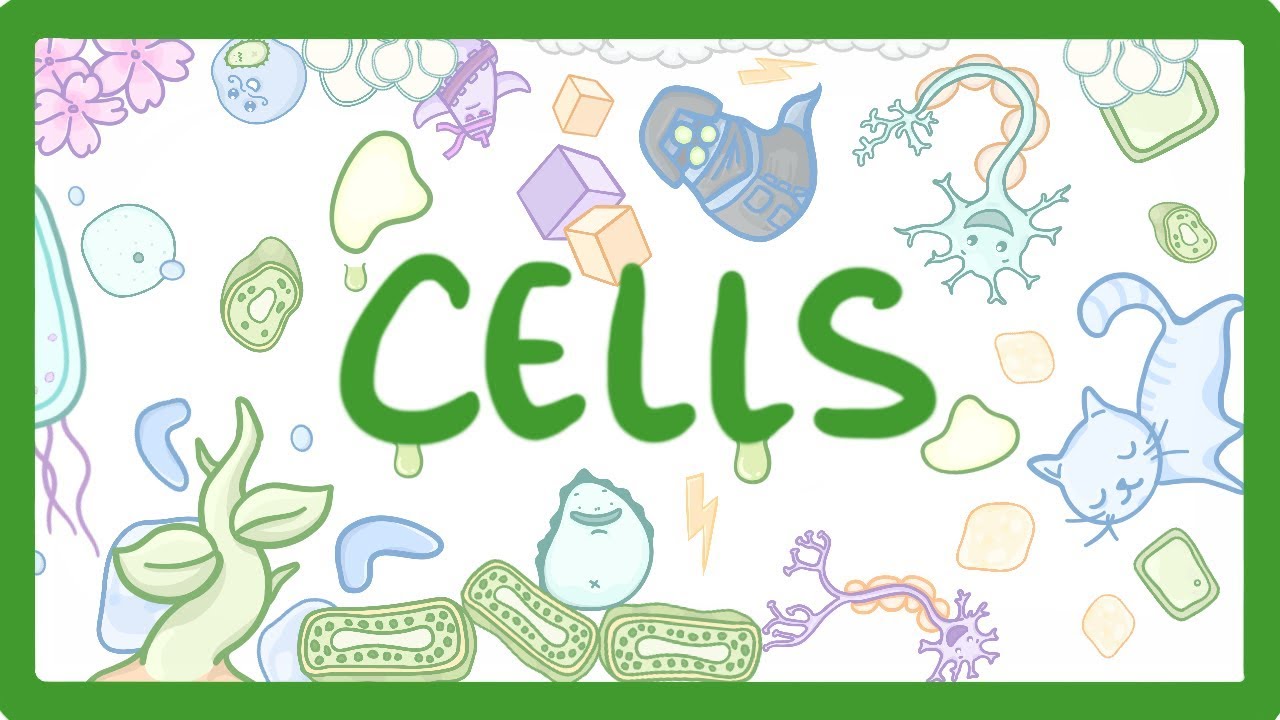 [Speaker Notes: Explicit cue to revisit the big question at the end of the lesson:  Okay everyone.  Now that we’ve learned more about unicellular and multicellular organisms, as well as prokaryotic and eukaryotic cells, let’s reflect once more on our big question.  Was there anything that we predicted earlier that was correct or incorrect? Do you have any new thoughts to share?]
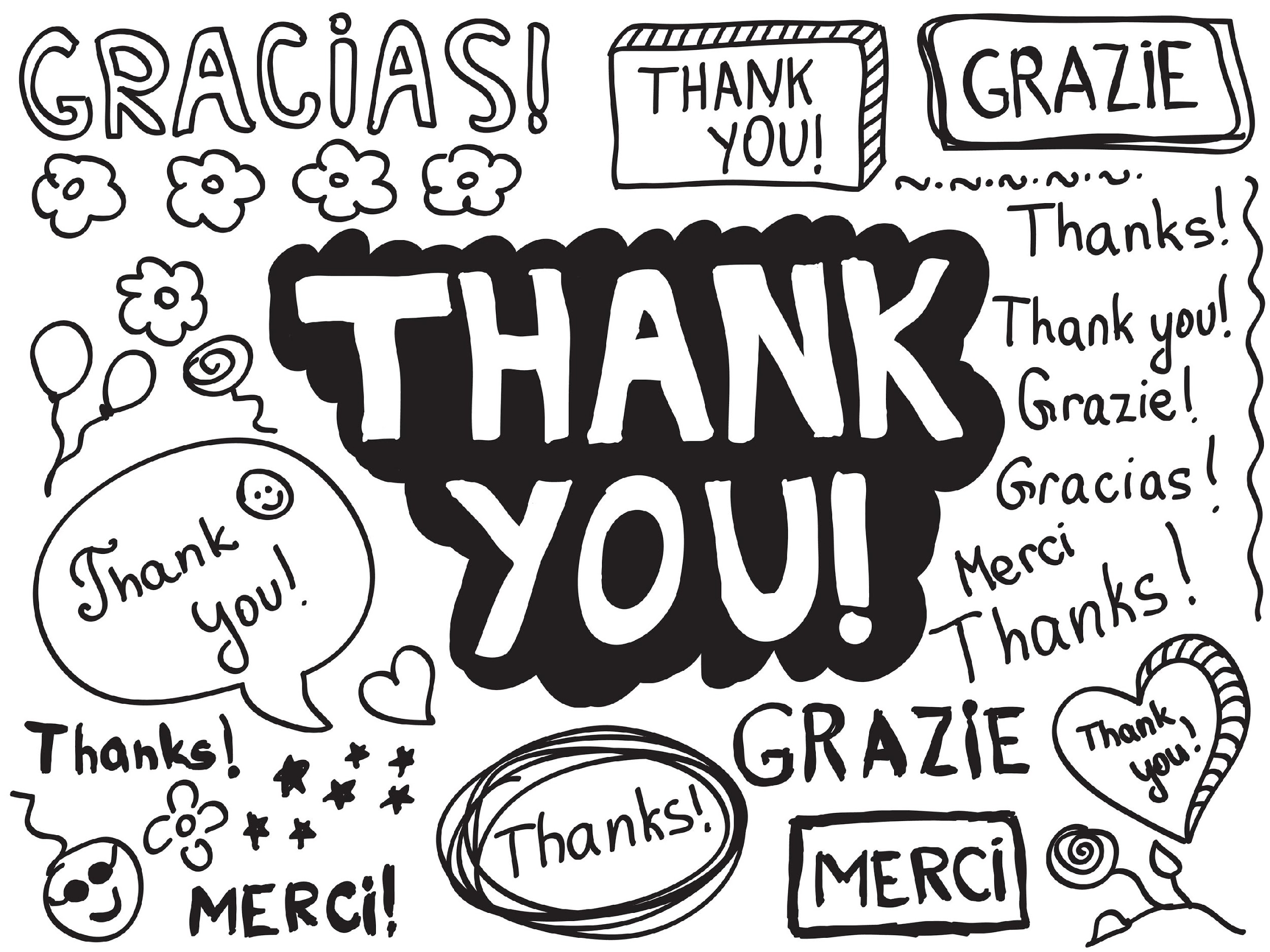 [Speaker Notes: Thanks for watching, and please continue watching CAPs available from this website.]
This Video Was Created With Resources From:
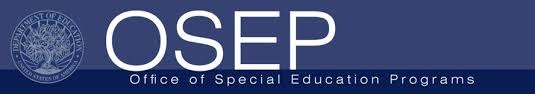 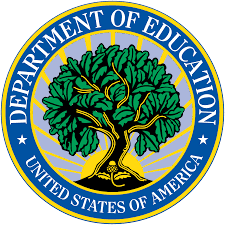 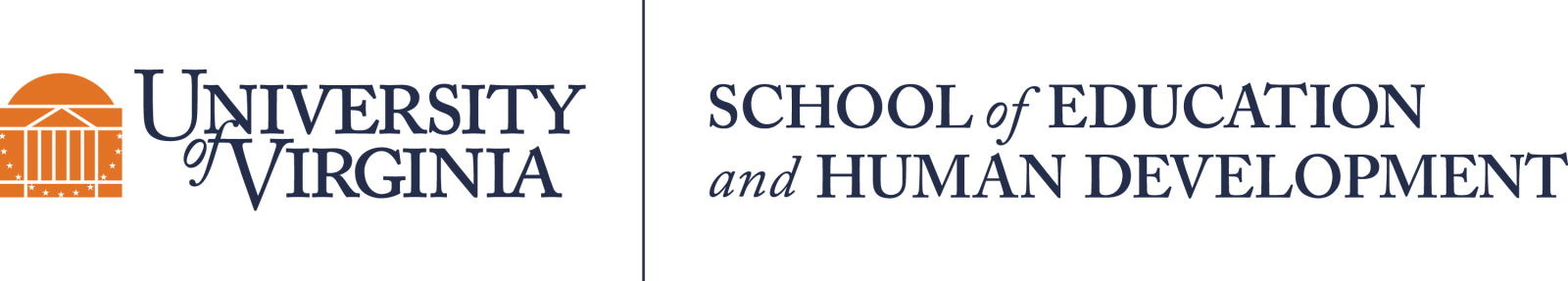 Questions or Comments

 Michael Kennedy, Ph.D.          MKennedy@Virginia.edu 
Rachel L Kunemund, Ph.D.	             rk8vm@virginia.edu